MAYOZ BÖLÜNME
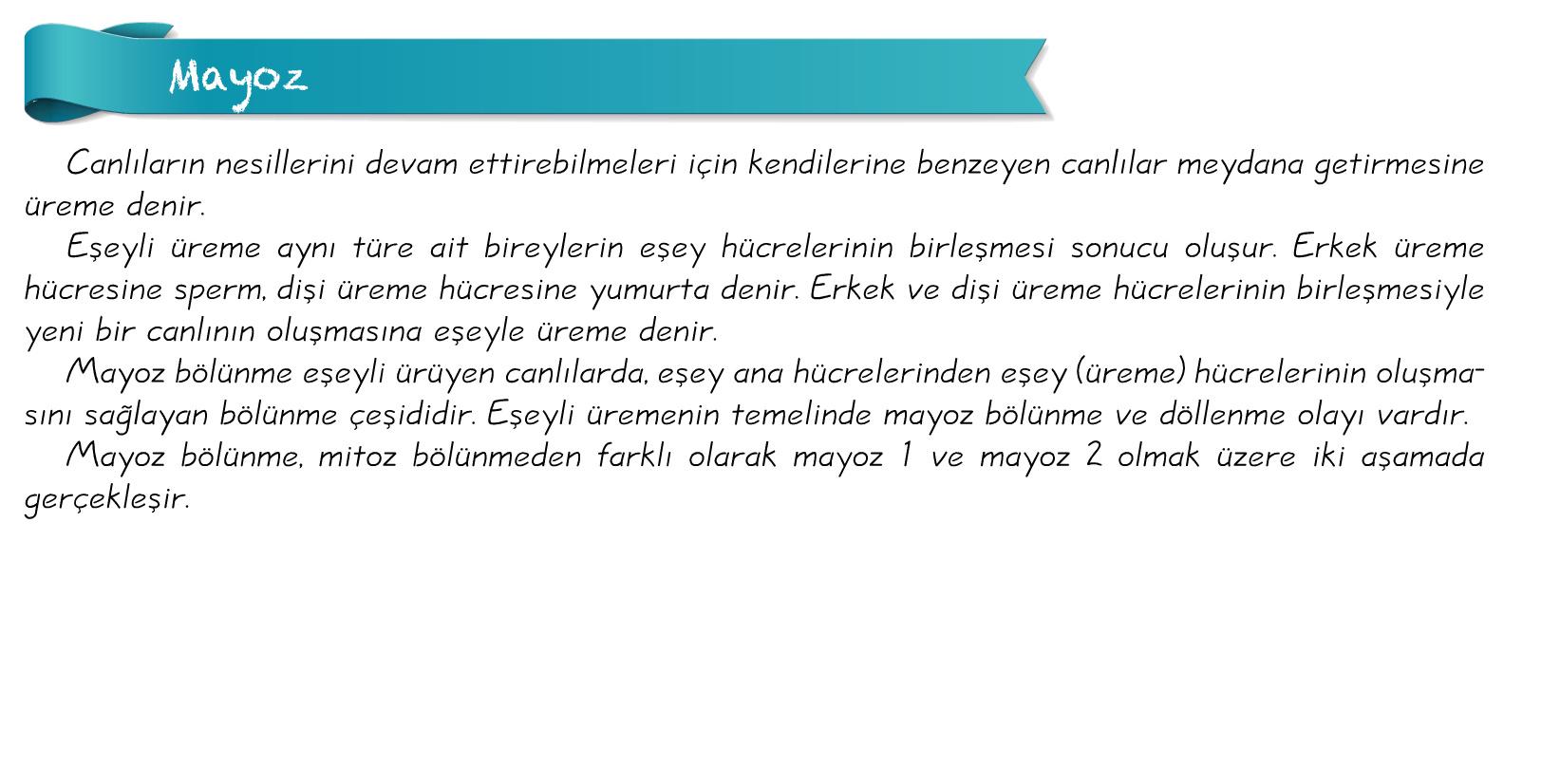 (gamet)
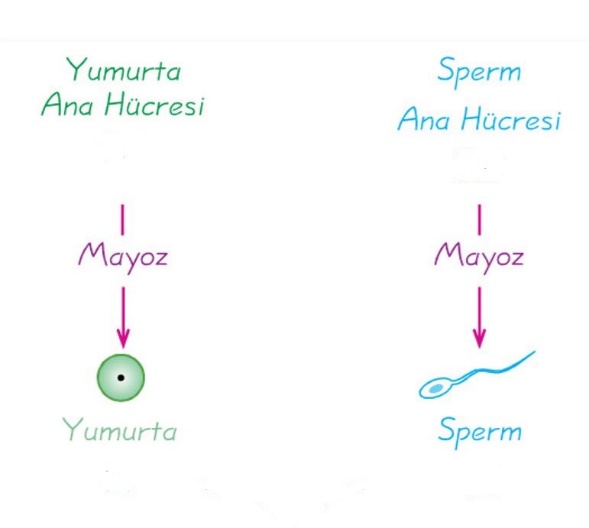 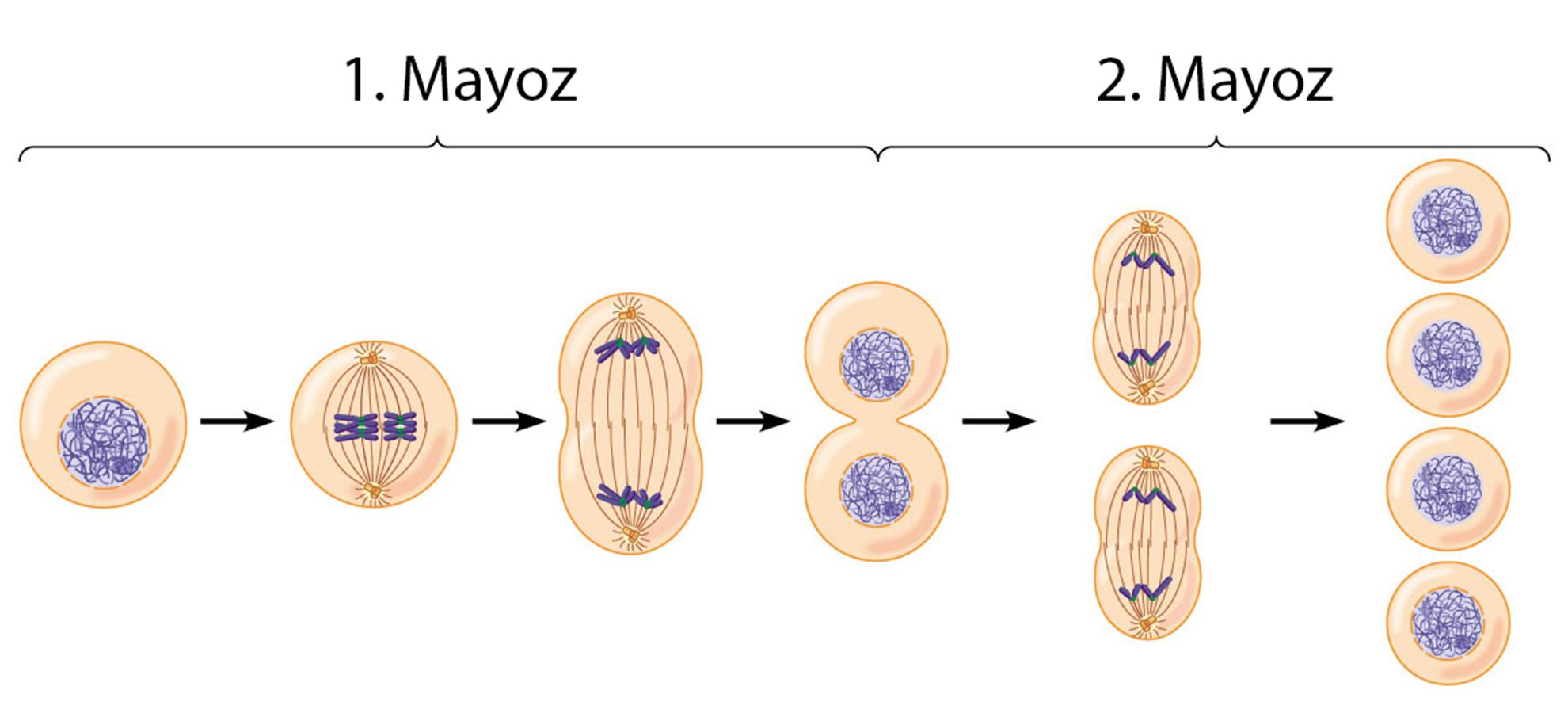 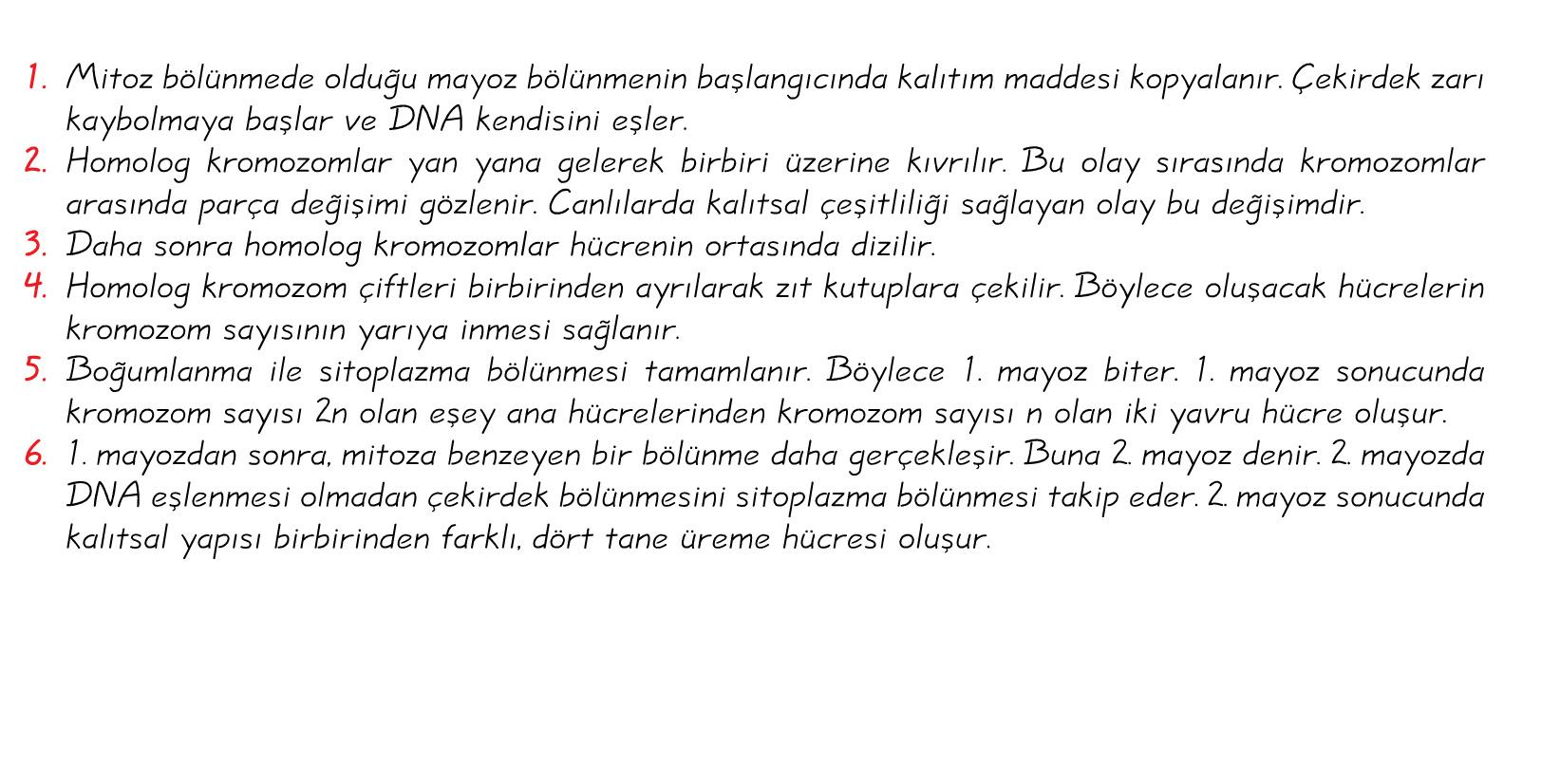 Parça değişimi
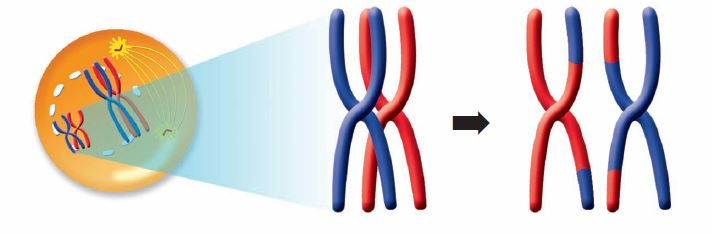 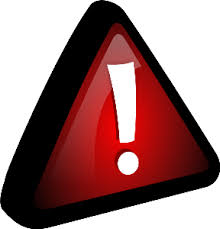 Üreme ana hücresi: Erkeklerde sperm ana hücresi, dişilerde yumurta ana hücresi adını alır.
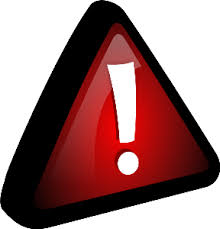 Hayvanlarda üreme hücresi: Erkeklerde sperm  hücresi, dişilerde yumurta hücresi adını alır.
Bitkilerde üreme hücresi : Erkek organda polen hücresi, dişi organda yumurta hücresi adını alır.
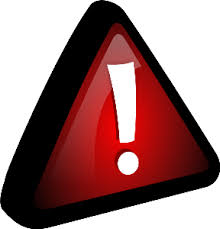 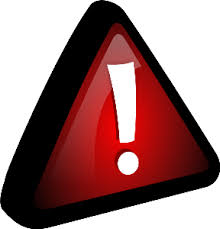 Homolog kromozomlara kromozom çifti denilmektedir.
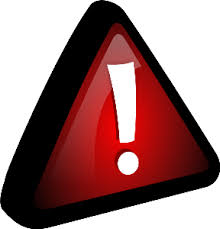 Mayoz bölünmede çekirdek ve sitoplazma iki kere bölünür.
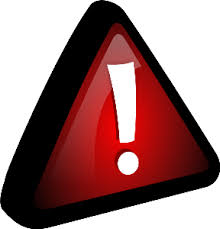 Üreme ana hücreleri hem mitoz hem mayoz bölünme geçirebilir. Kendi sayısını arttırmak için mitoz, üreme hücreleri(yumurta, sperm) oluşturmak için mayoz bölünme geçirir.
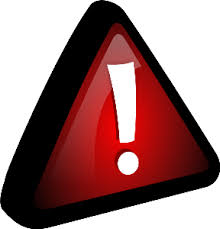 Mayoz geçiren bir hücre tekrar mayoz geçiremez.
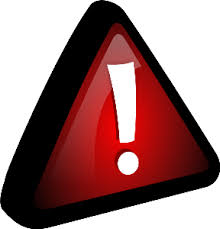 Mayoz bölünme insanlarda ergenlik dönemiyle başlar. Yaşlılık dönemiyle sonlanır.
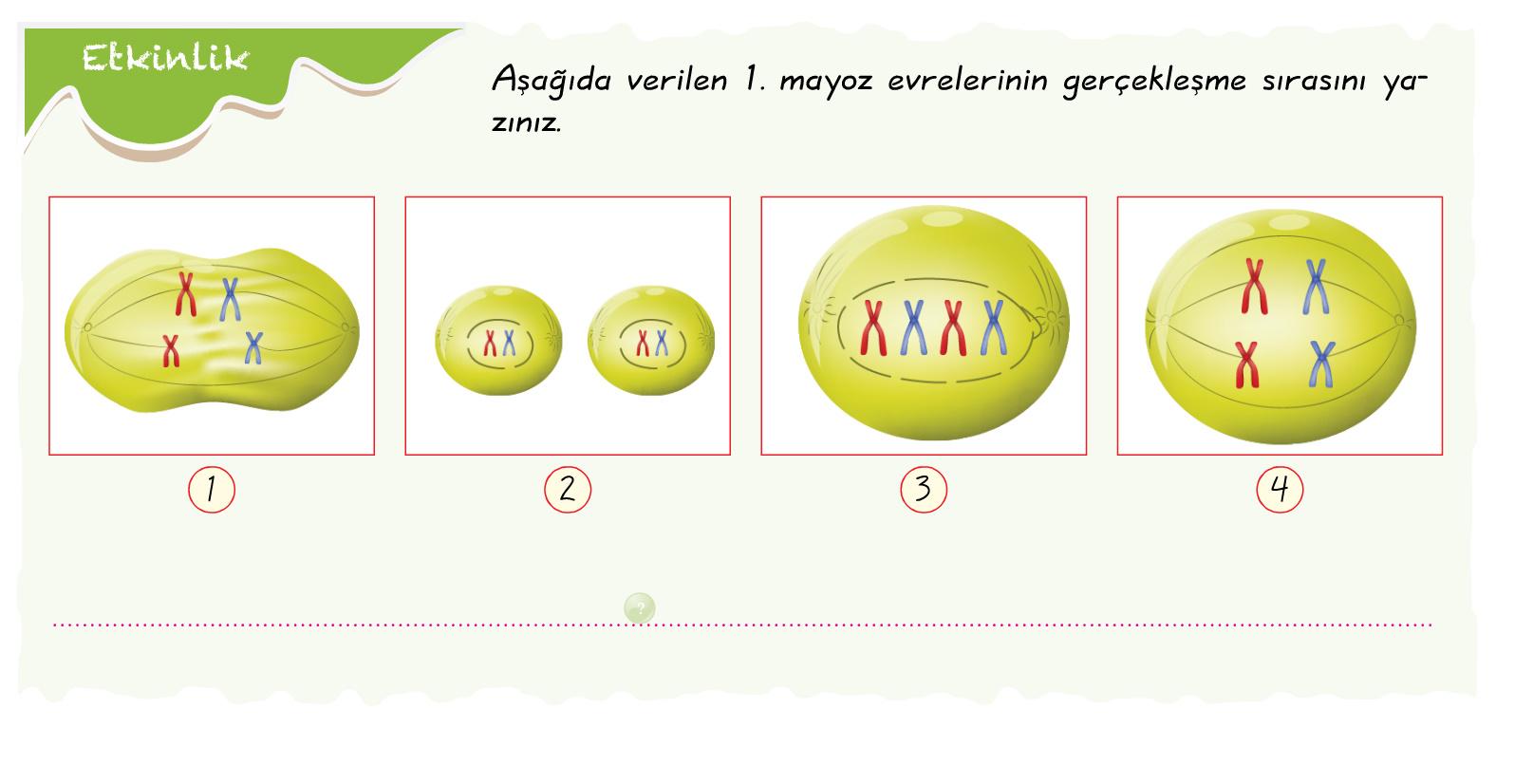 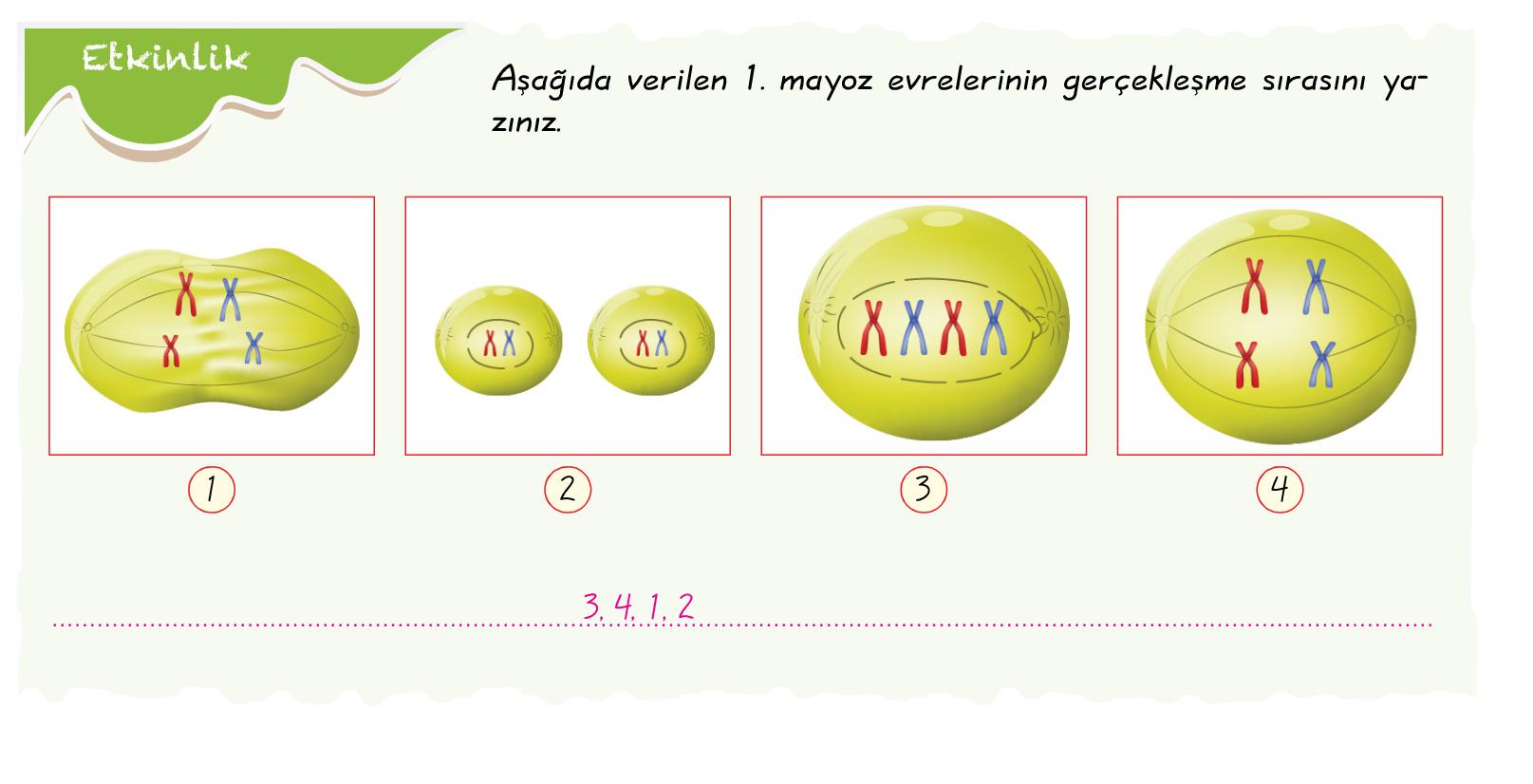 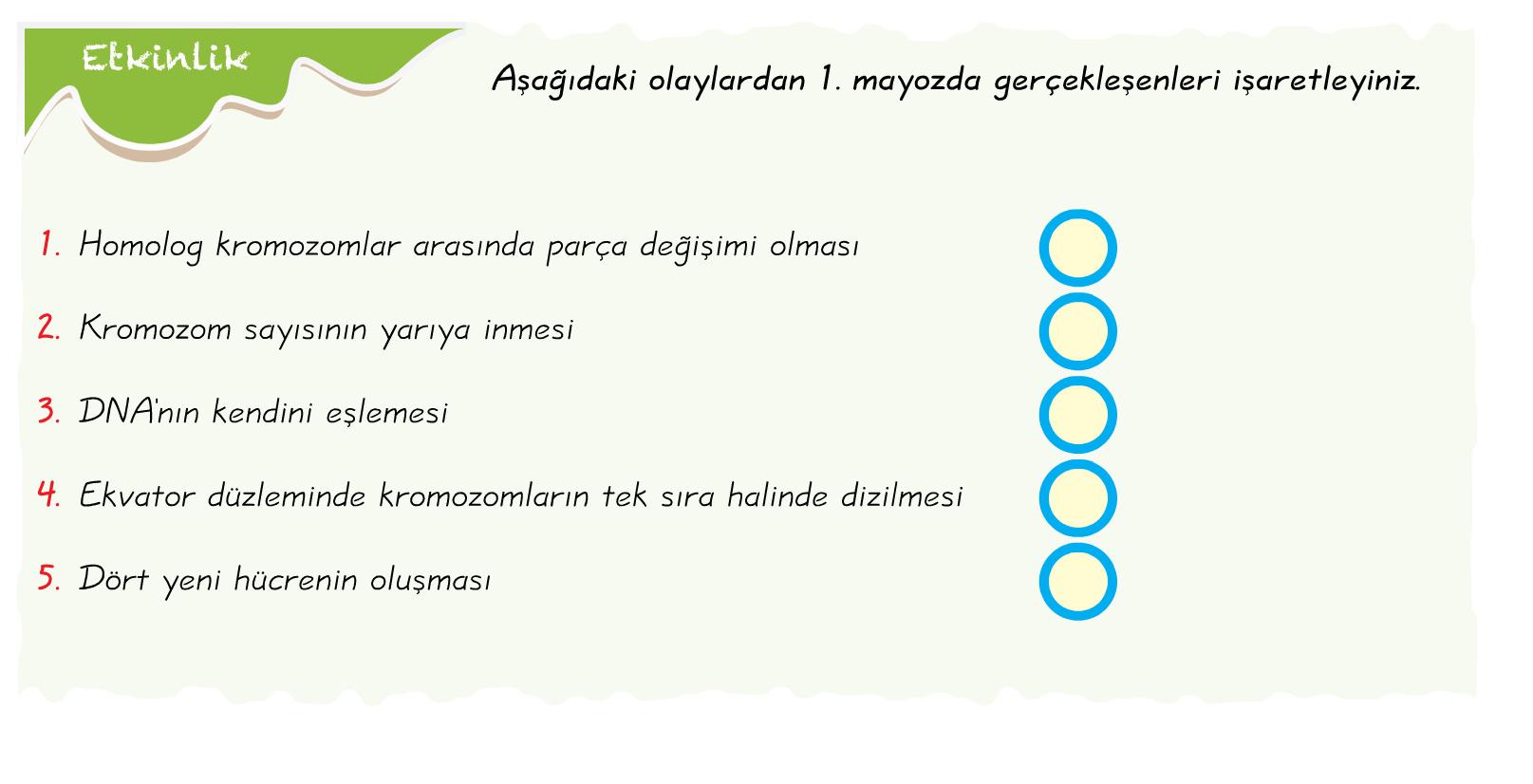 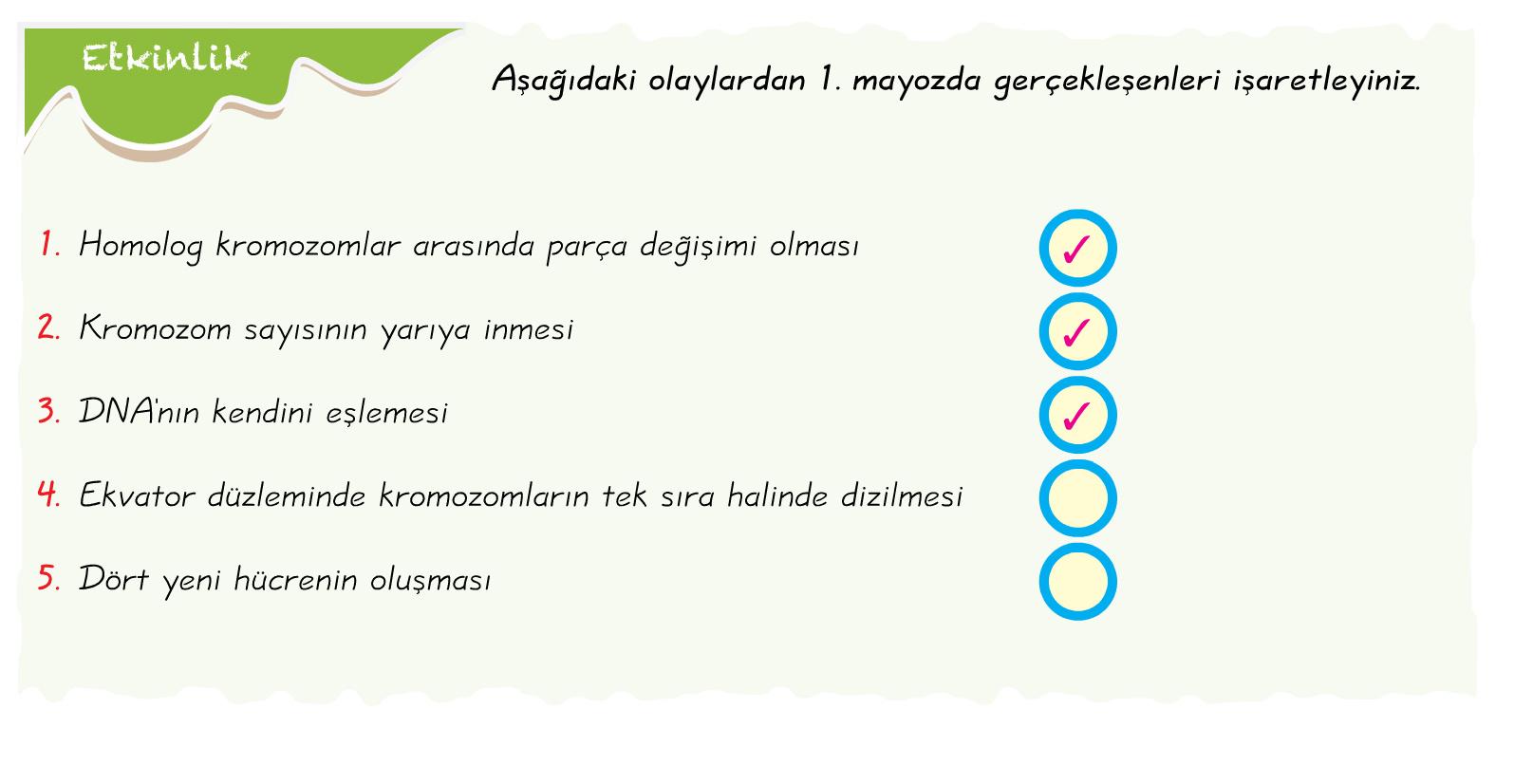 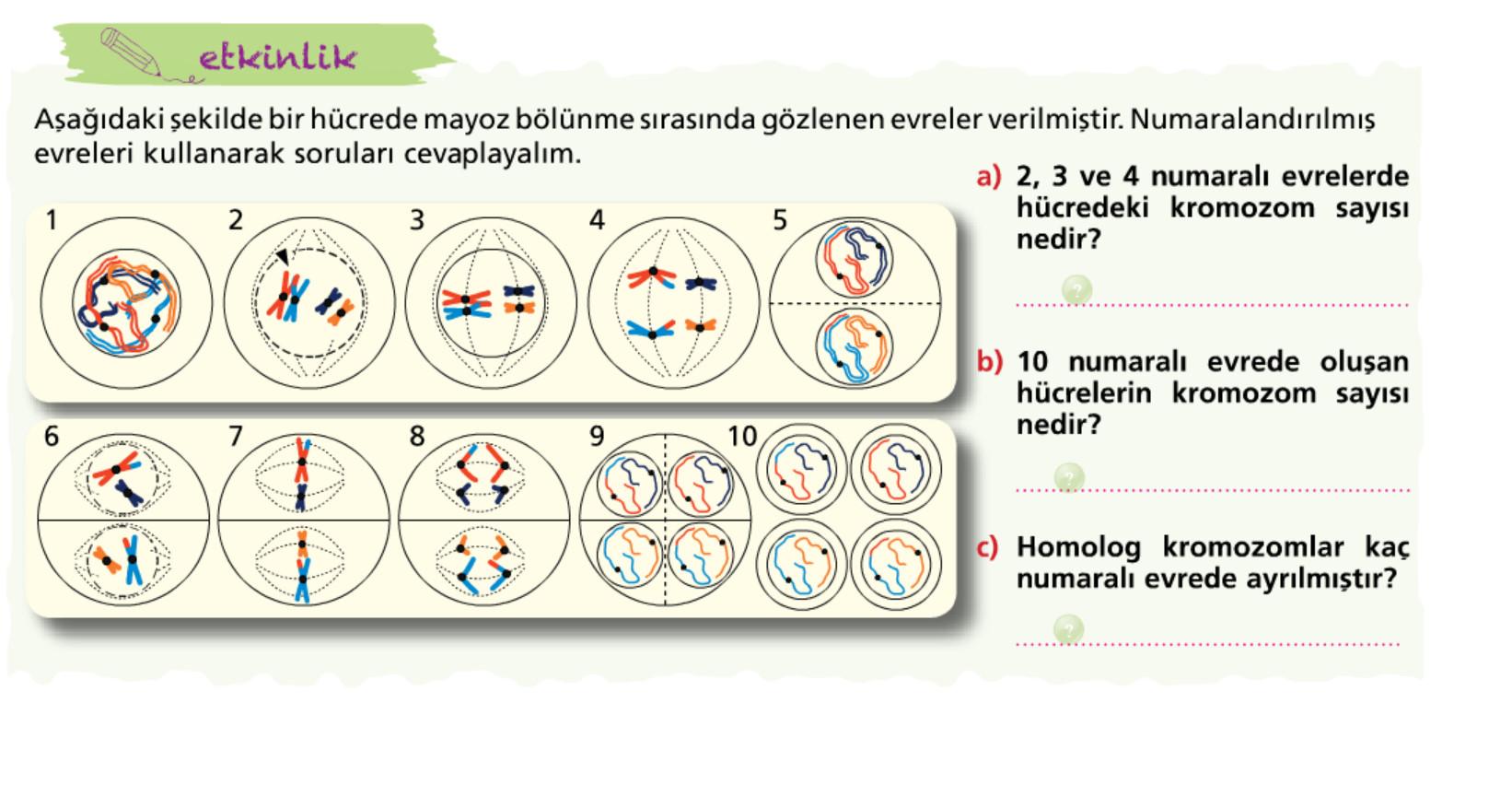 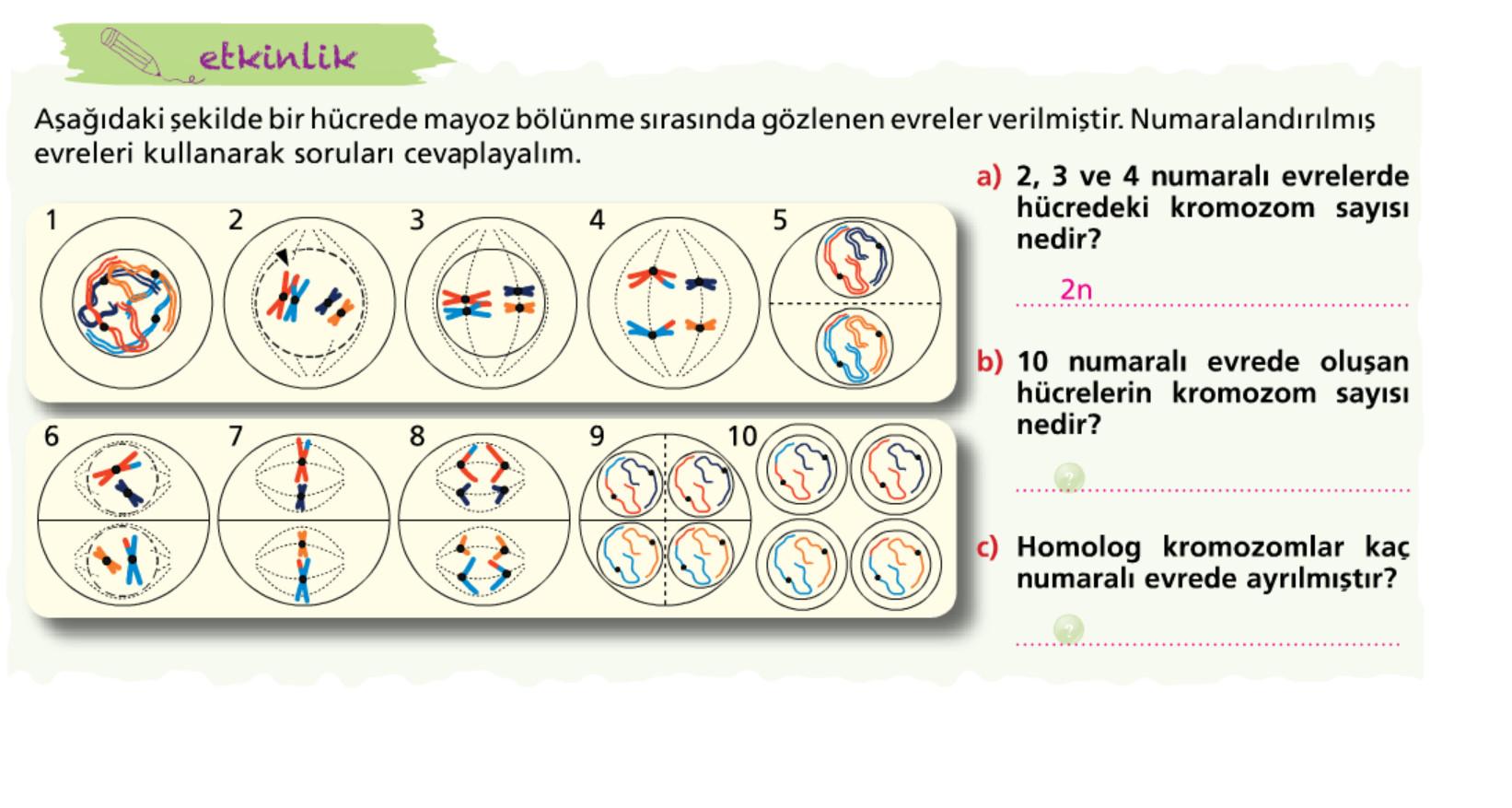 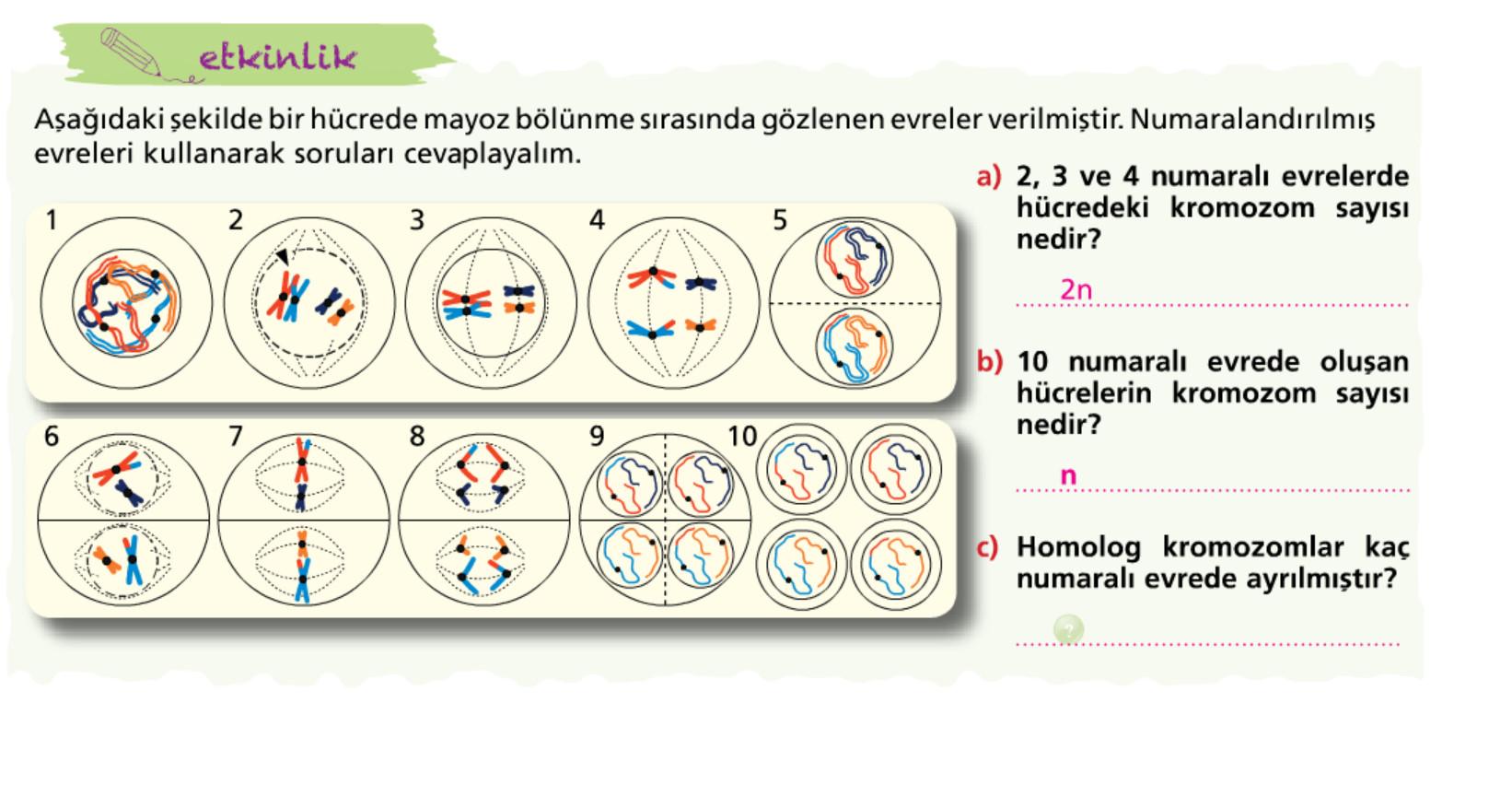 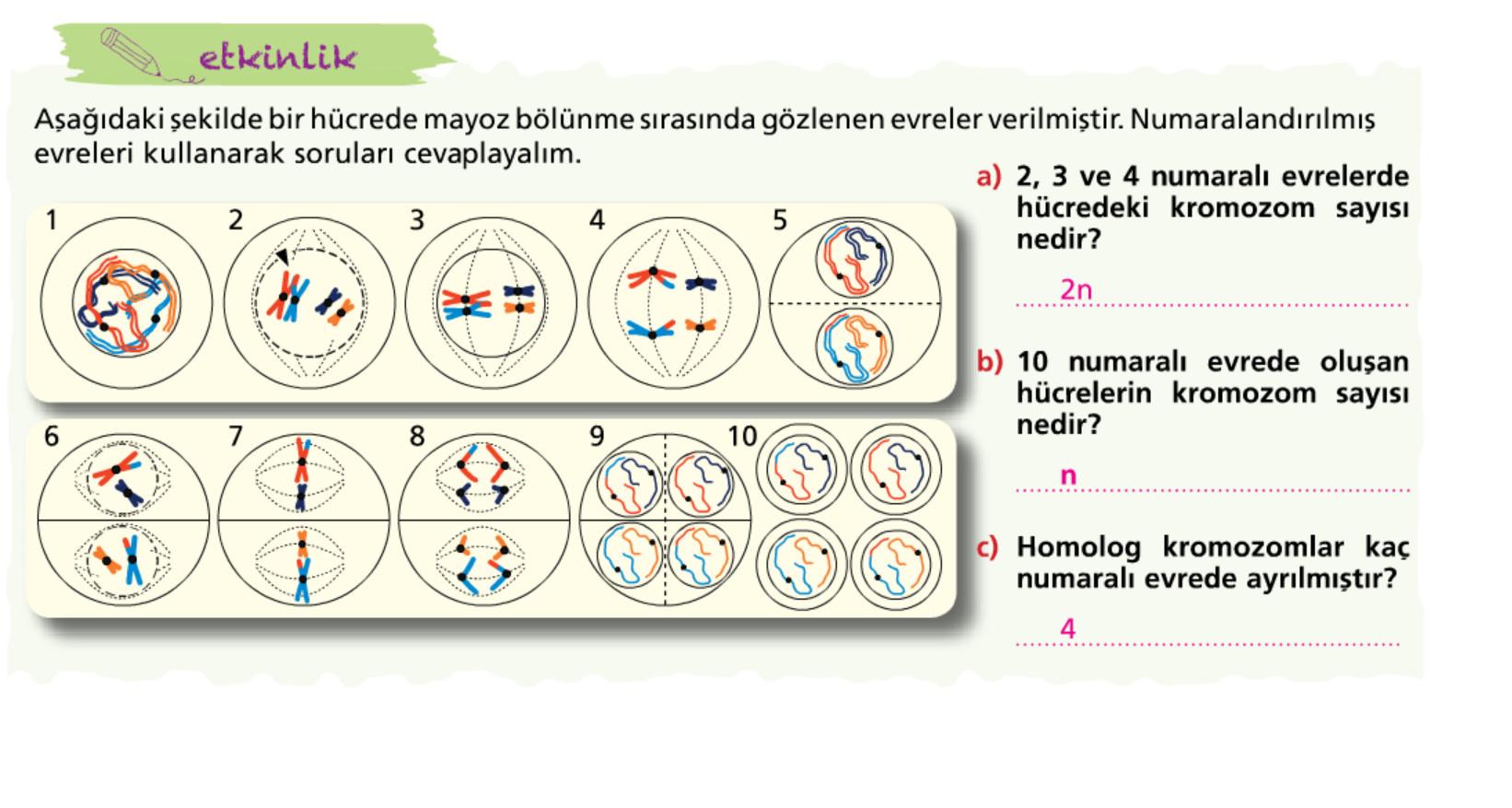 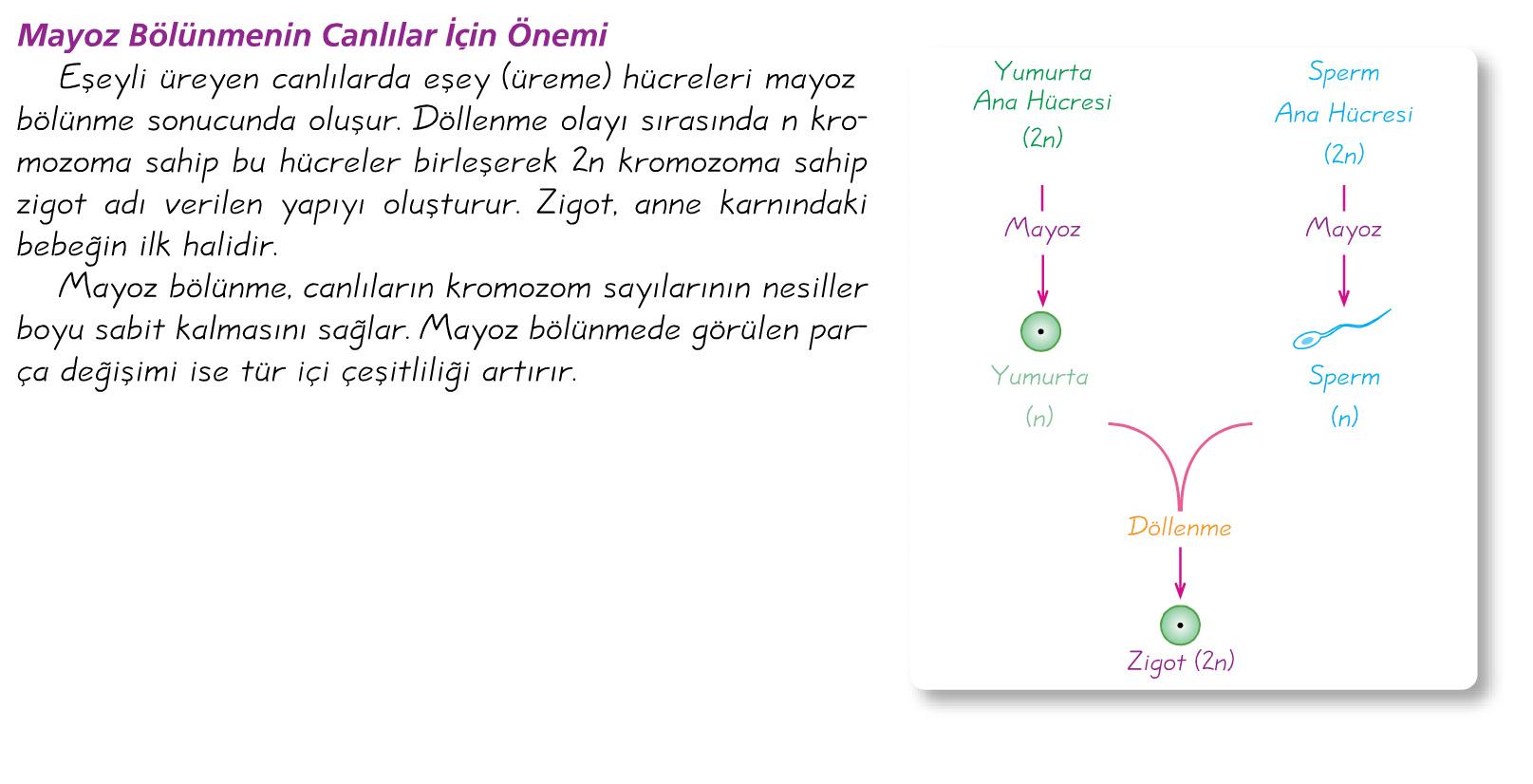 ve döllenme
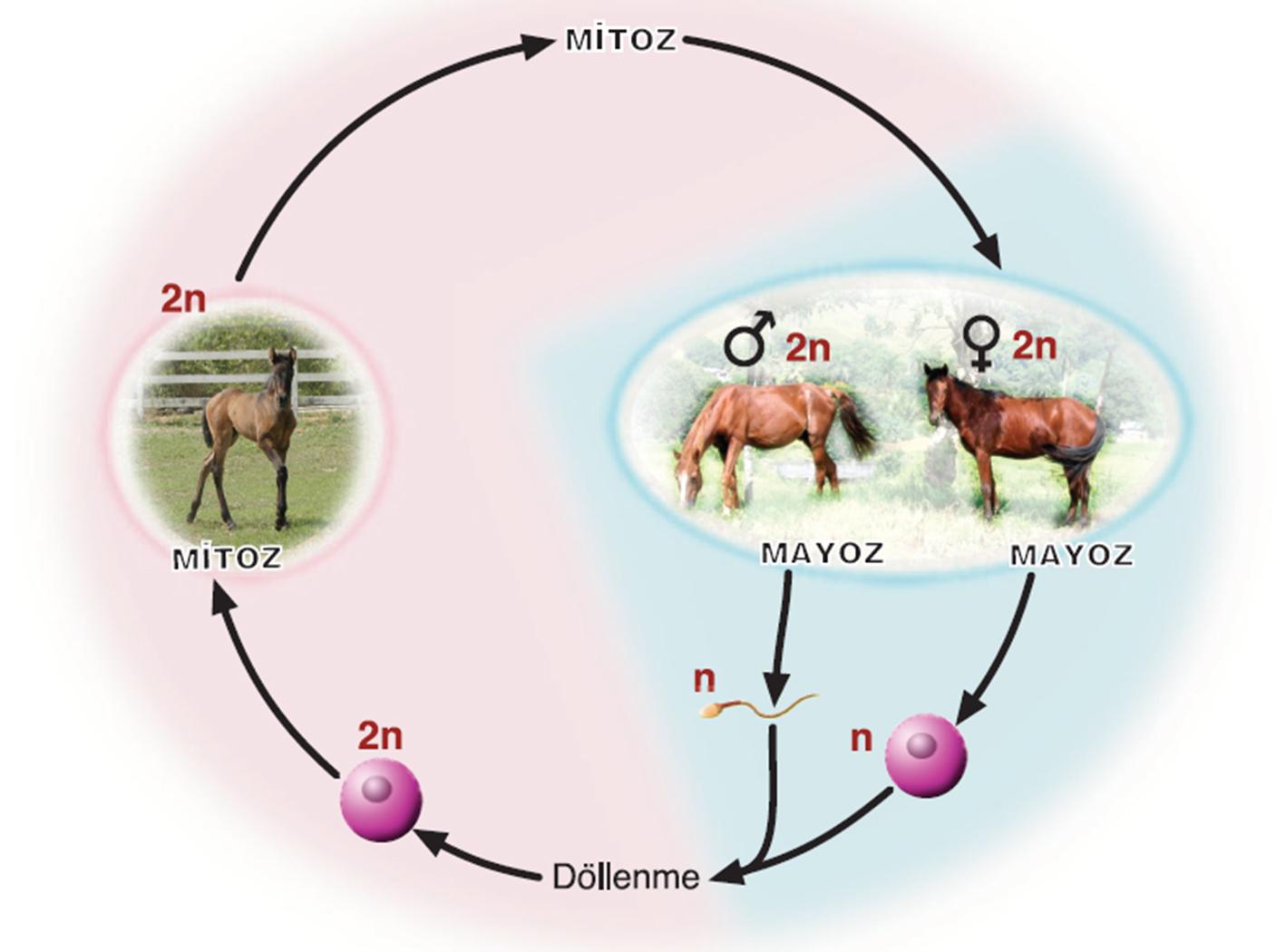 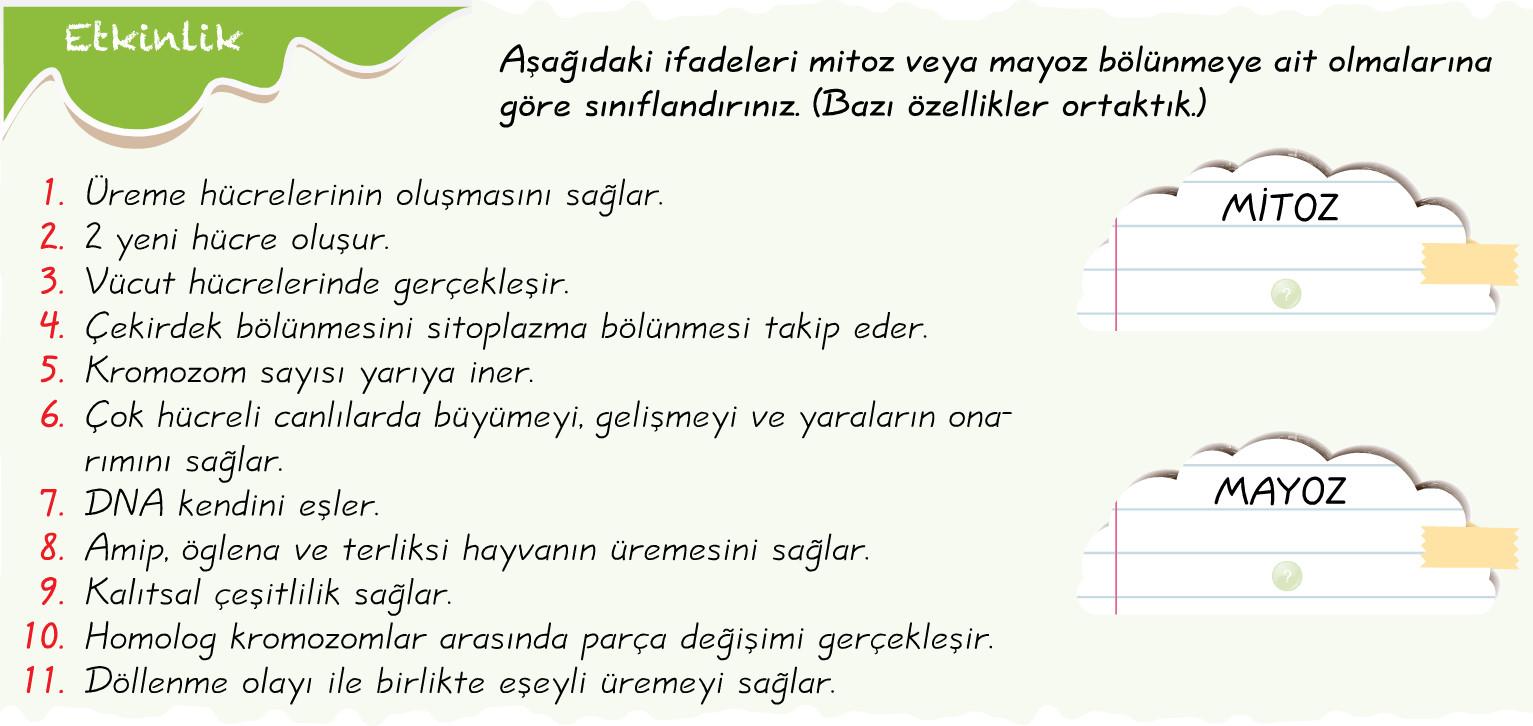 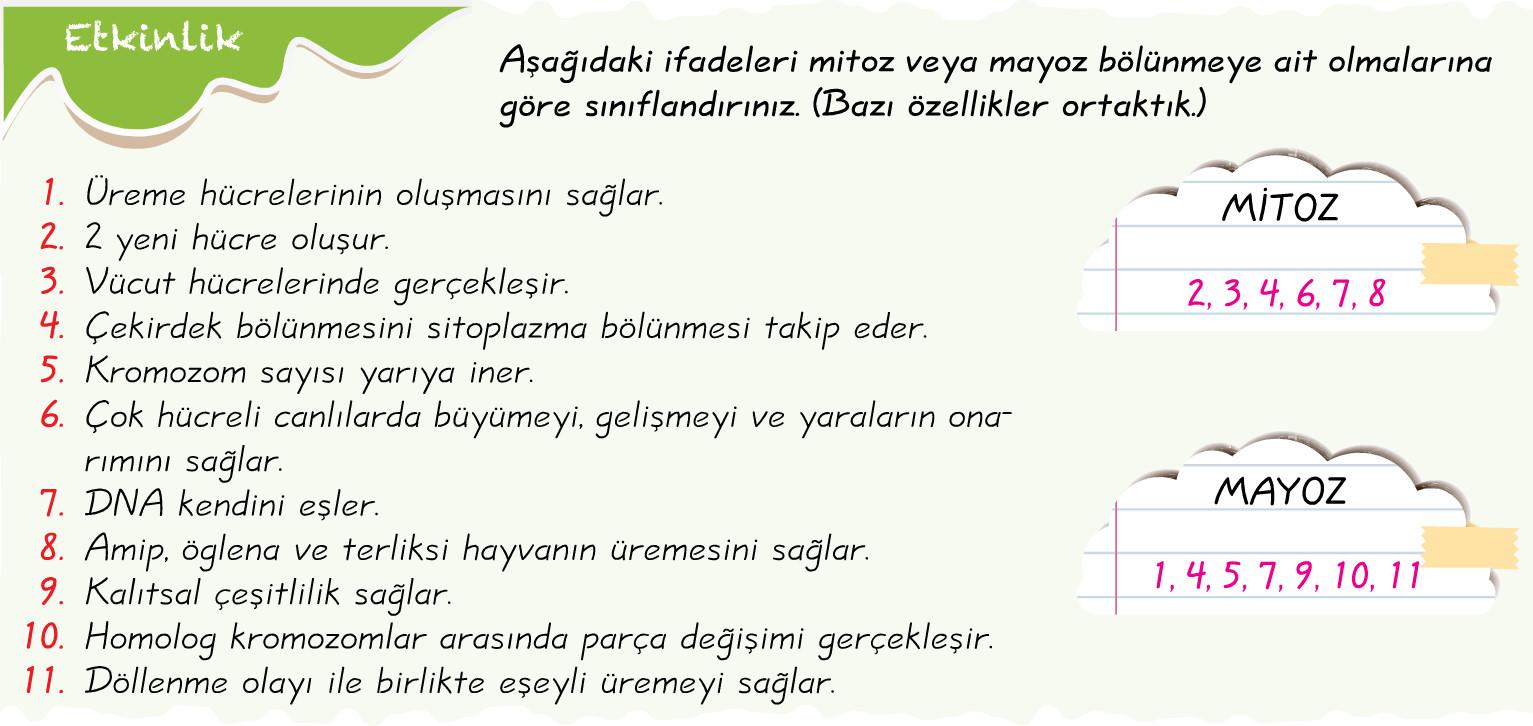 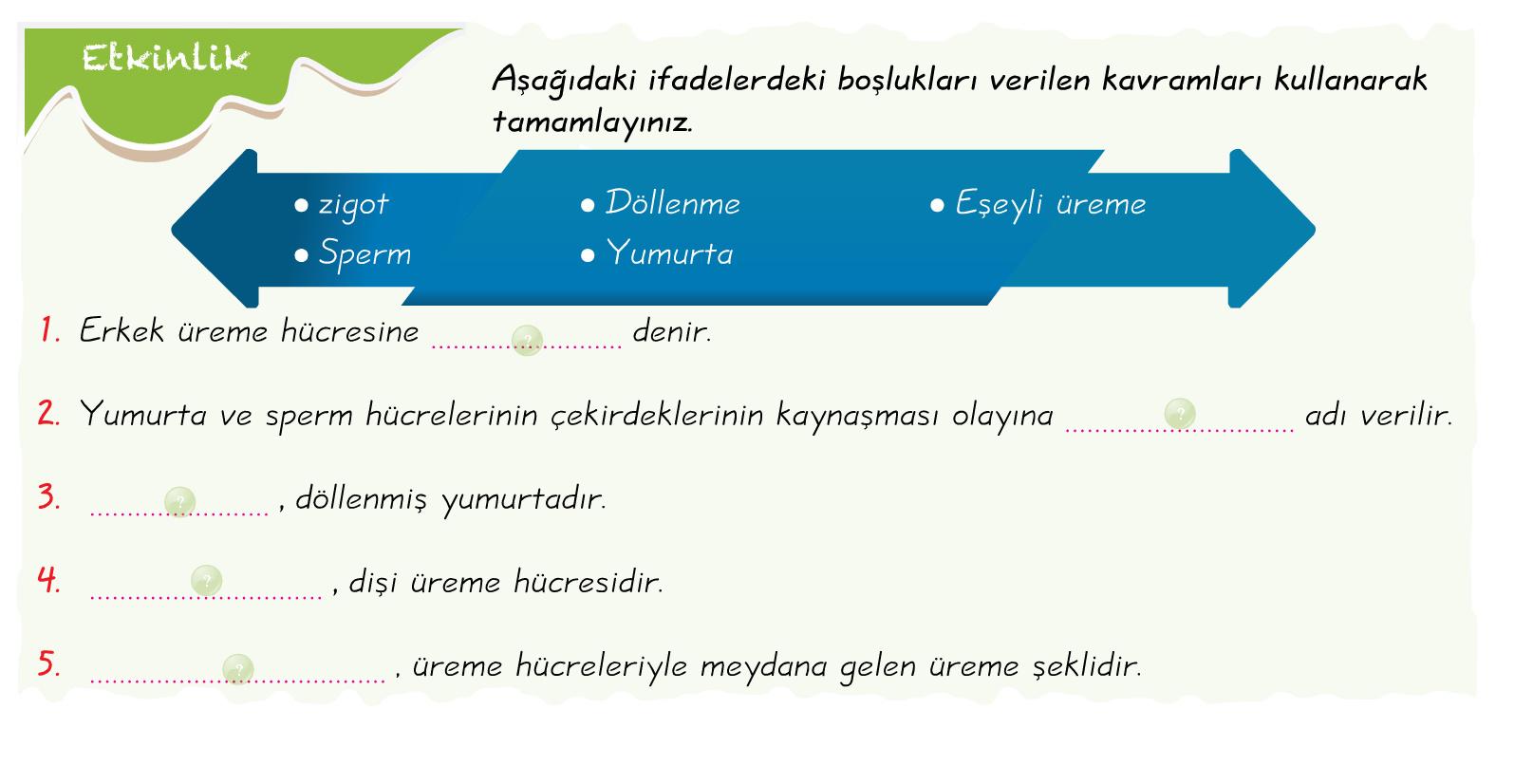 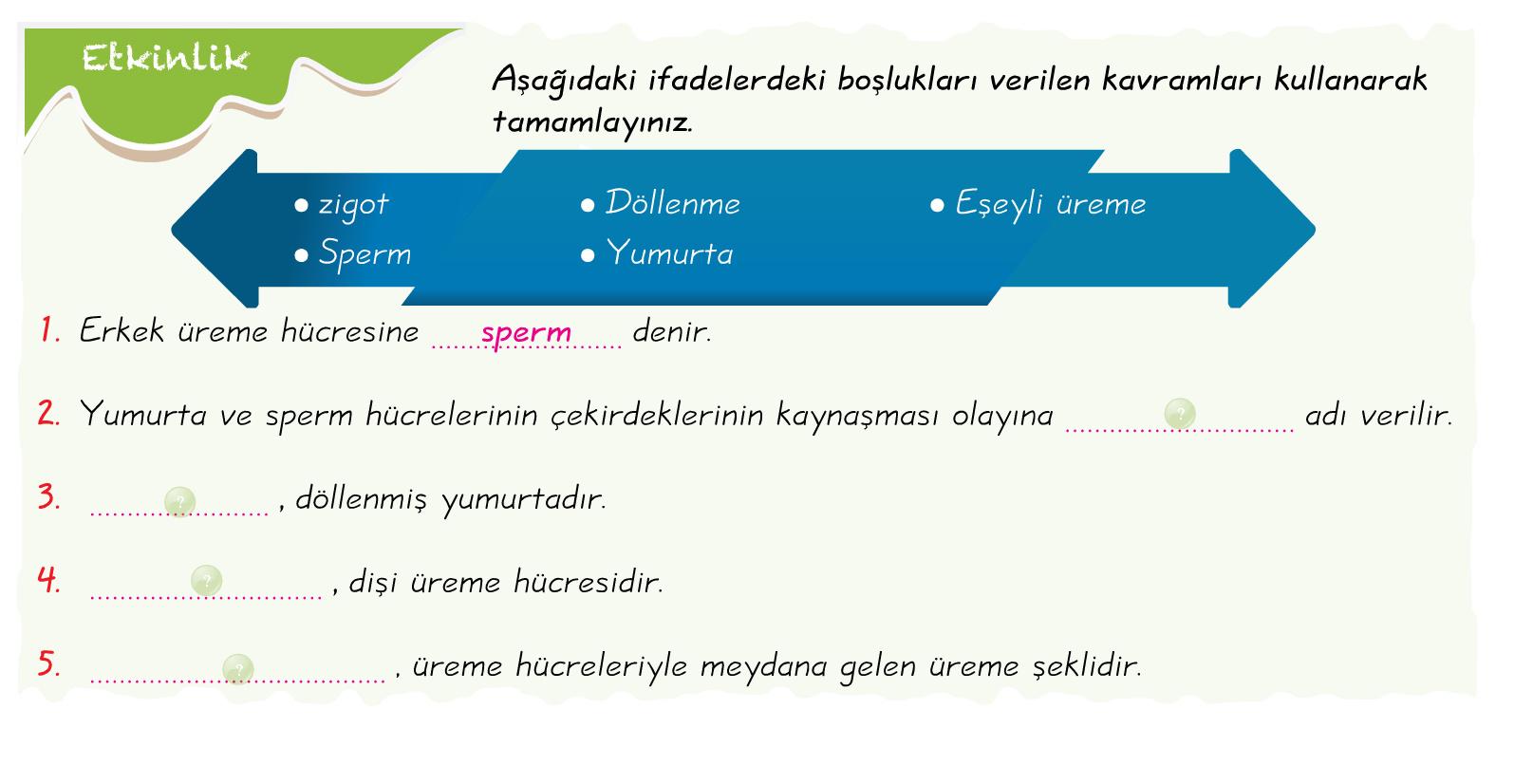 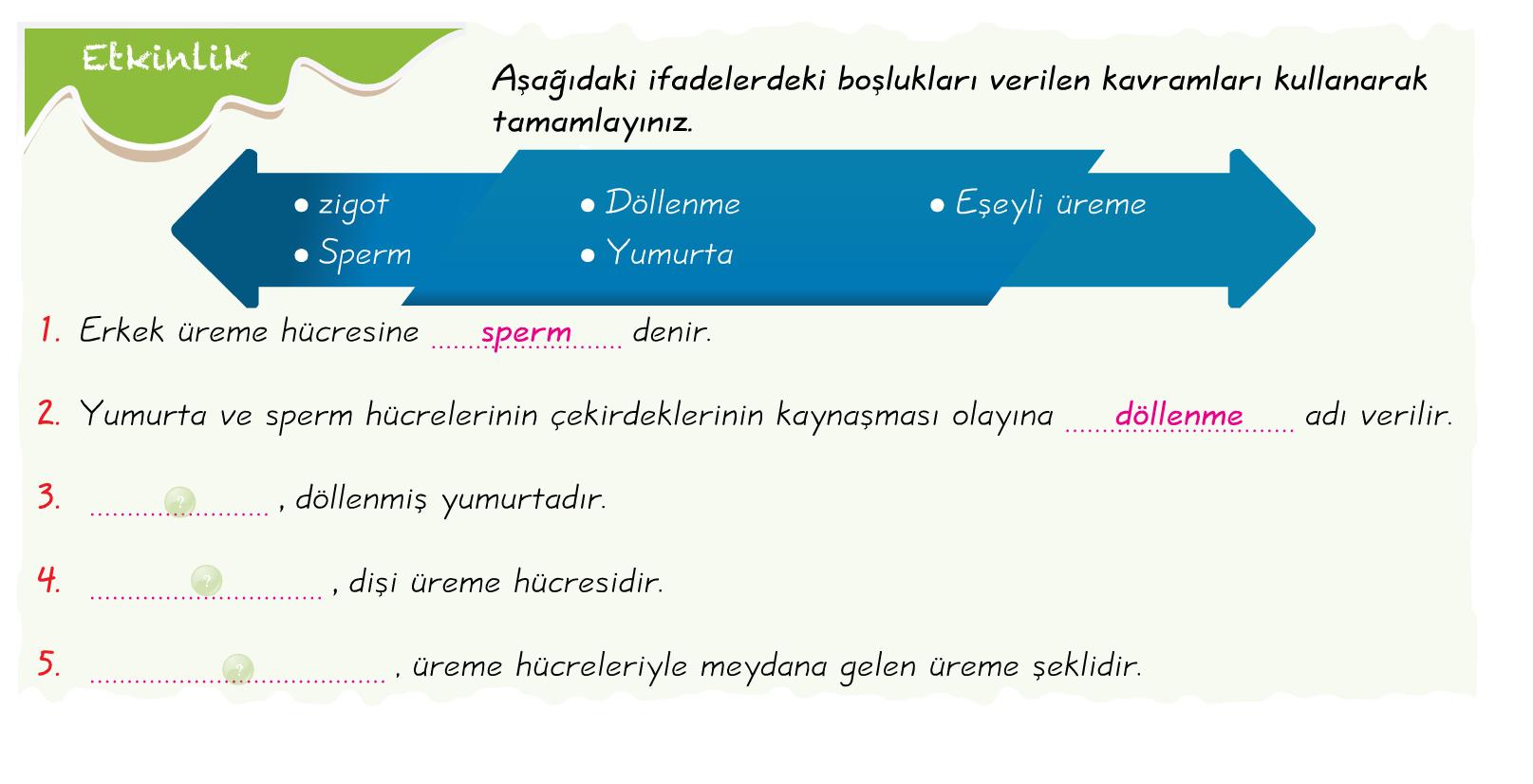 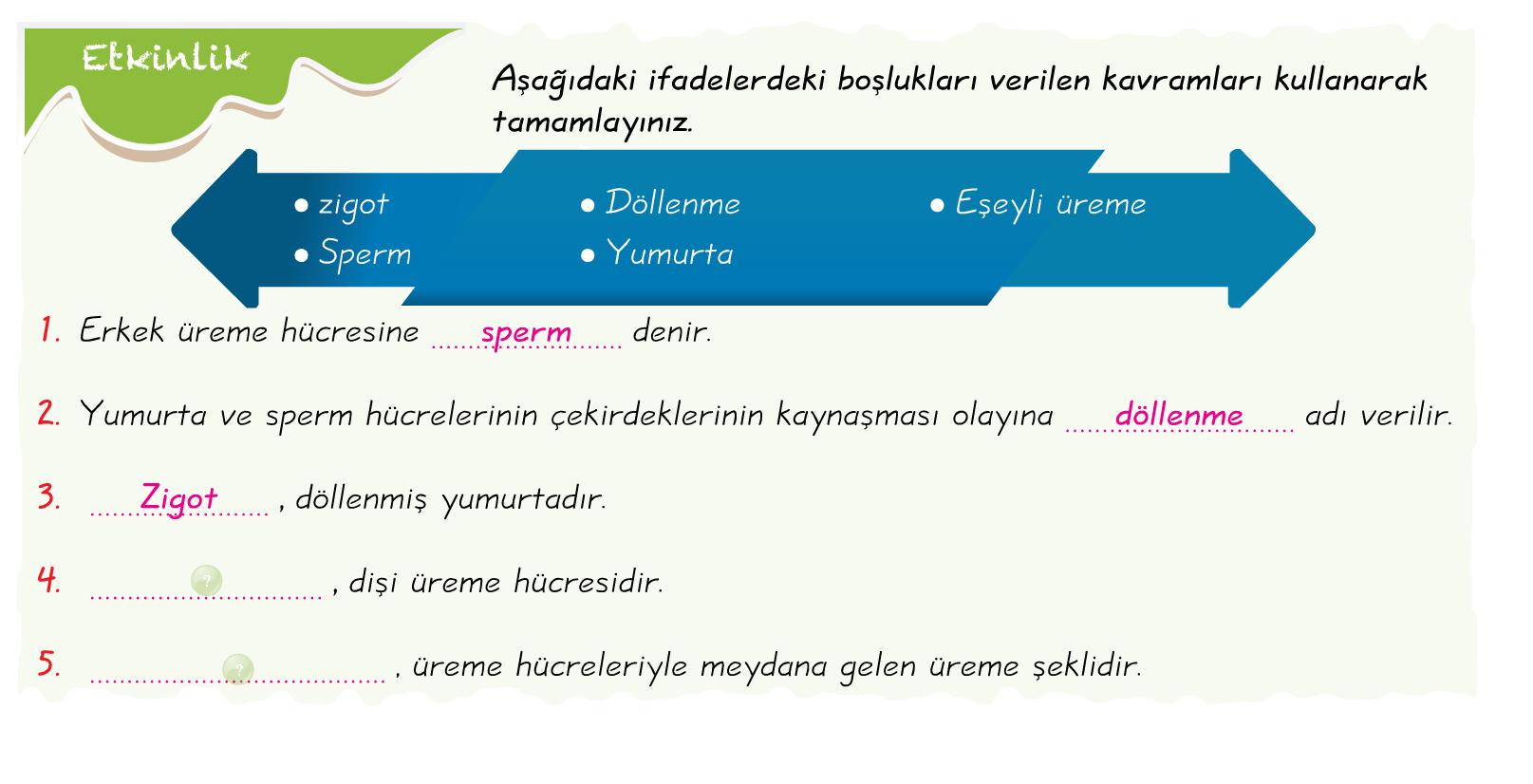 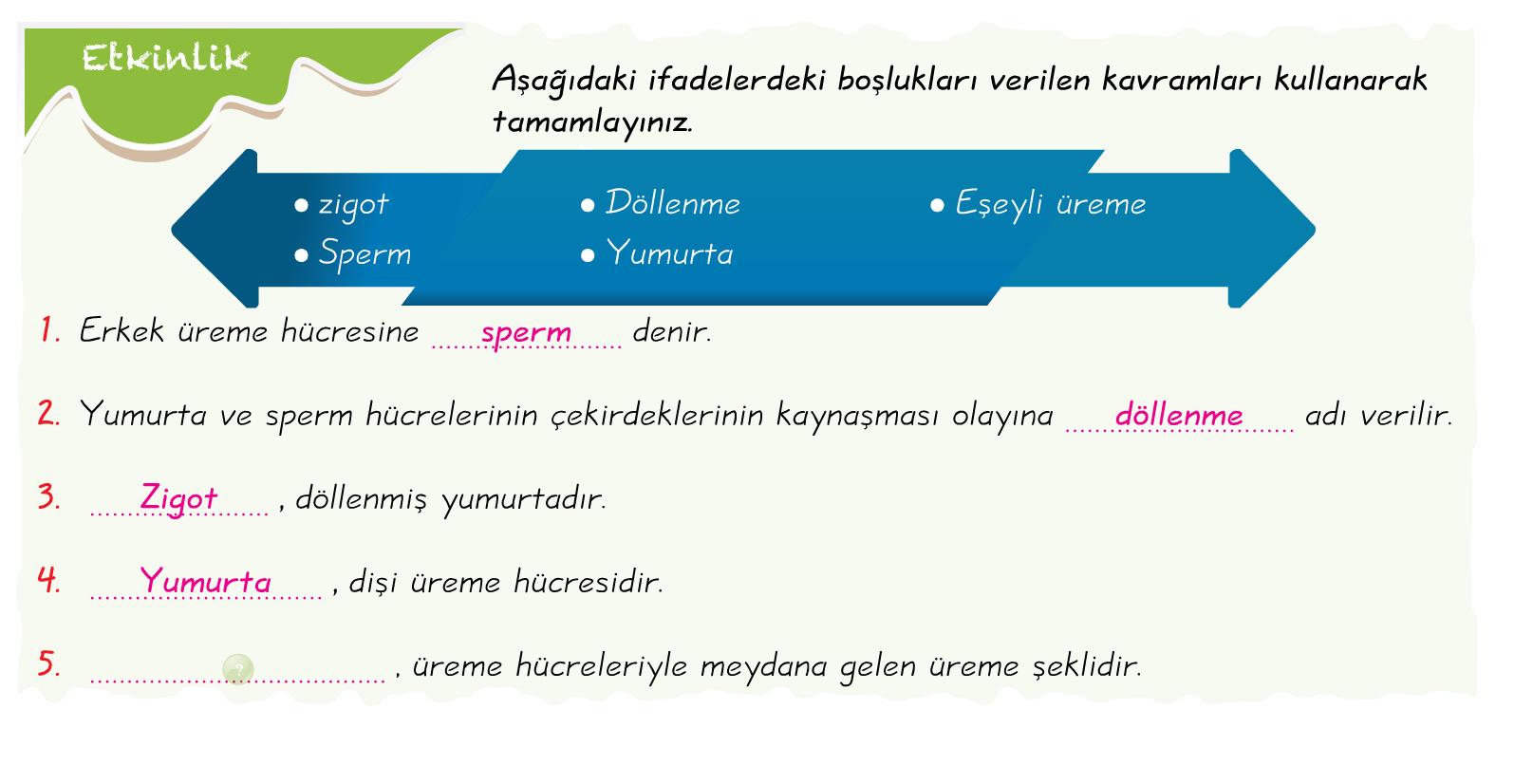 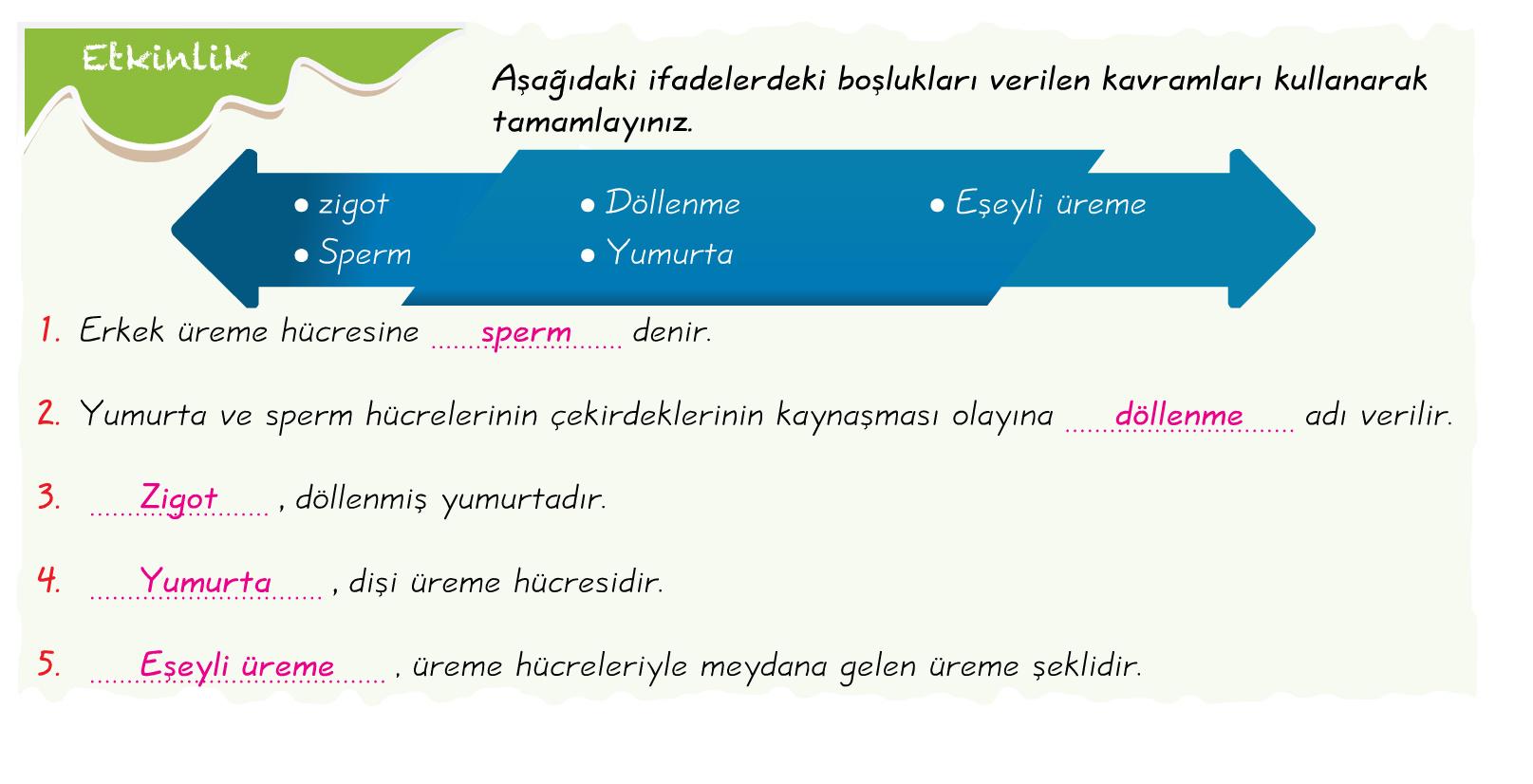 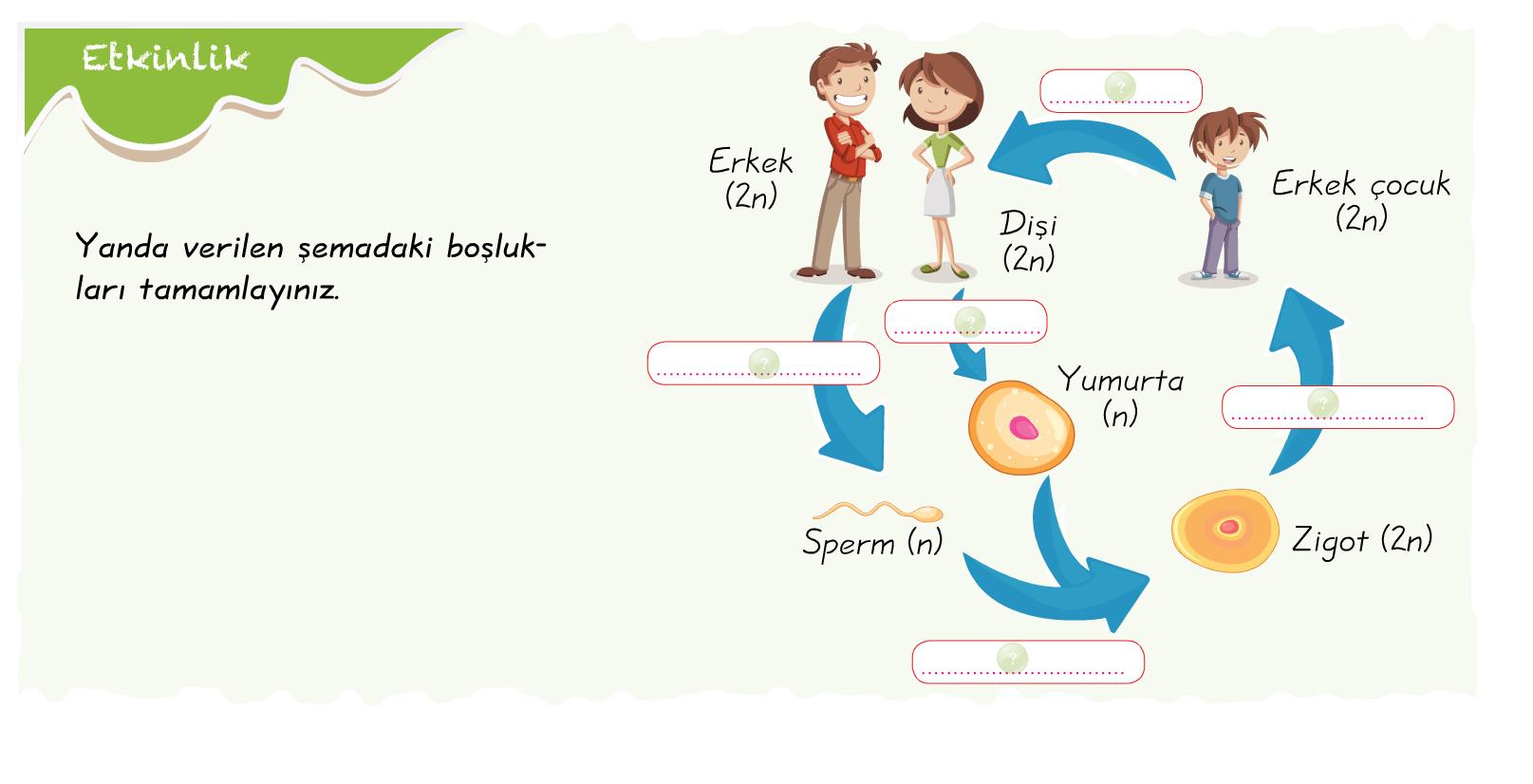 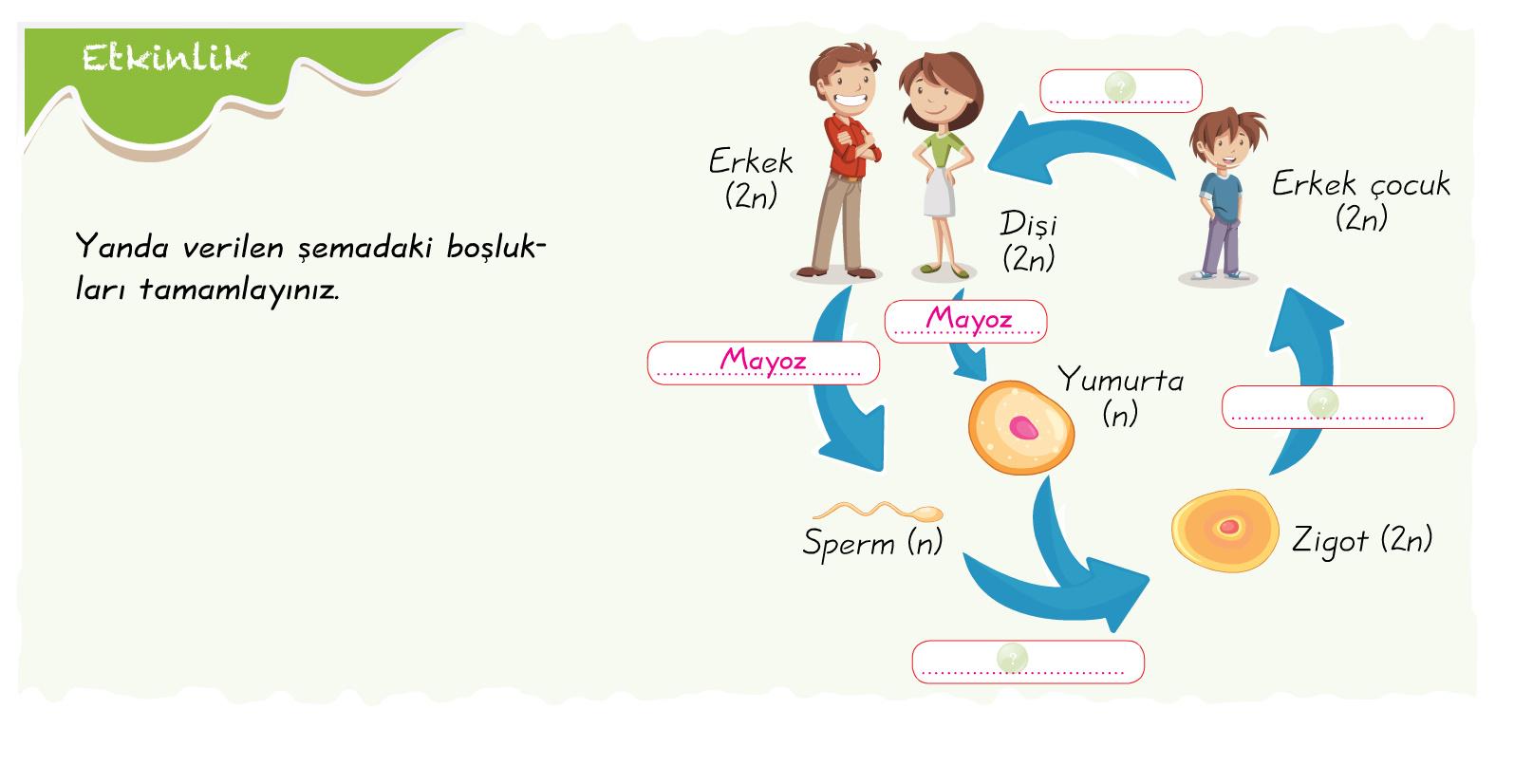 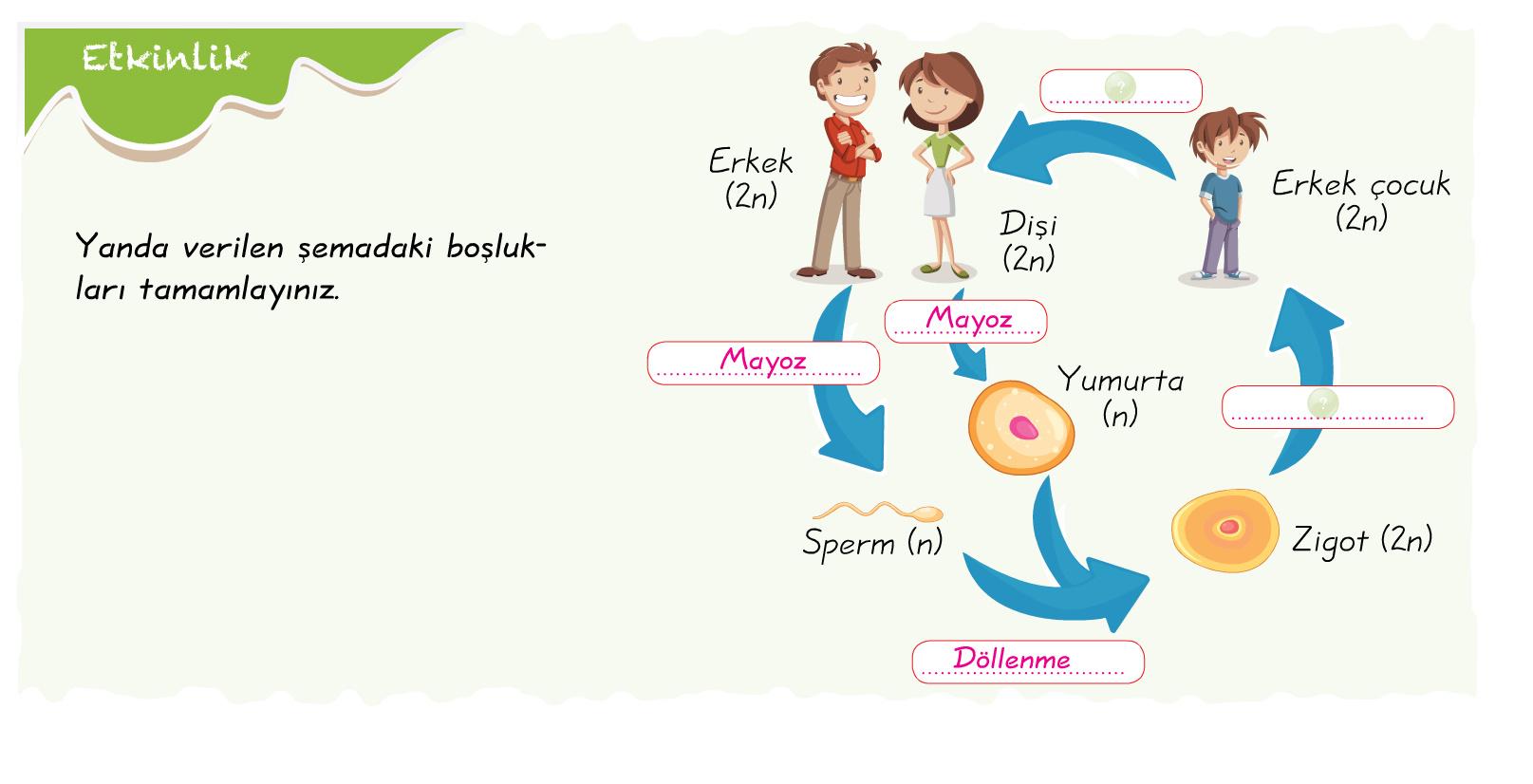 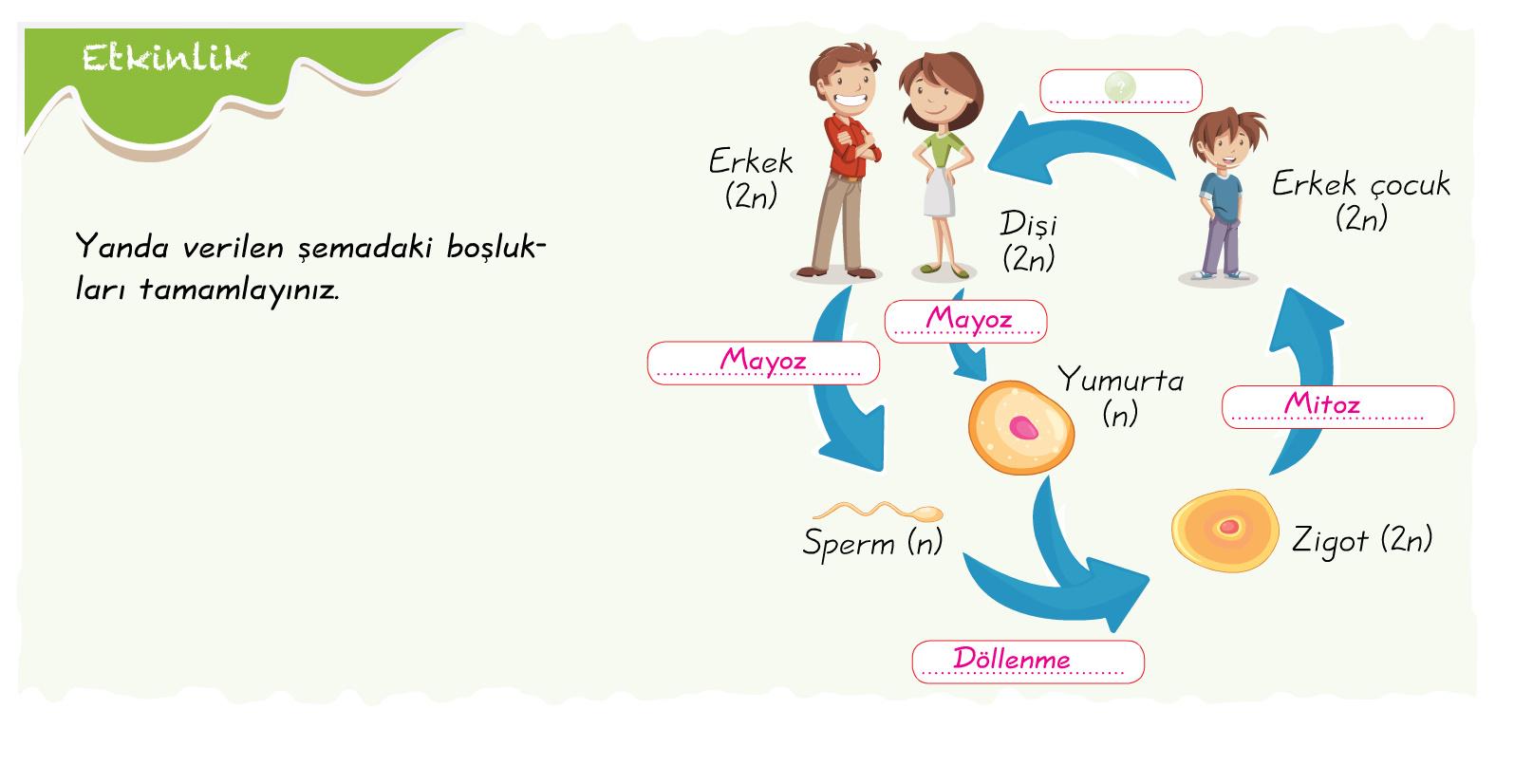 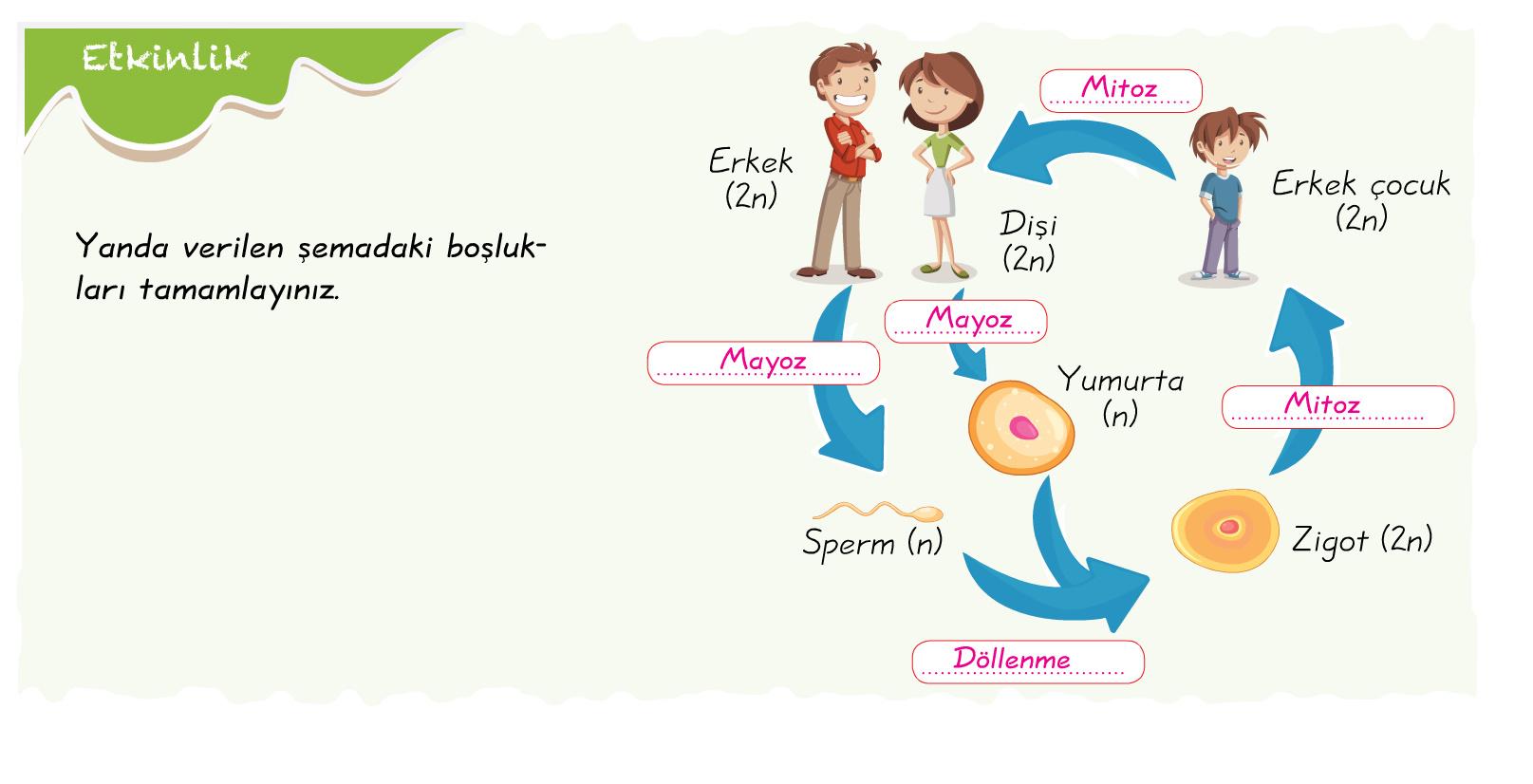 DEĞERLENDİRME SORULARI
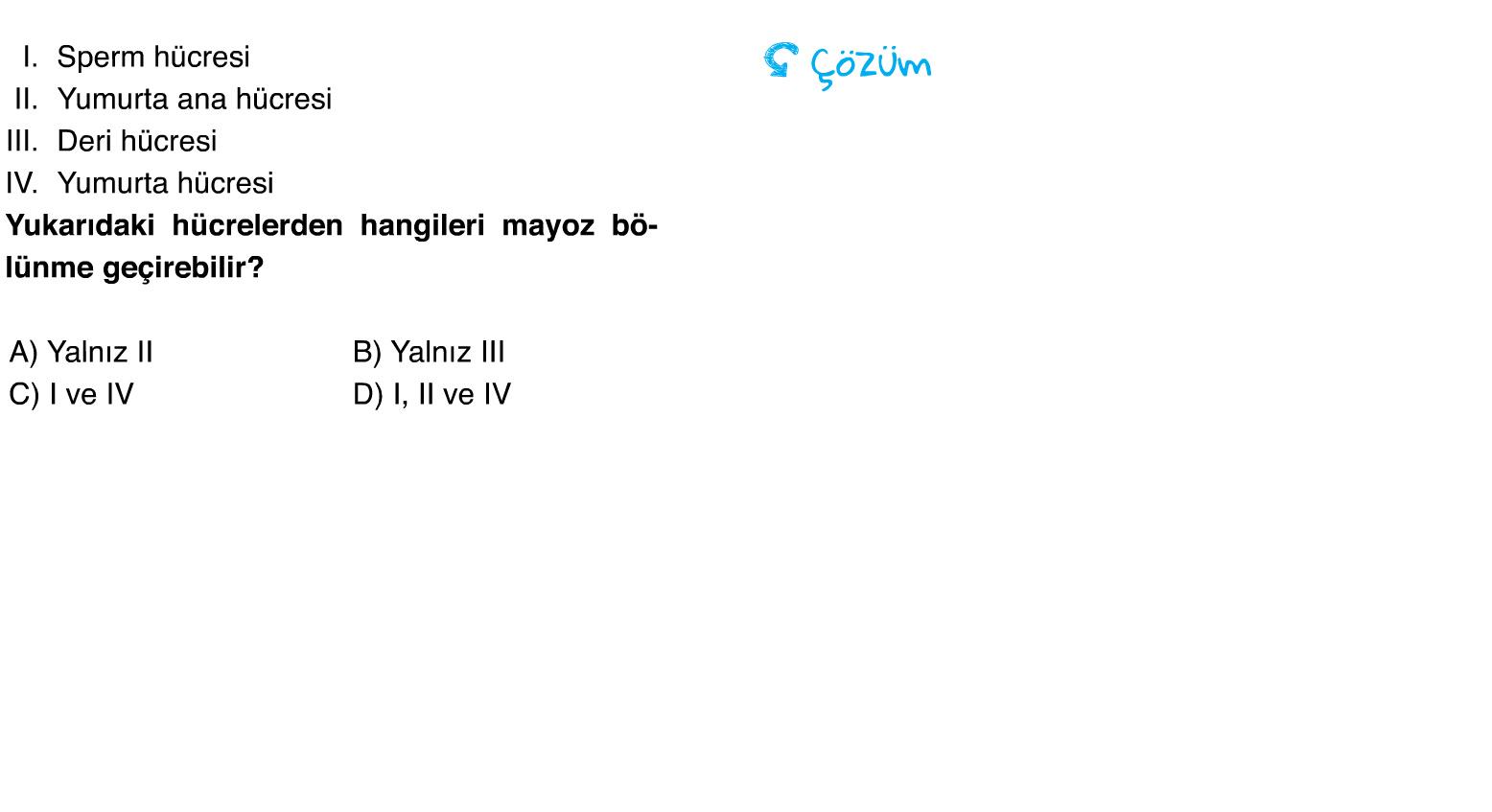 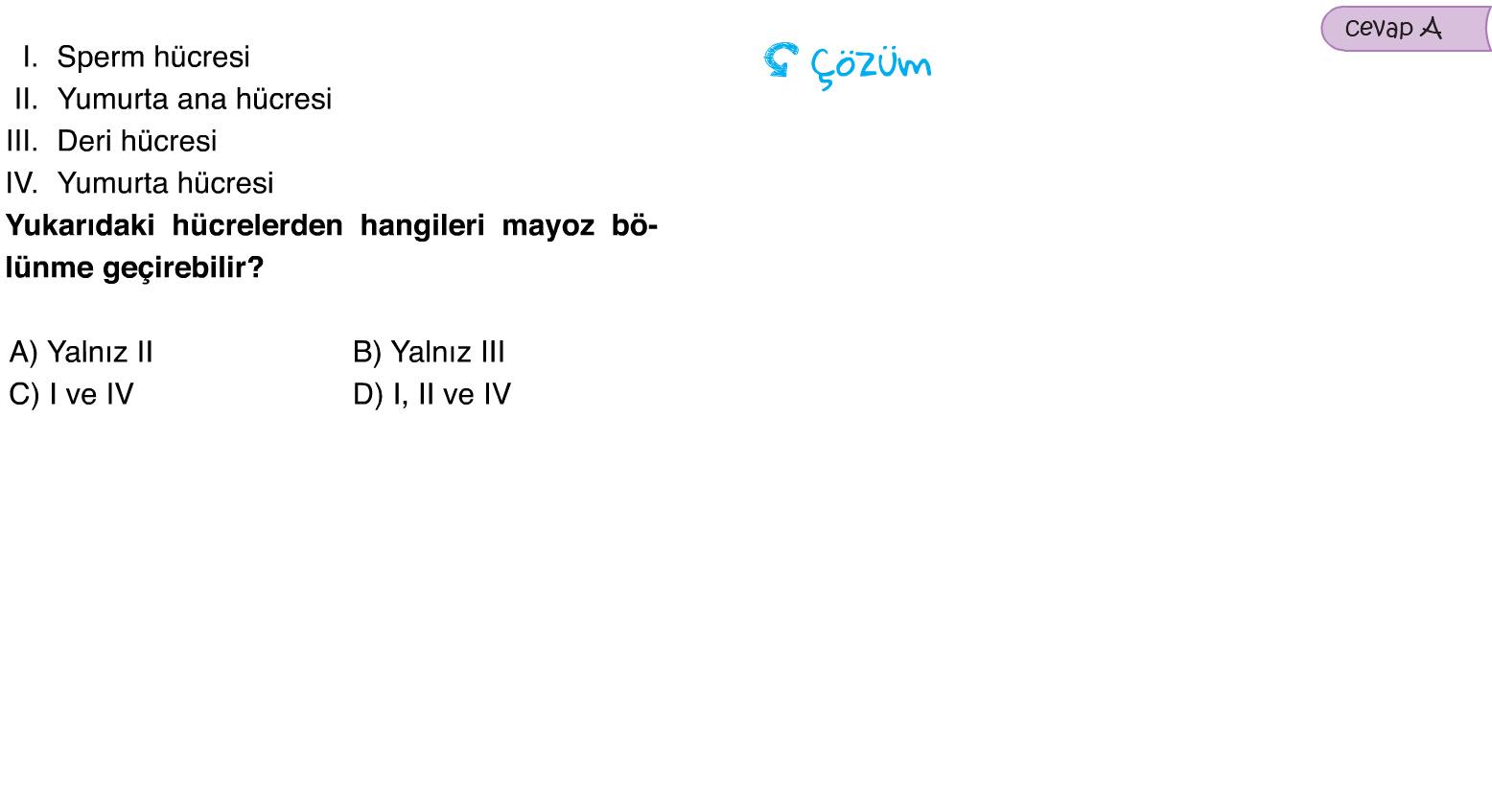 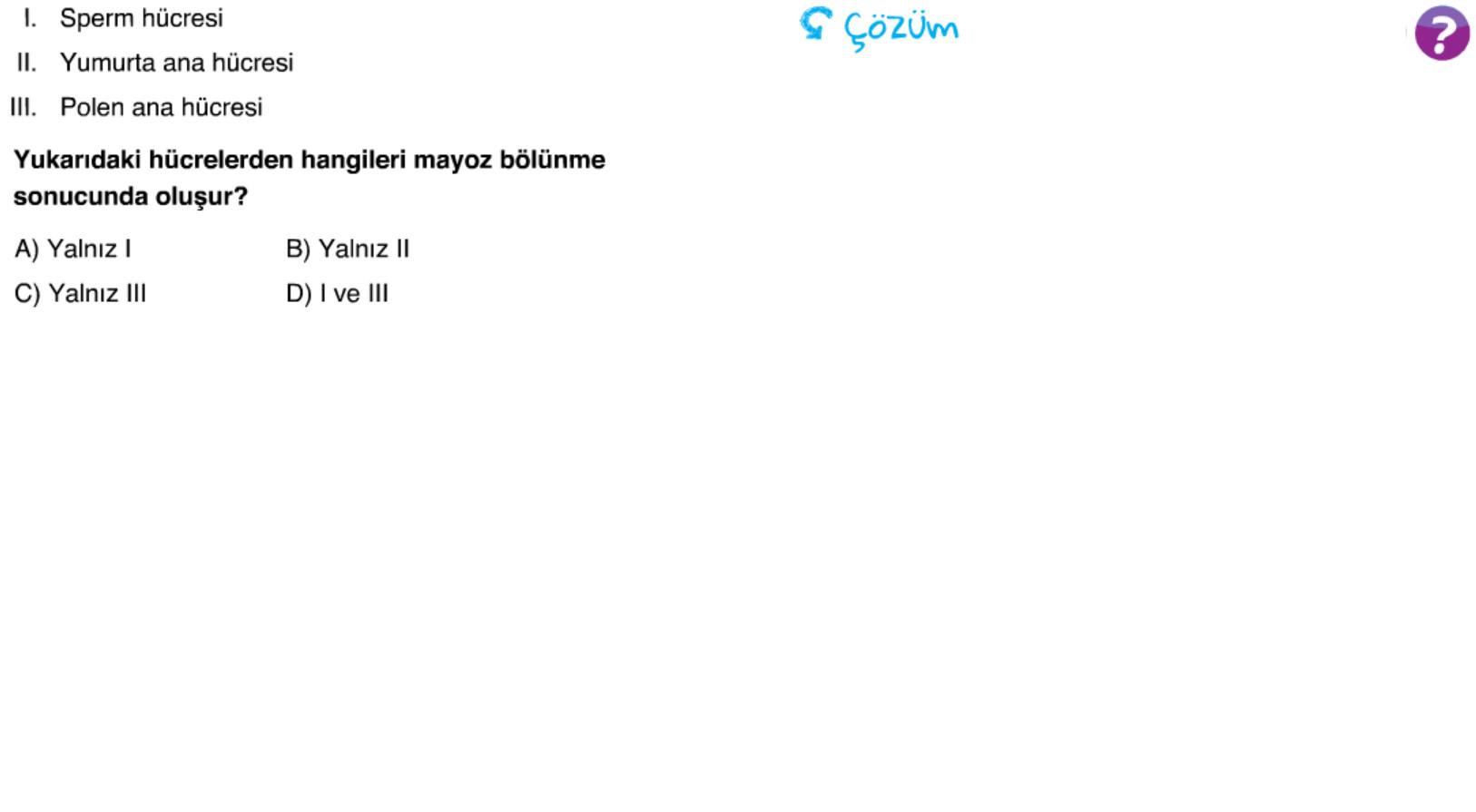 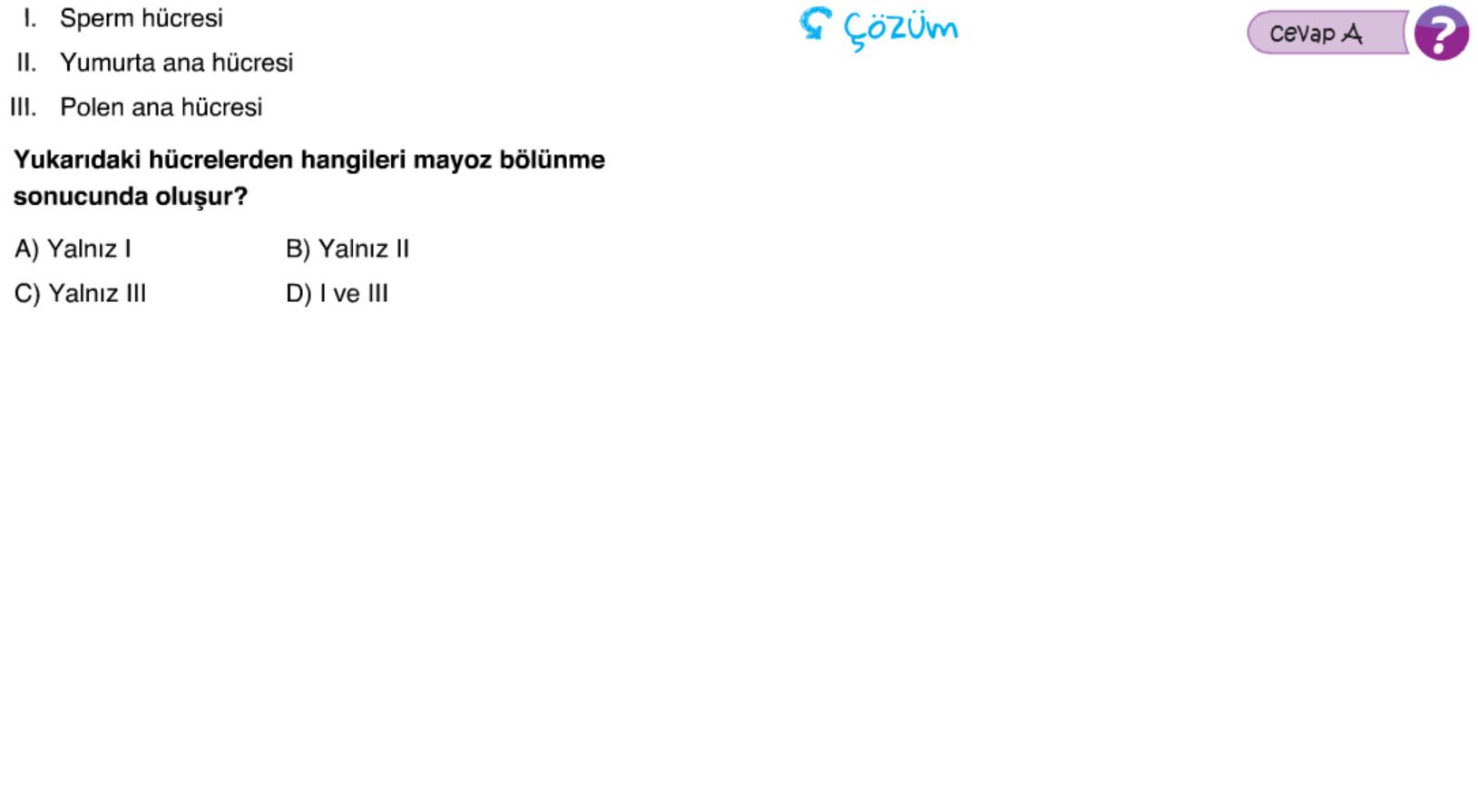 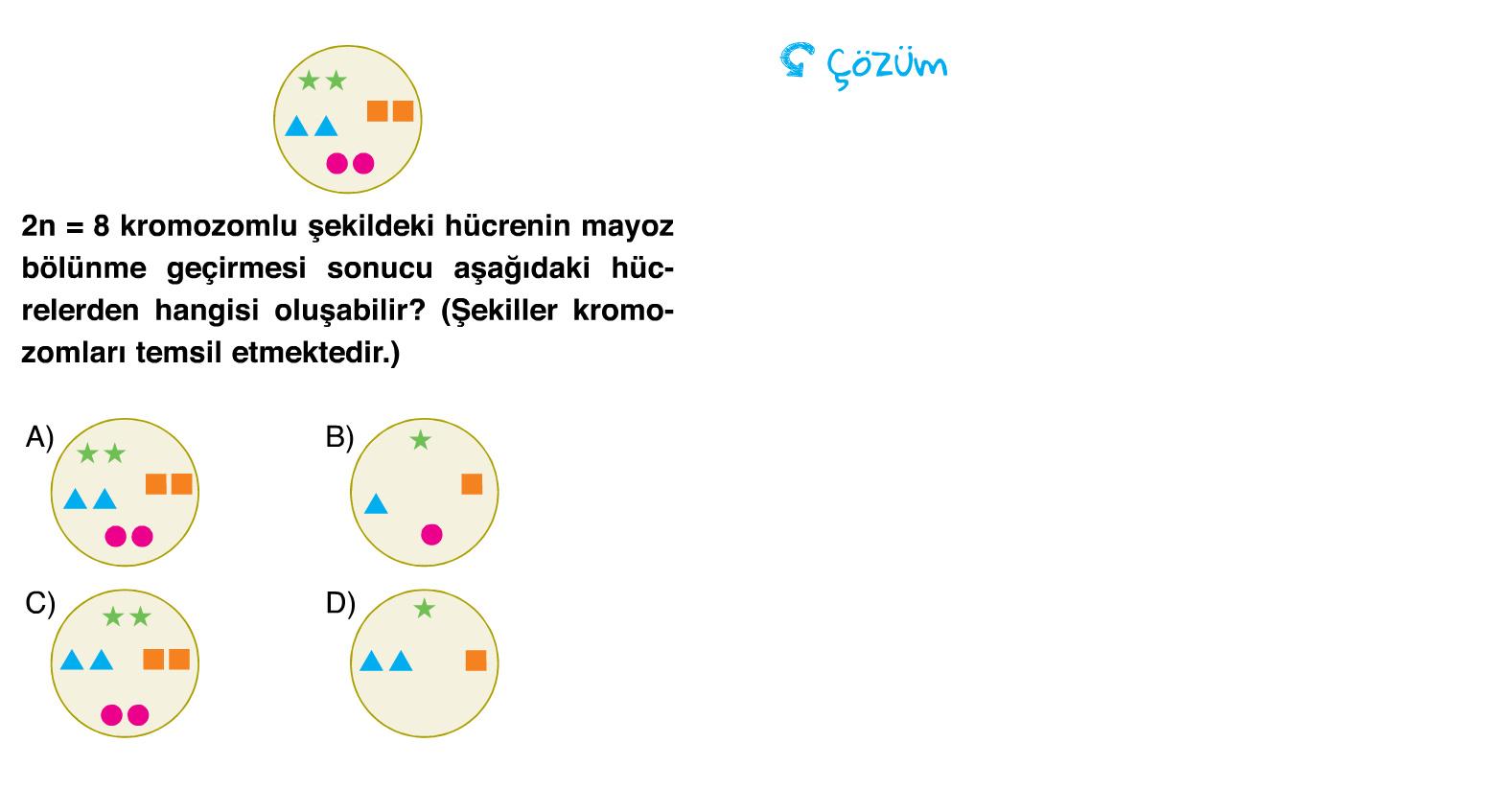 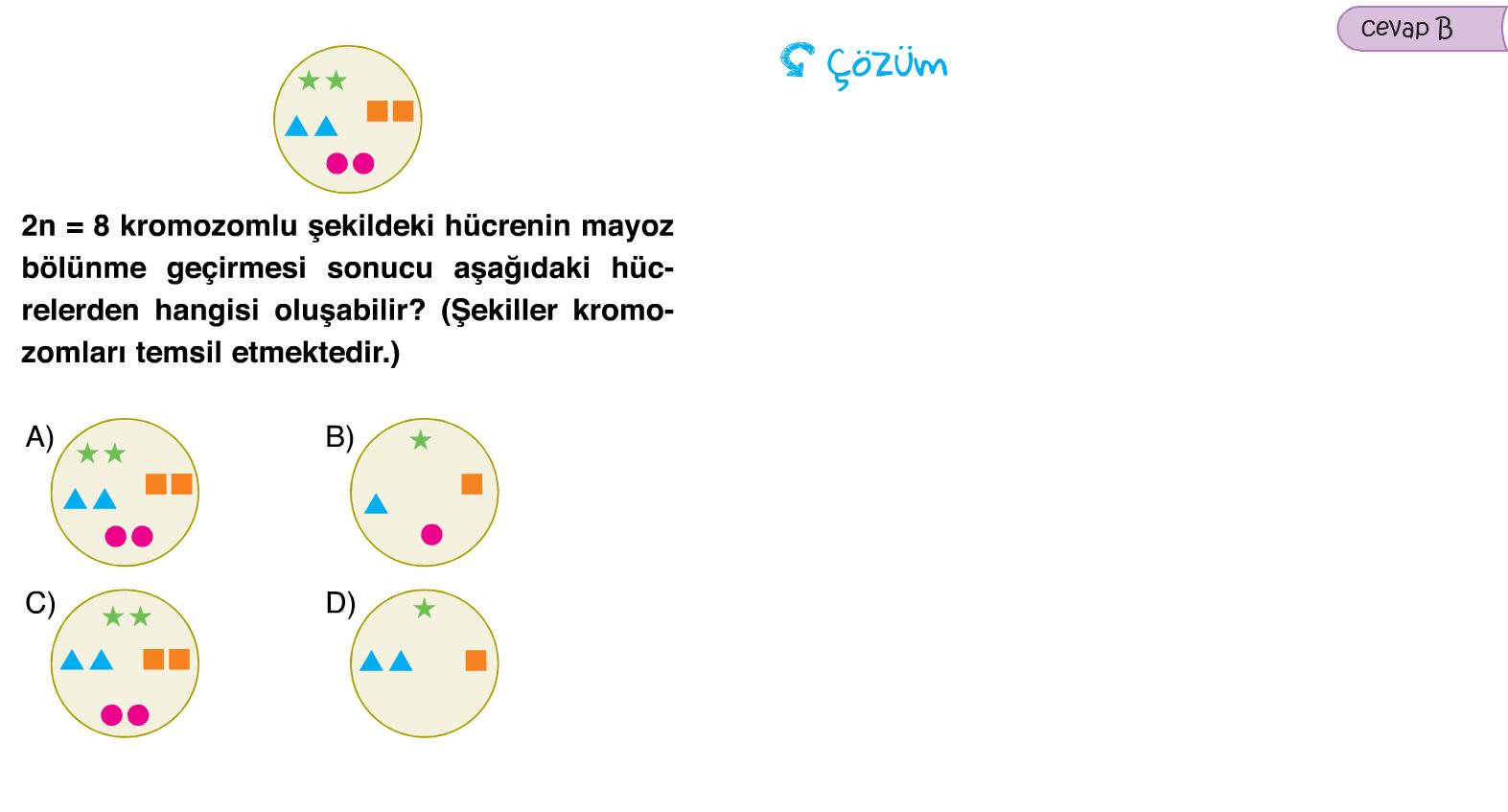 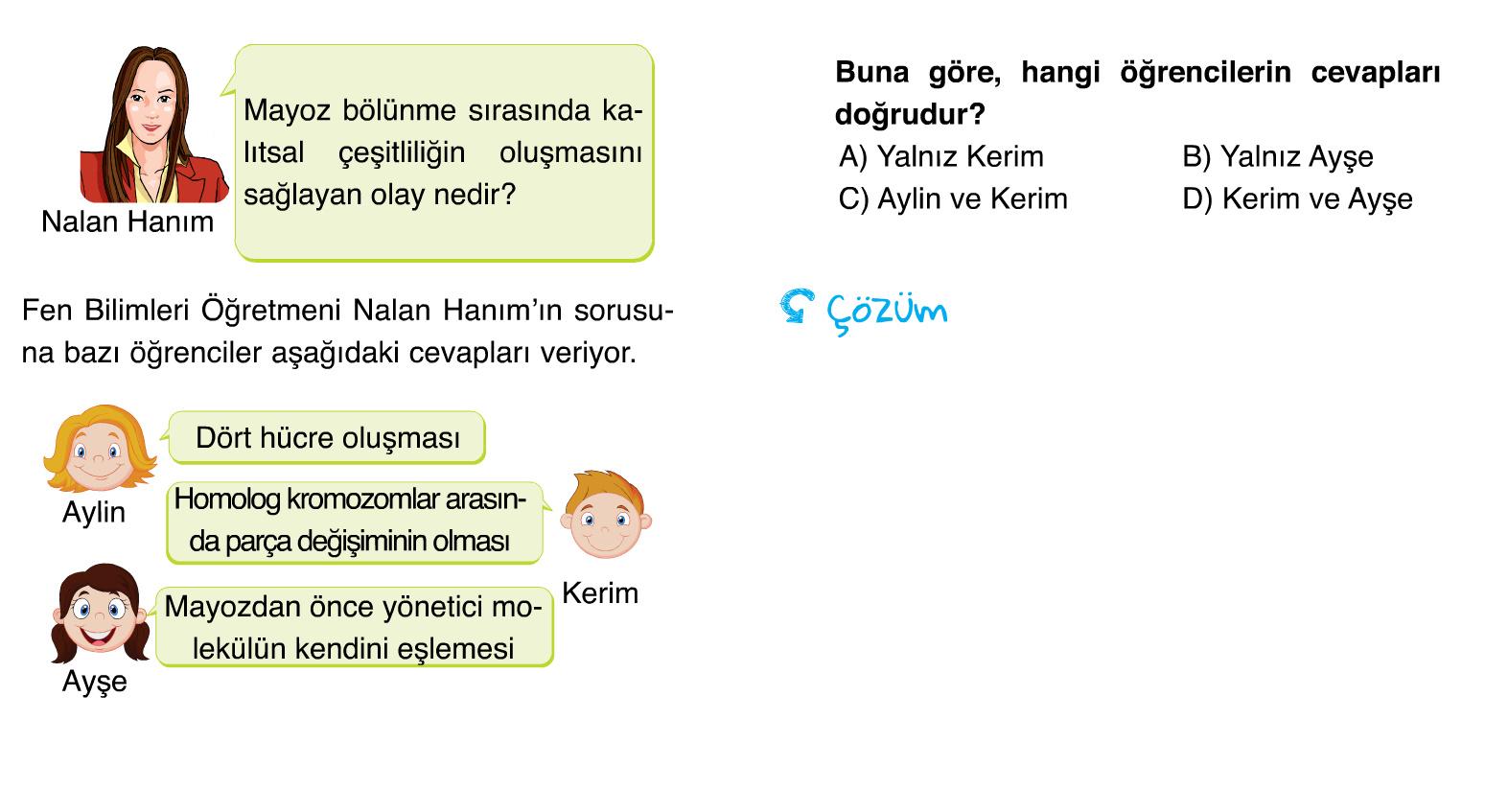 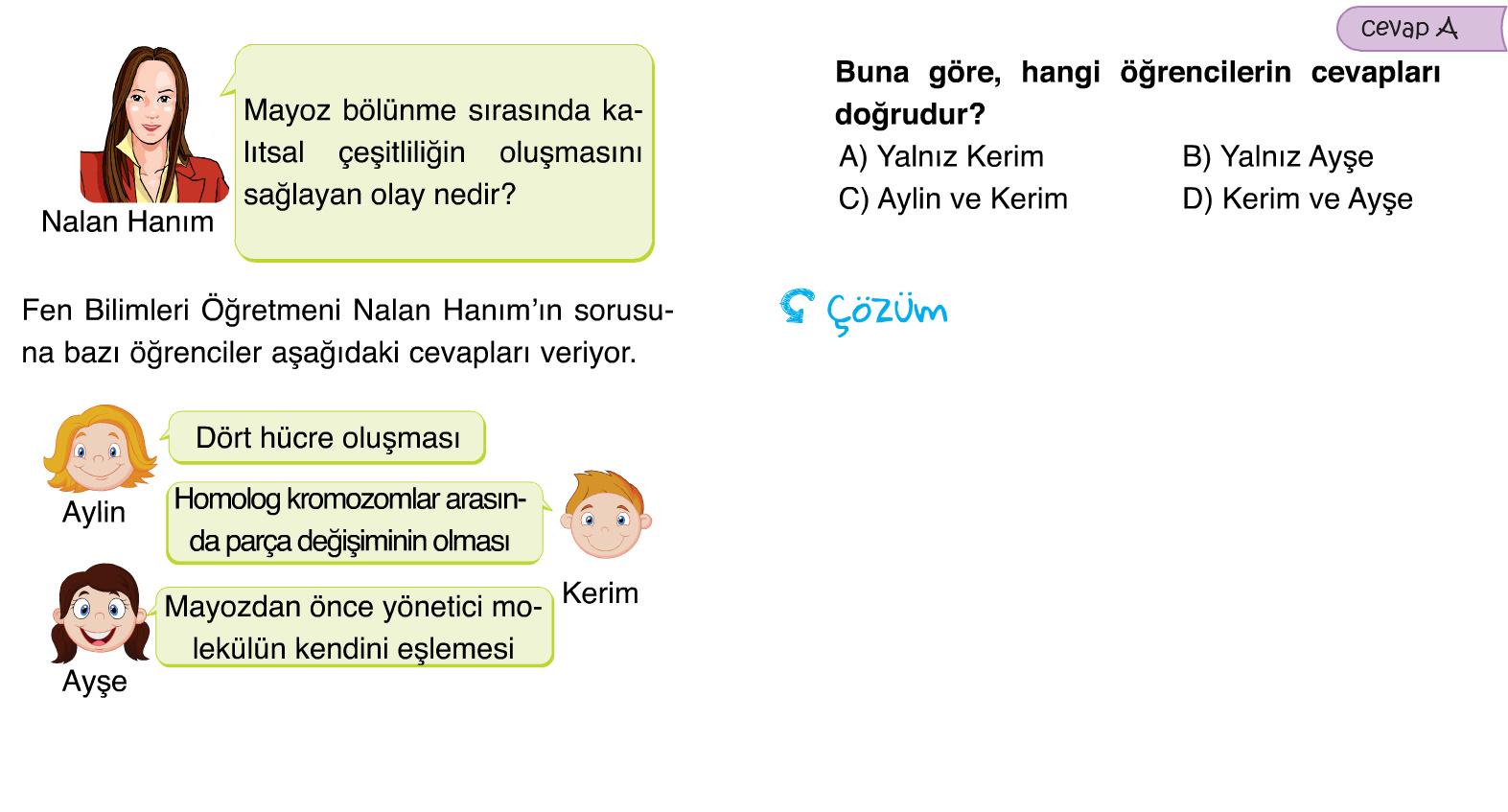 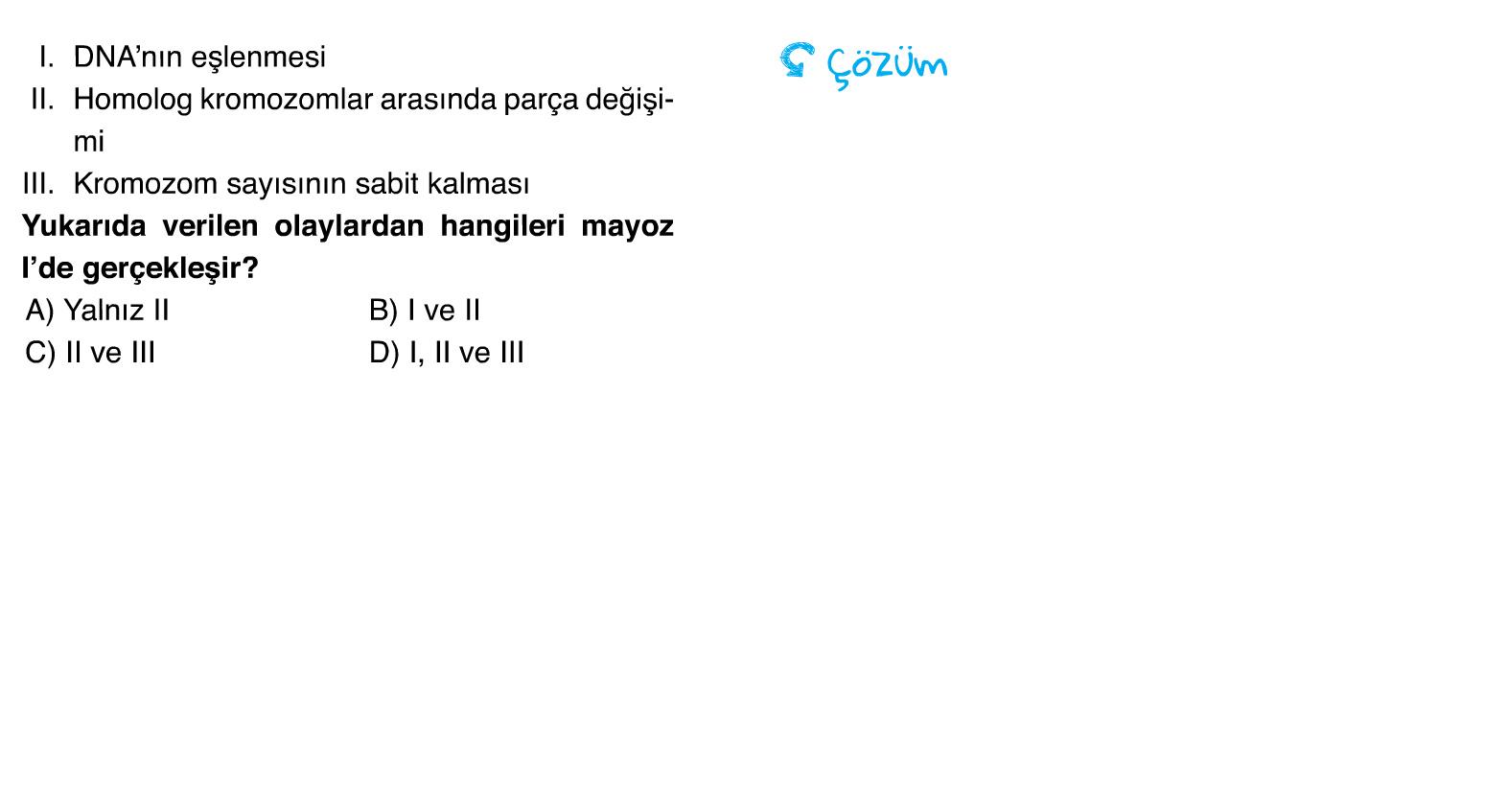 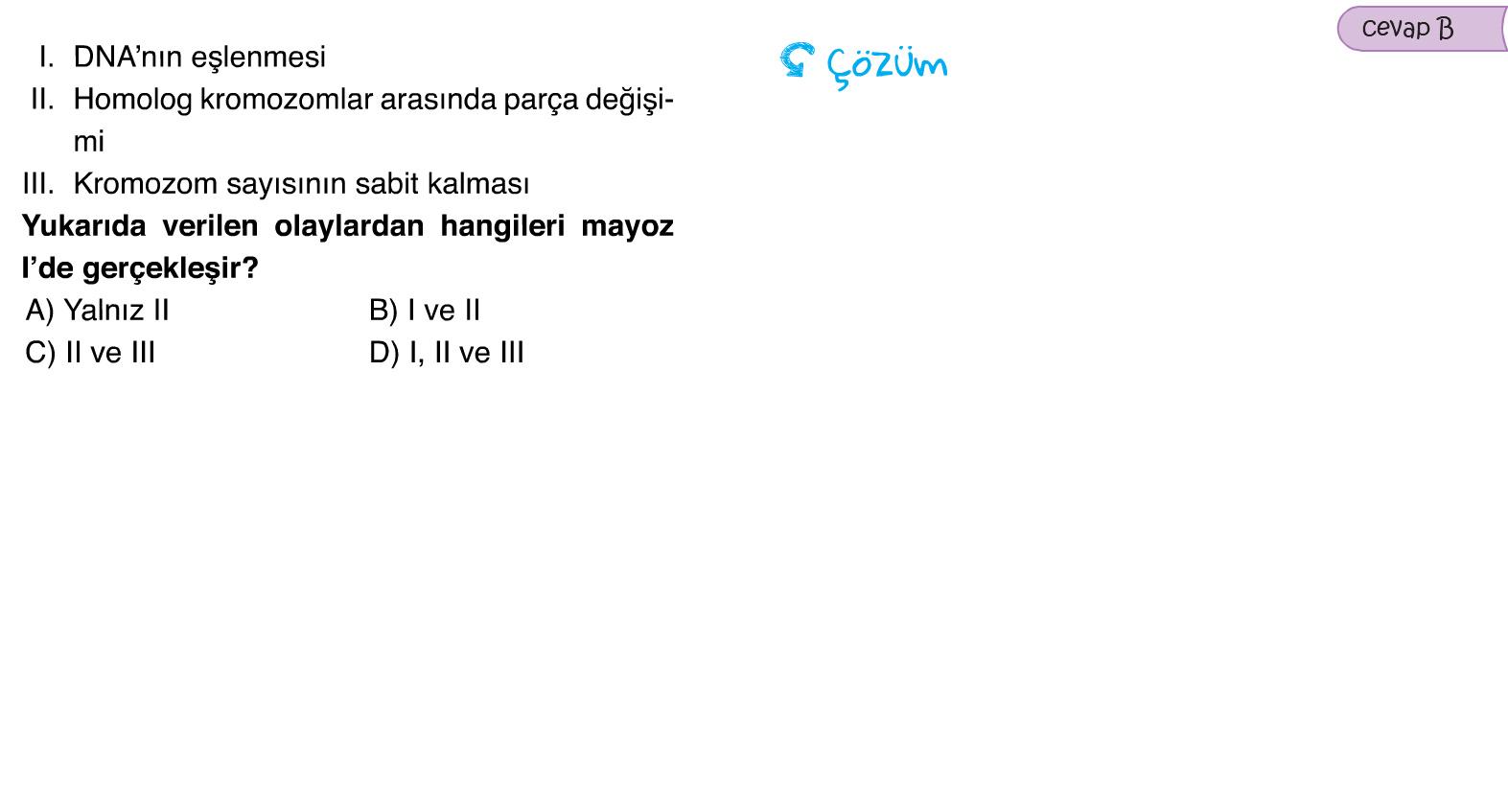 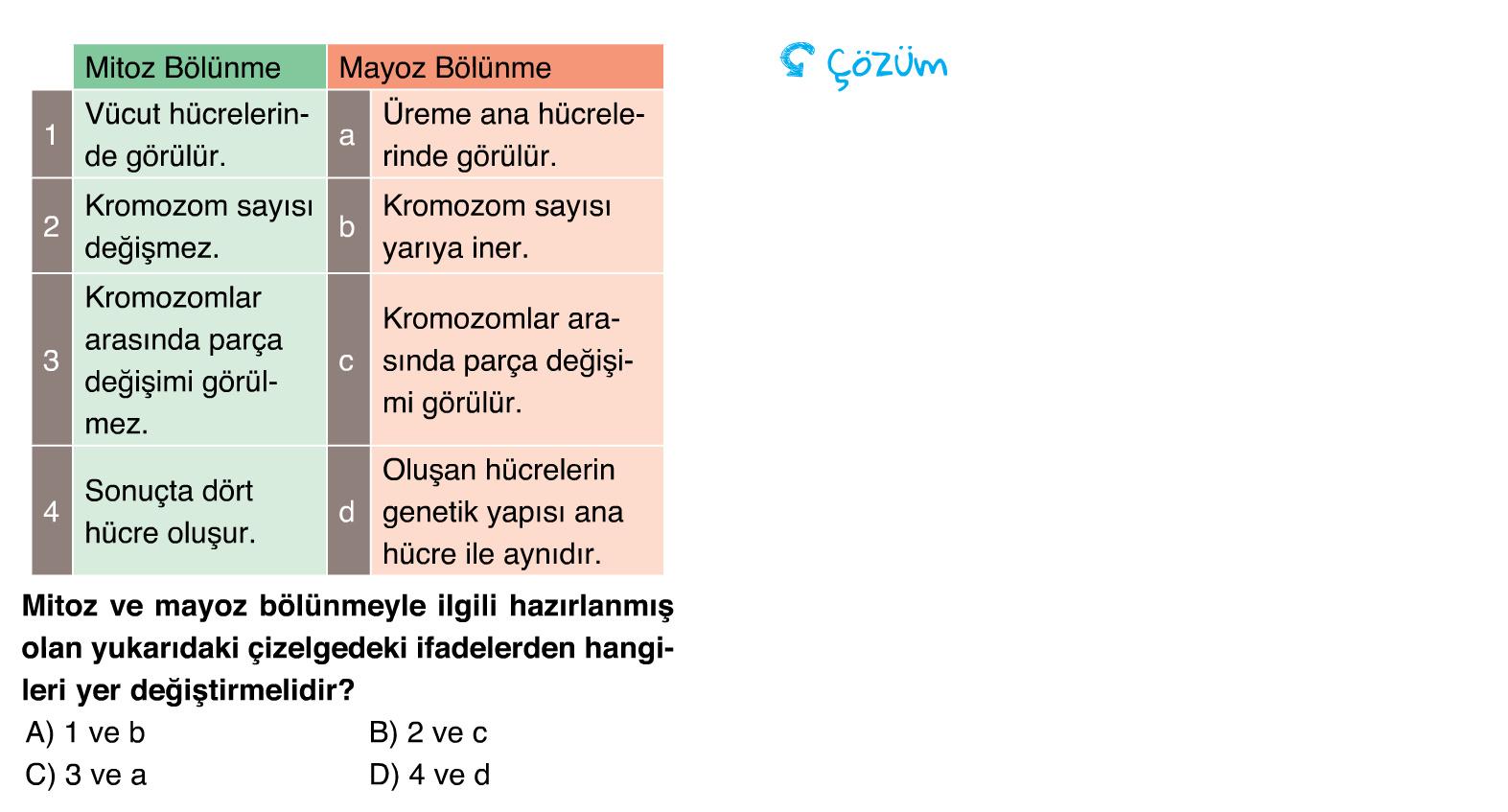 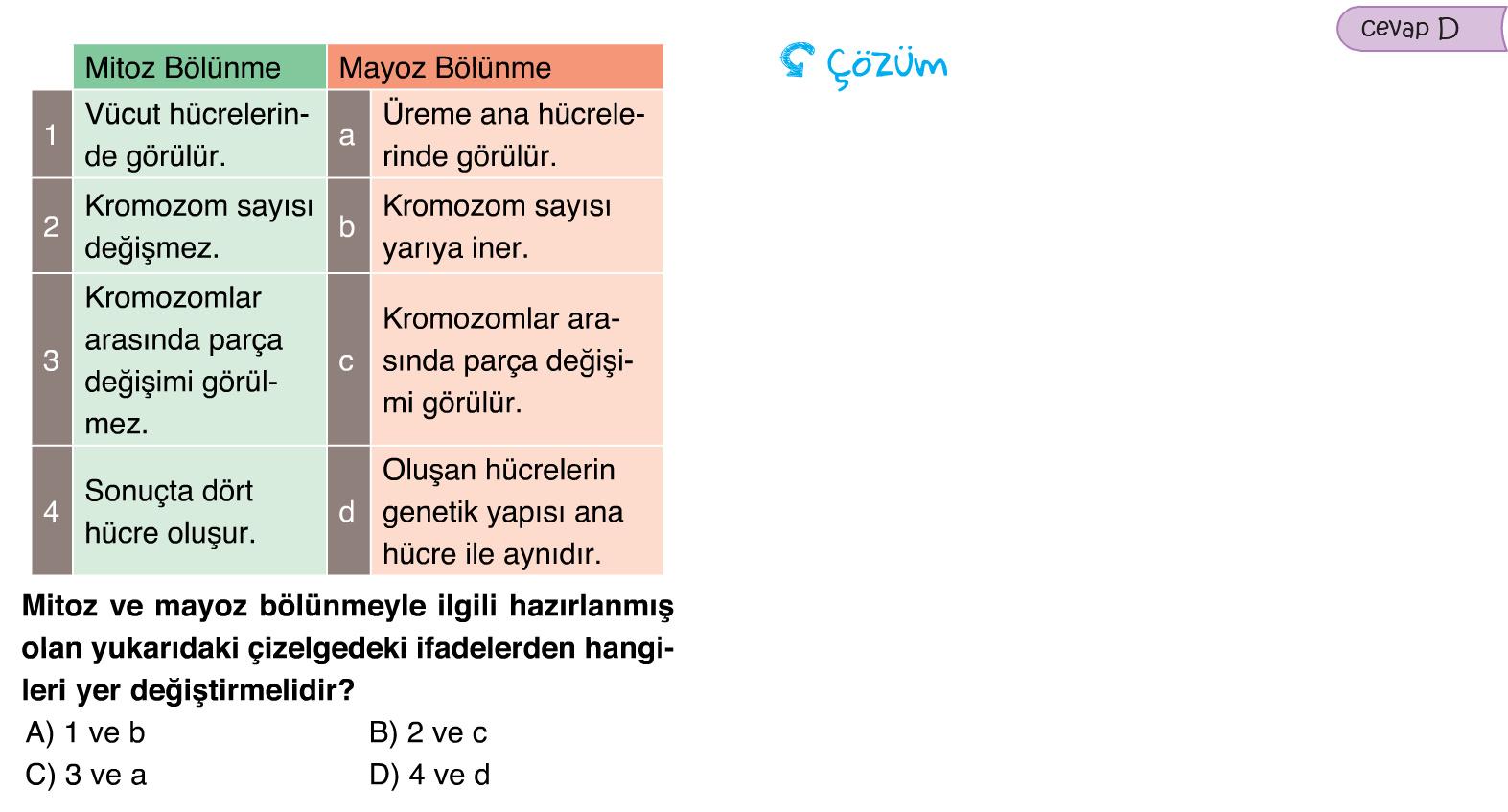 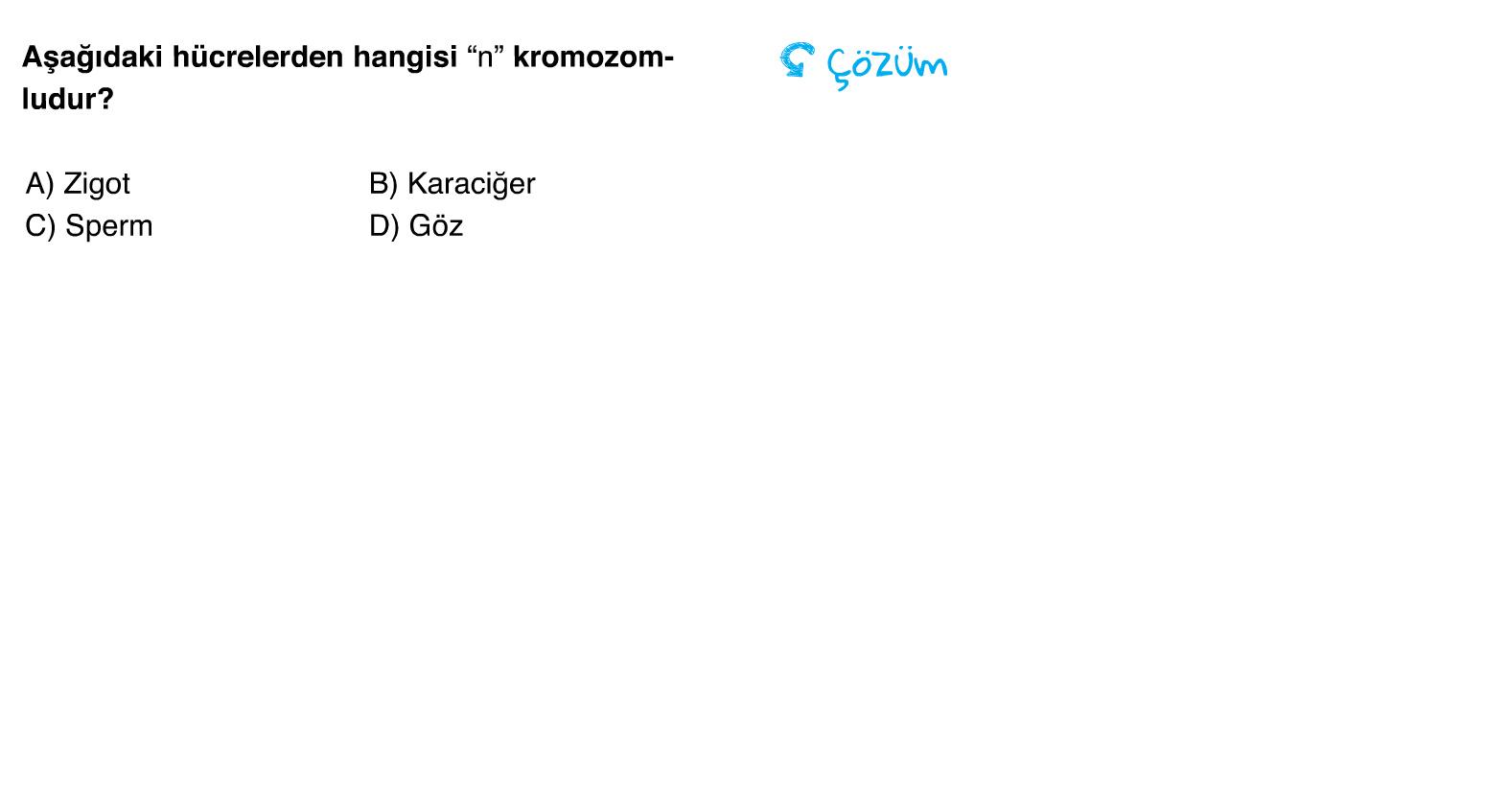 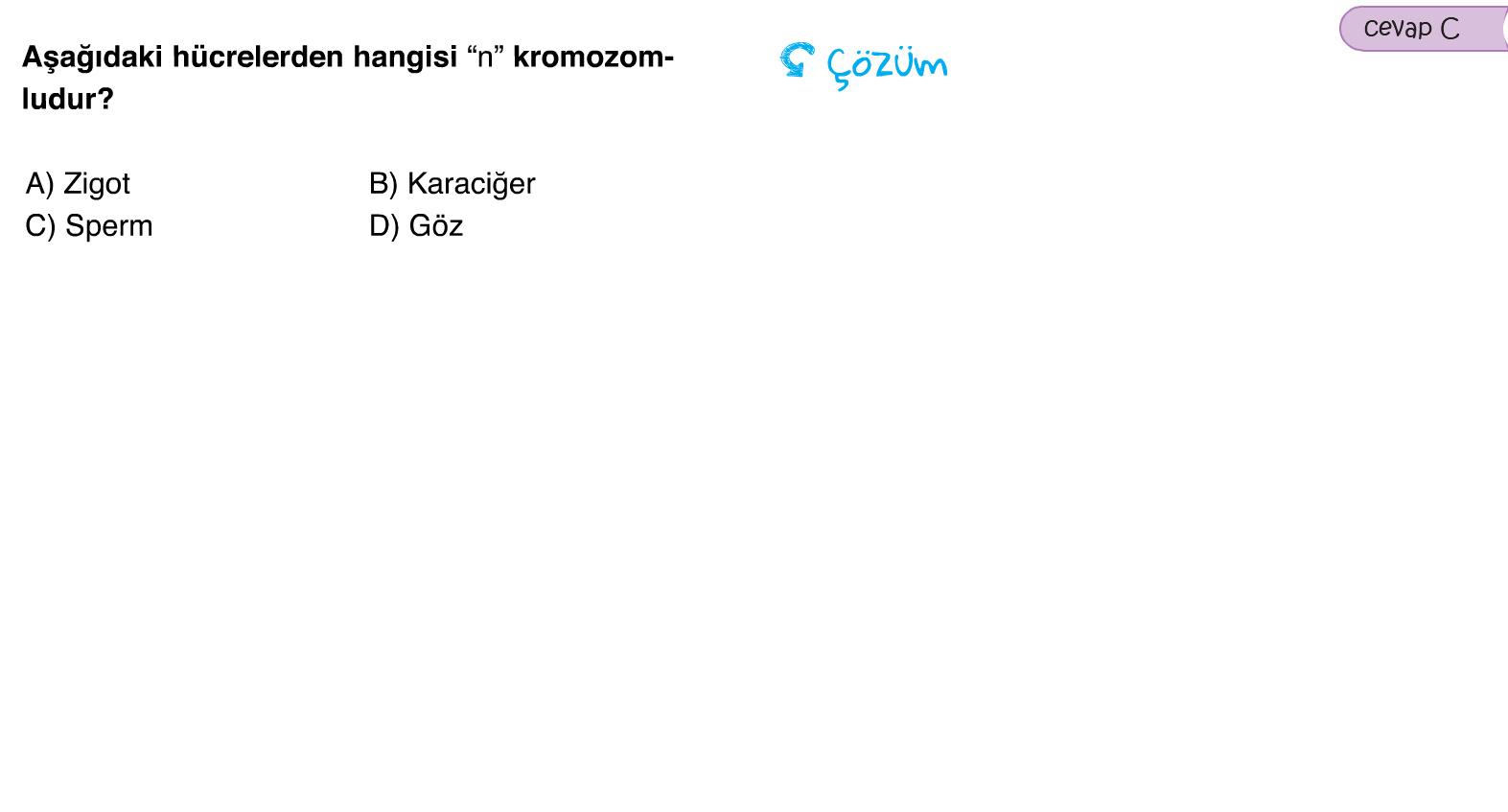 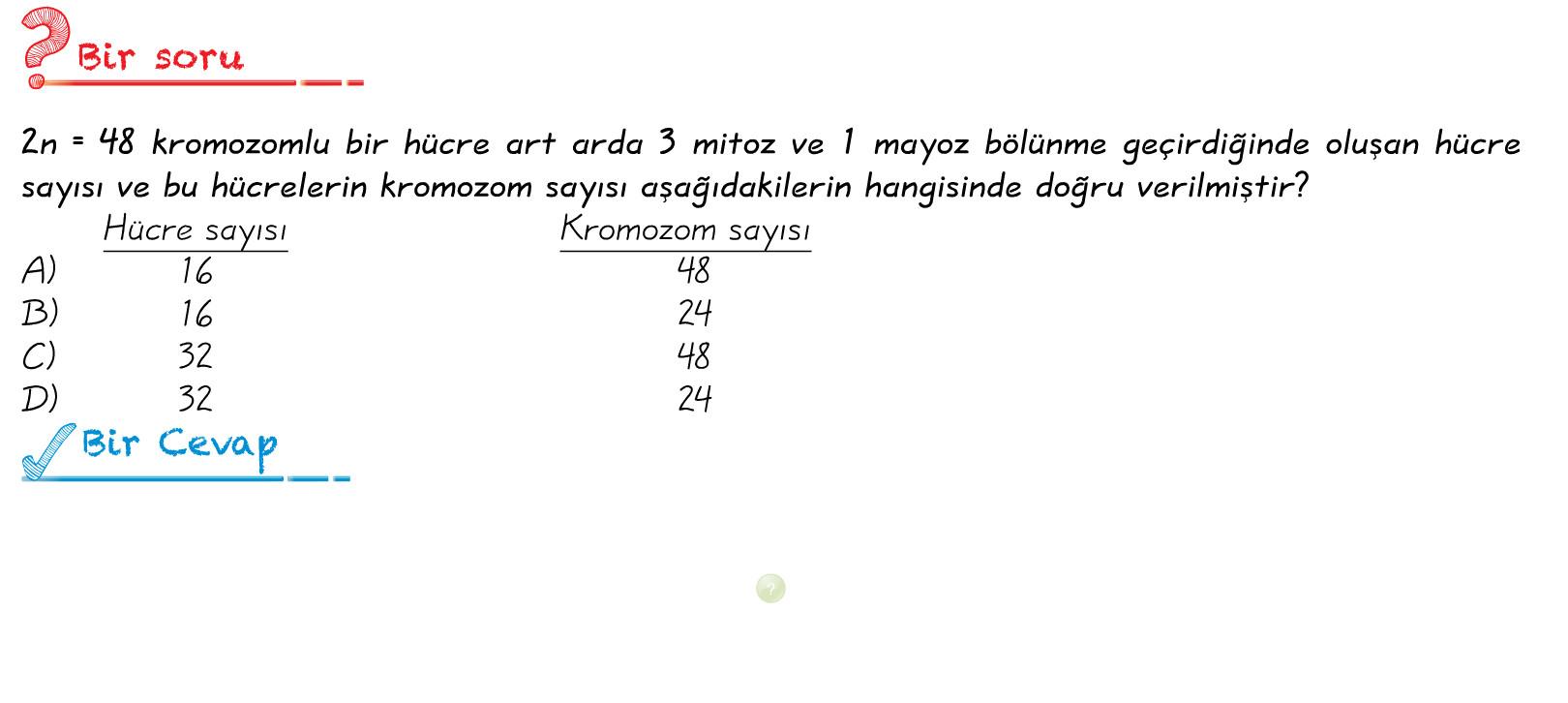 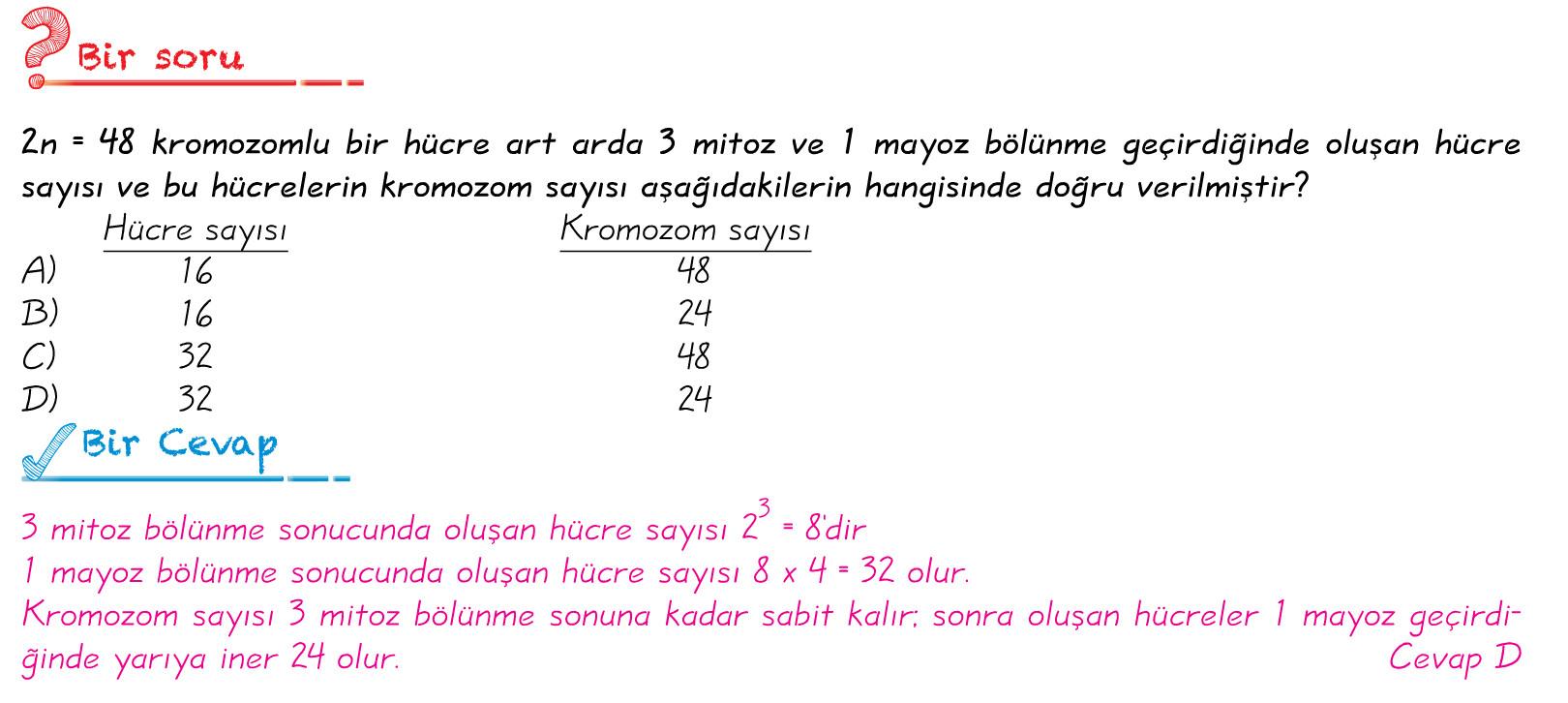 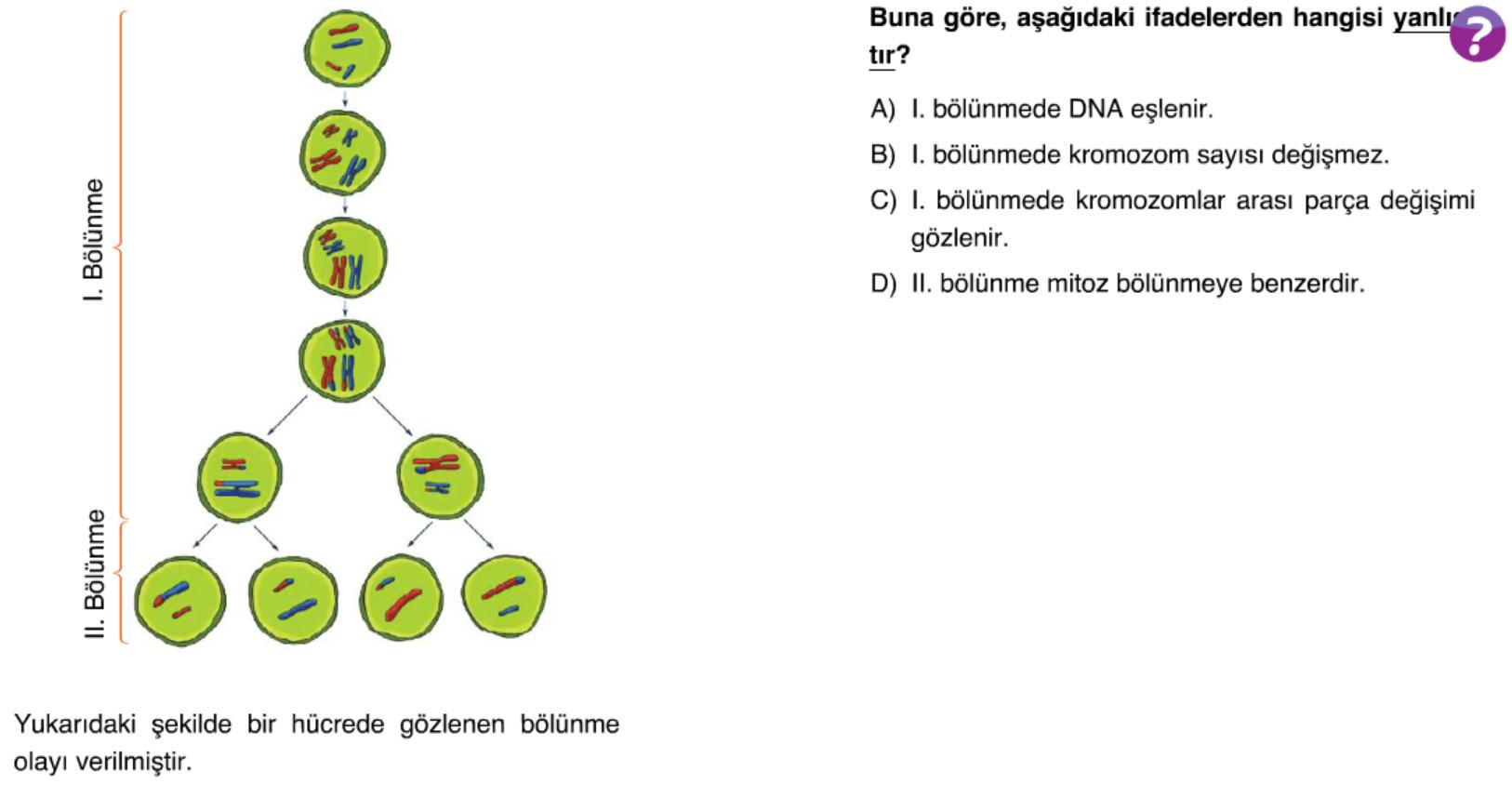 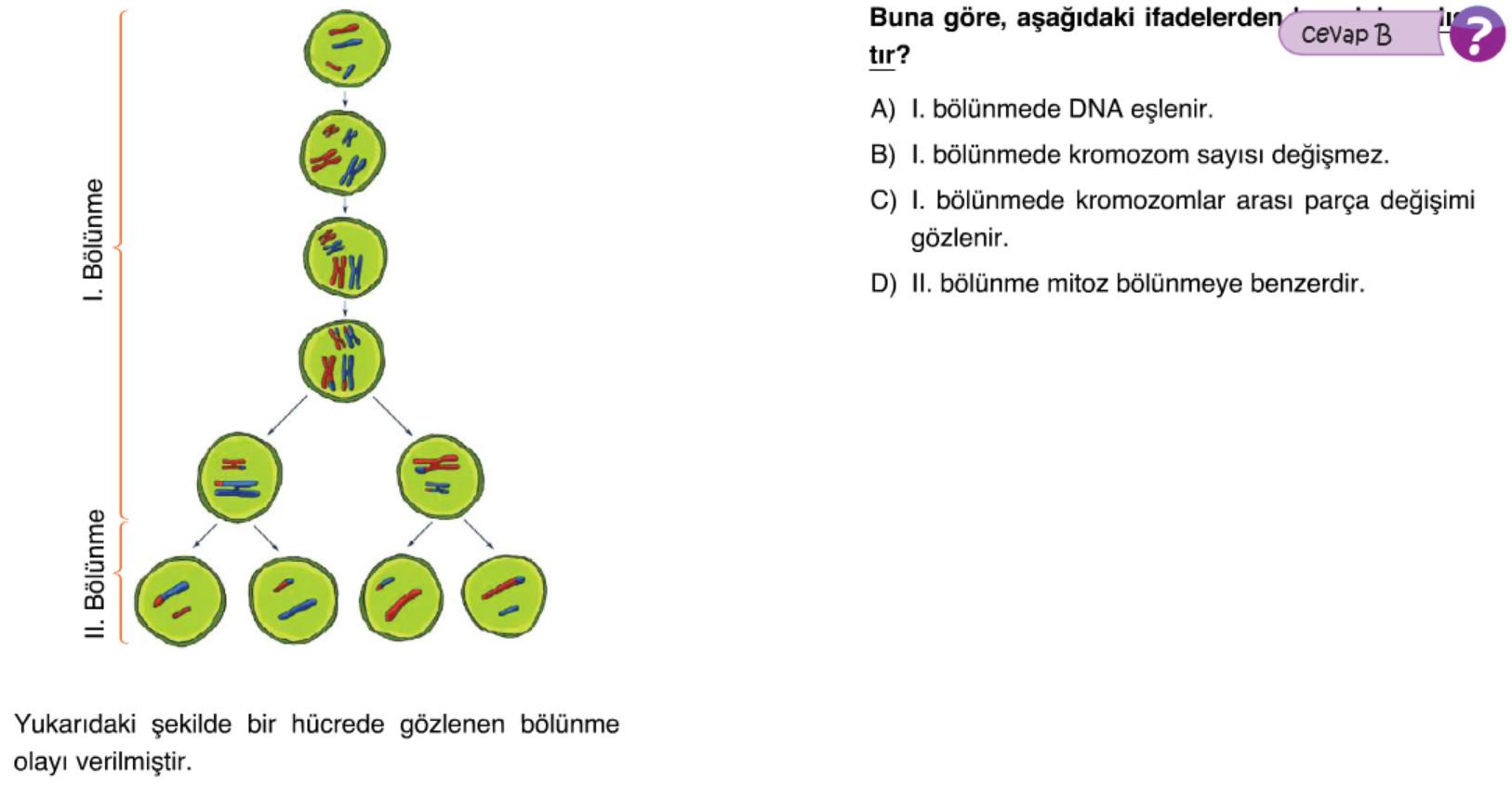 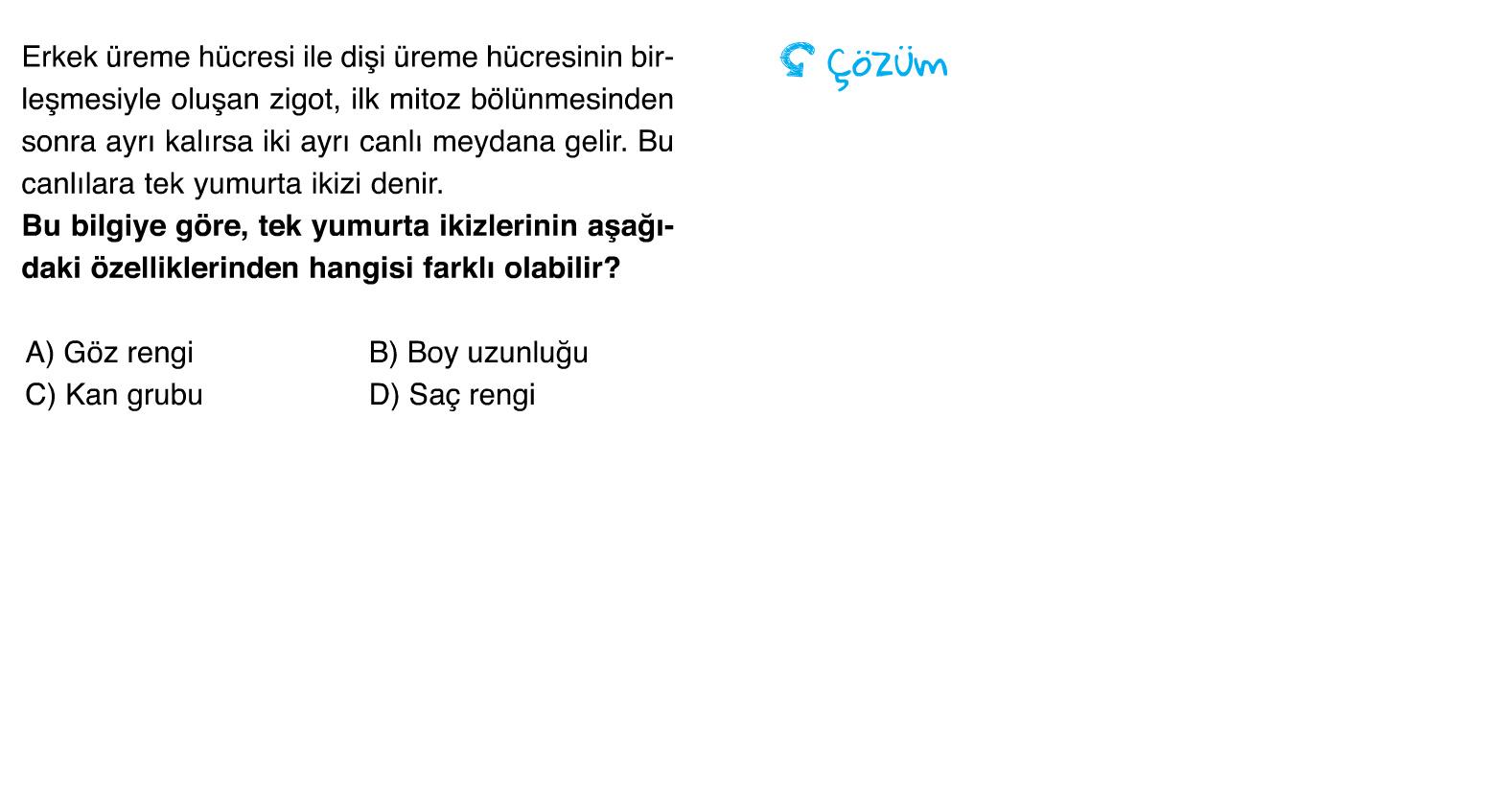 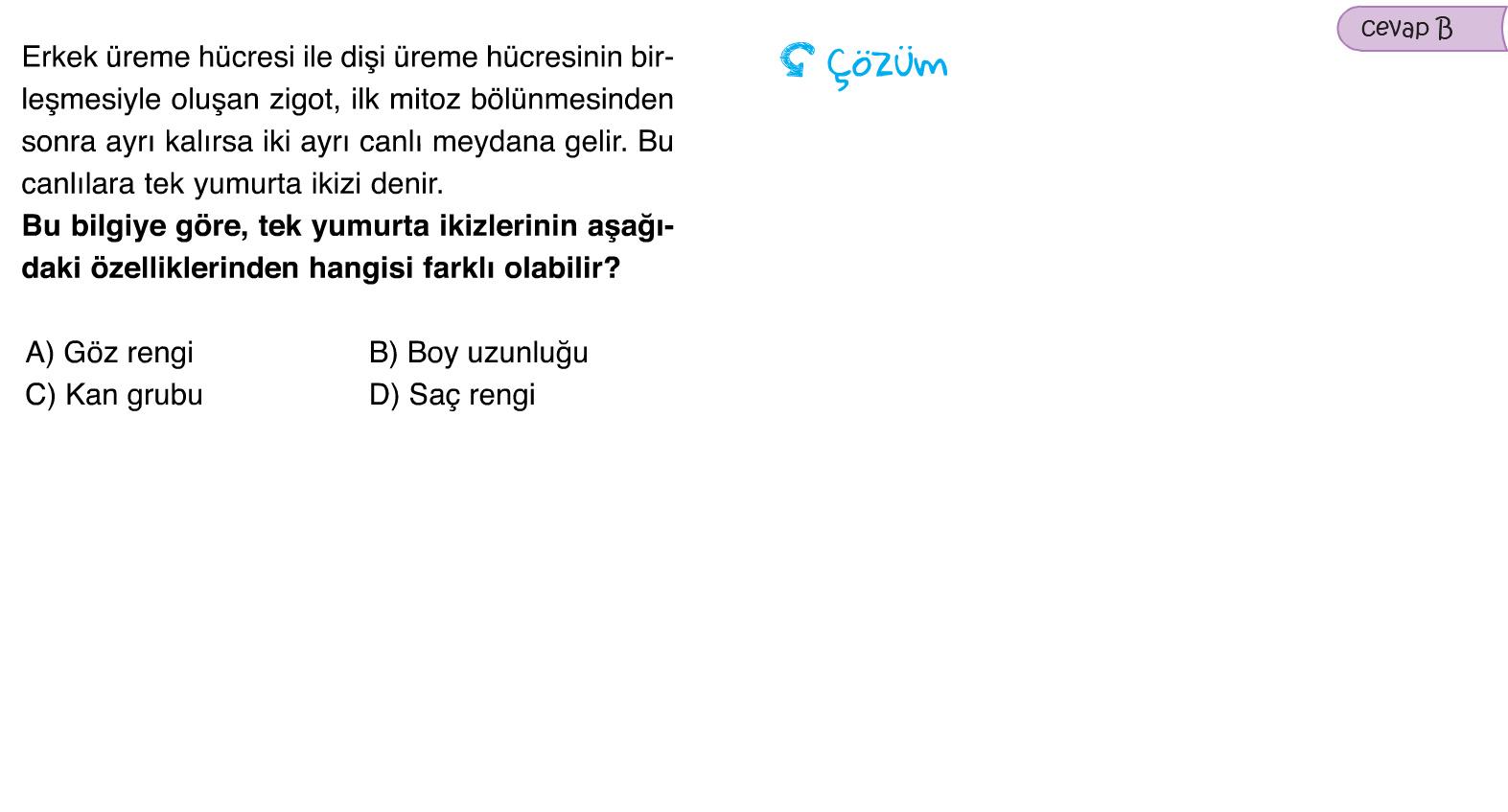 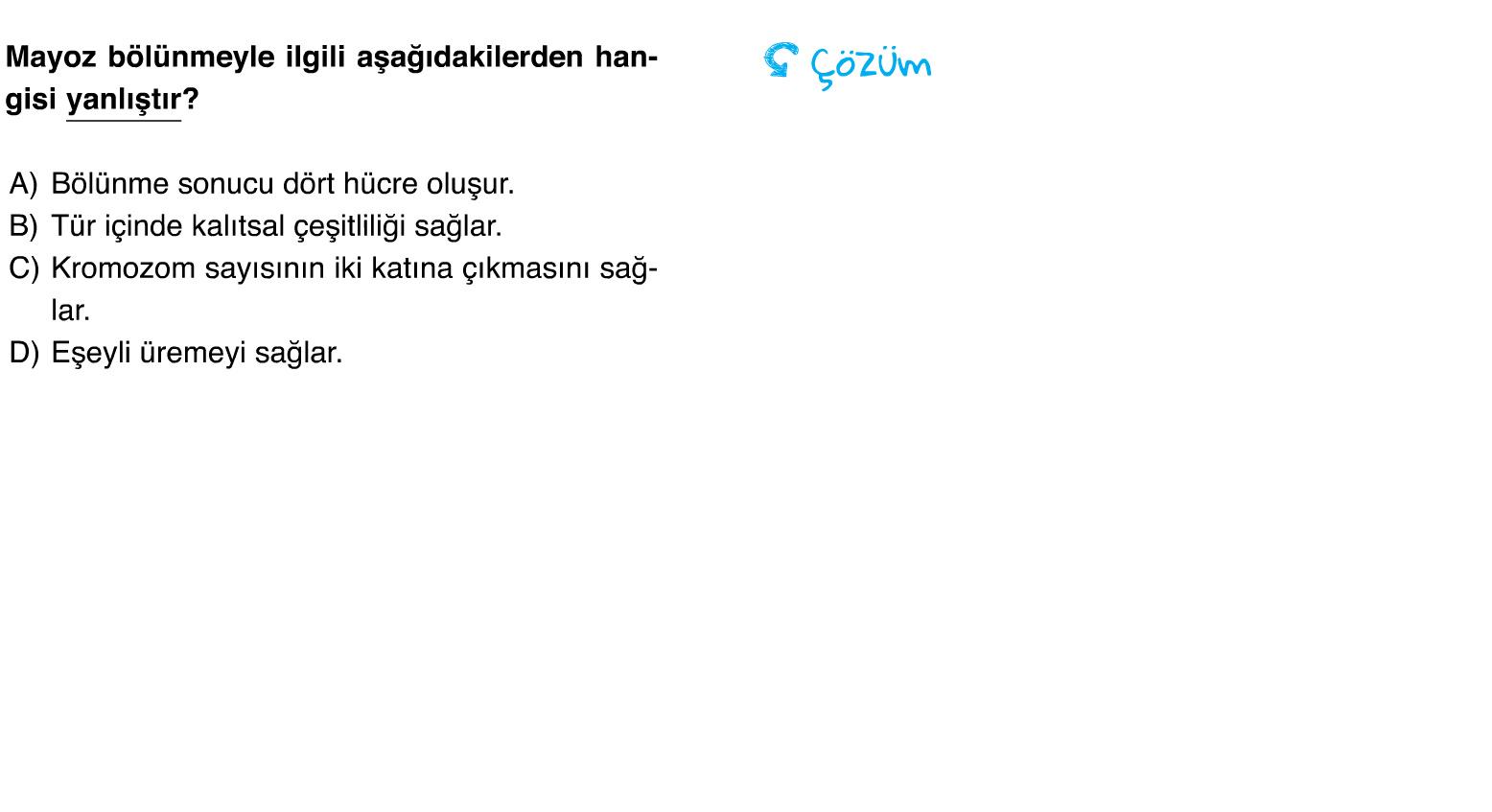 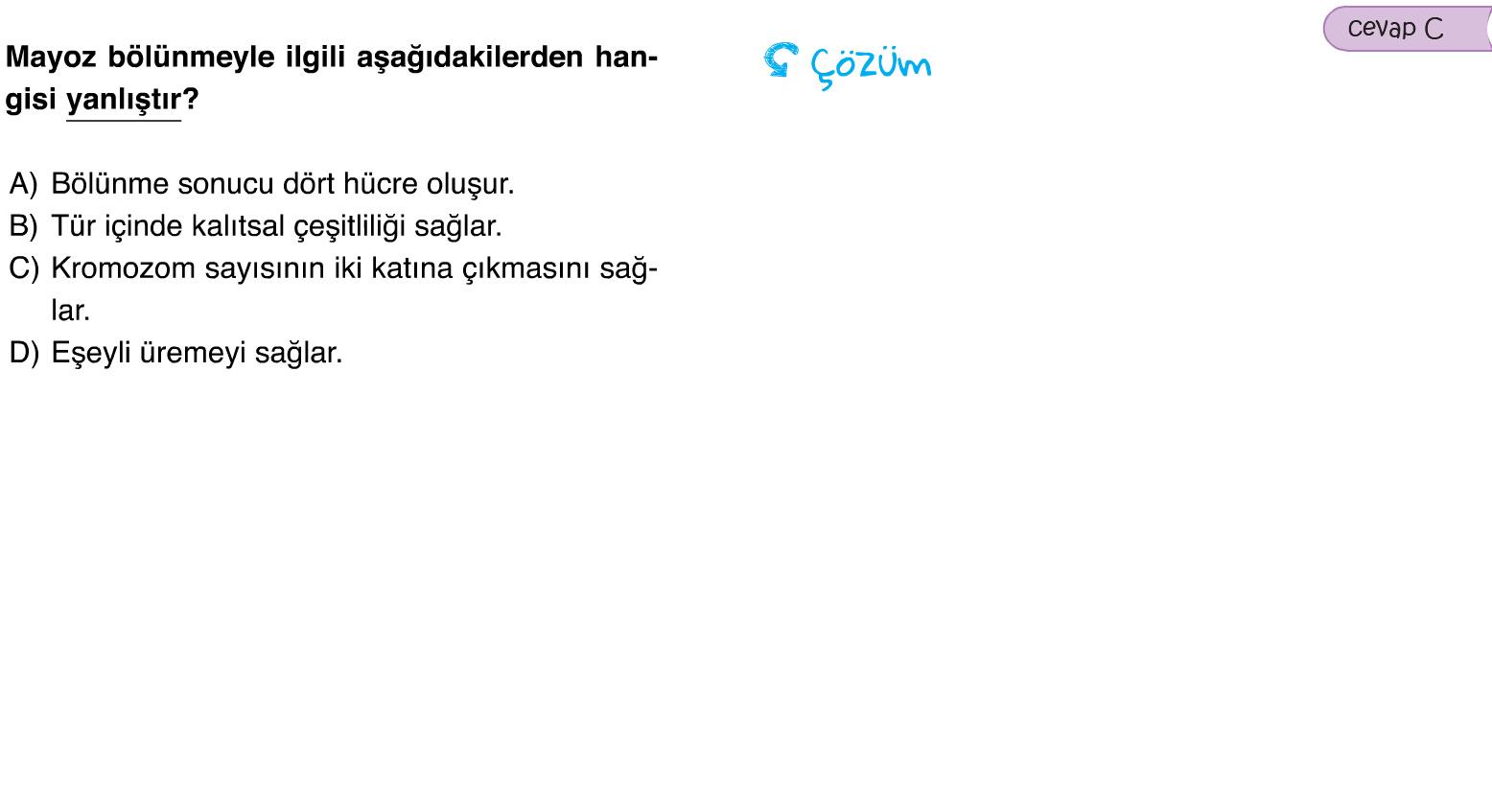 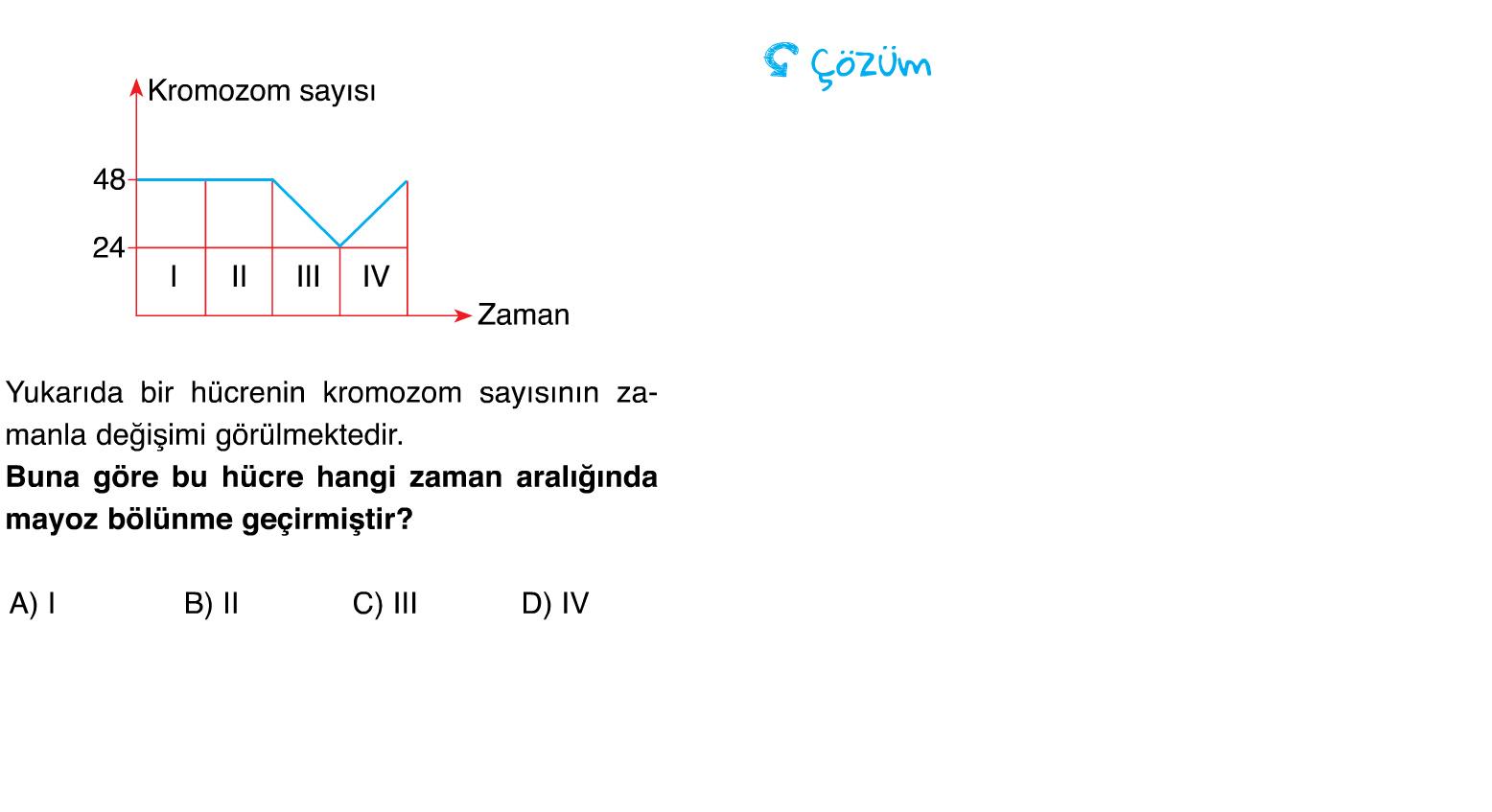 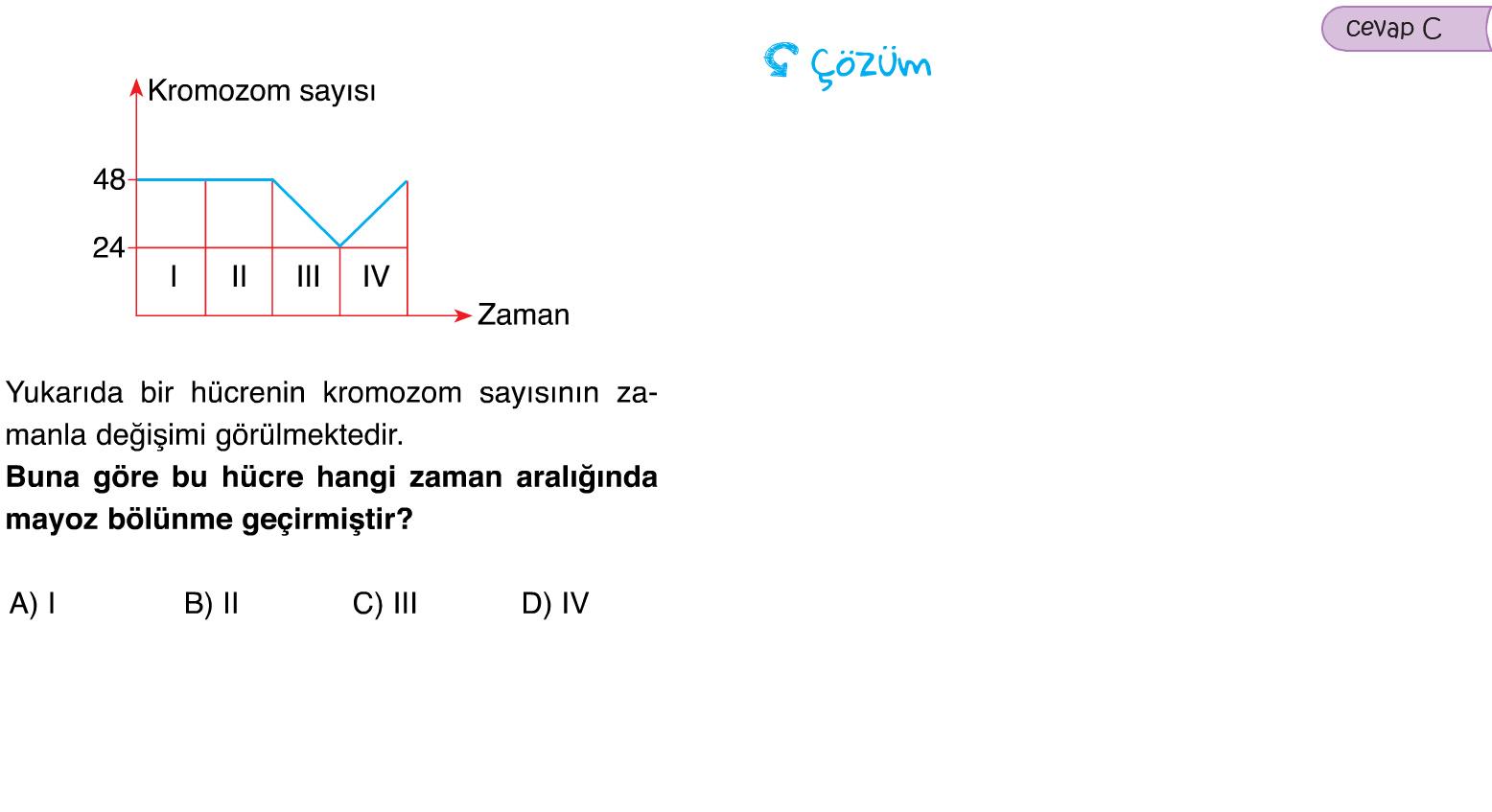 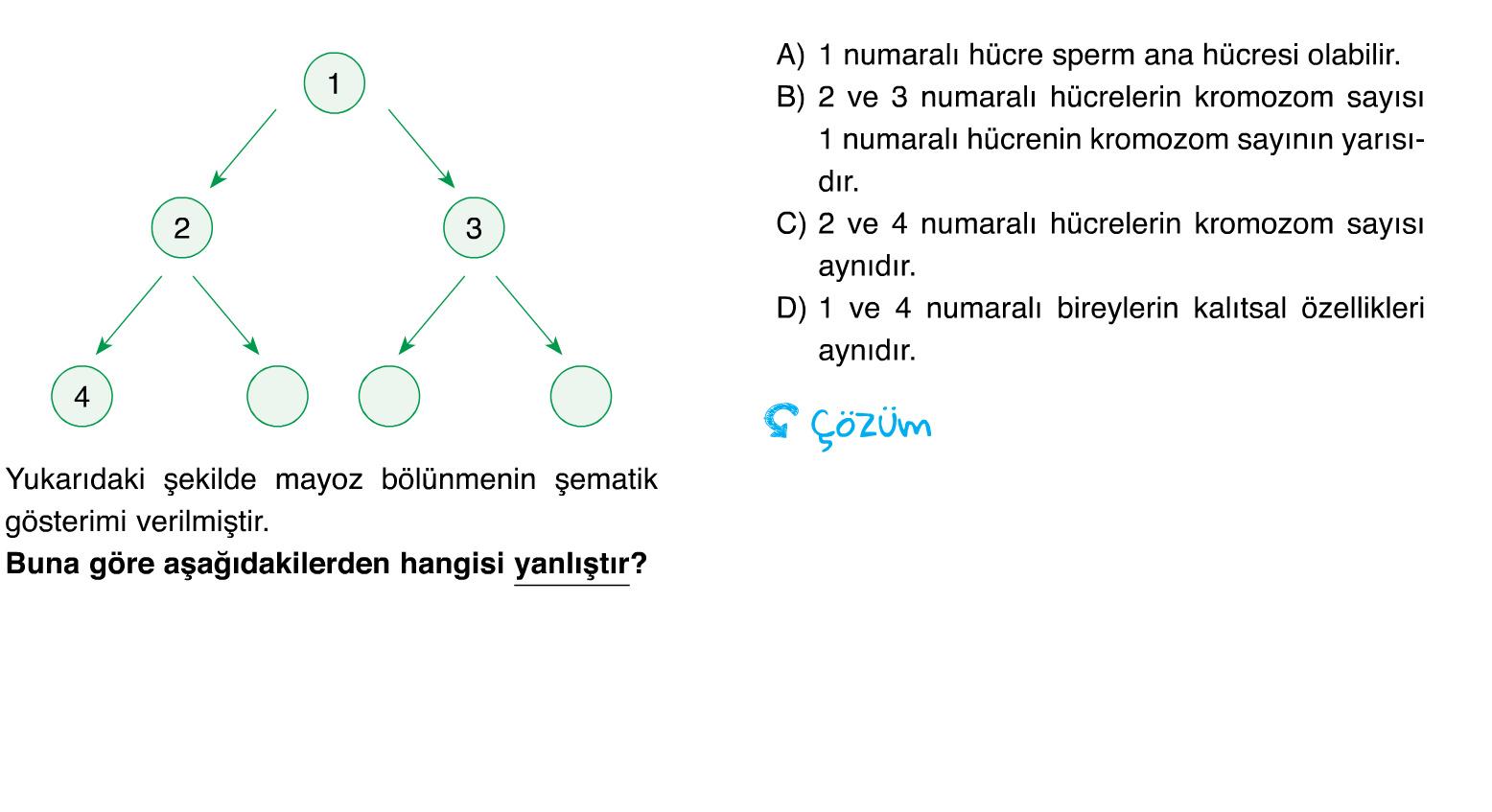 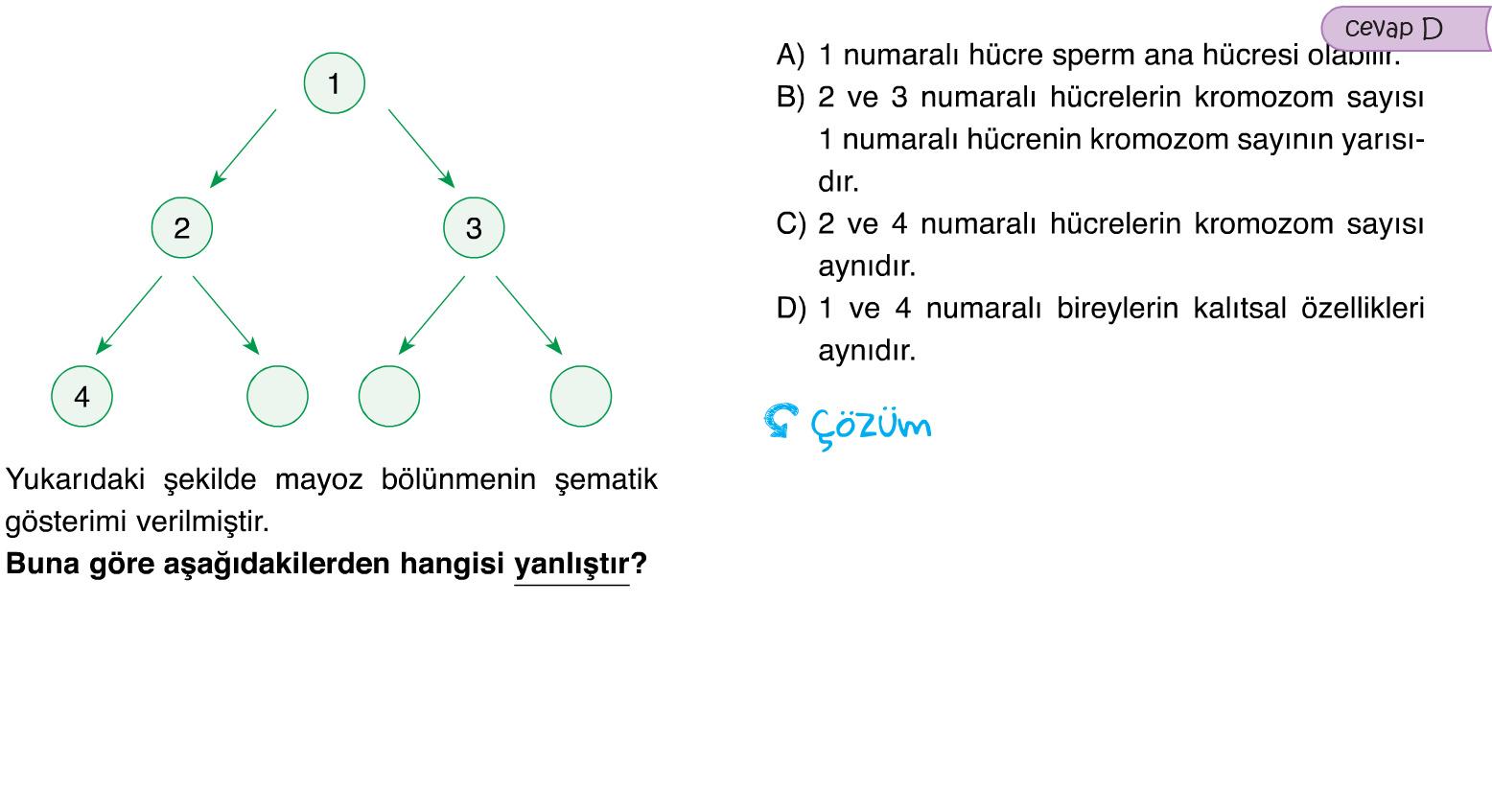 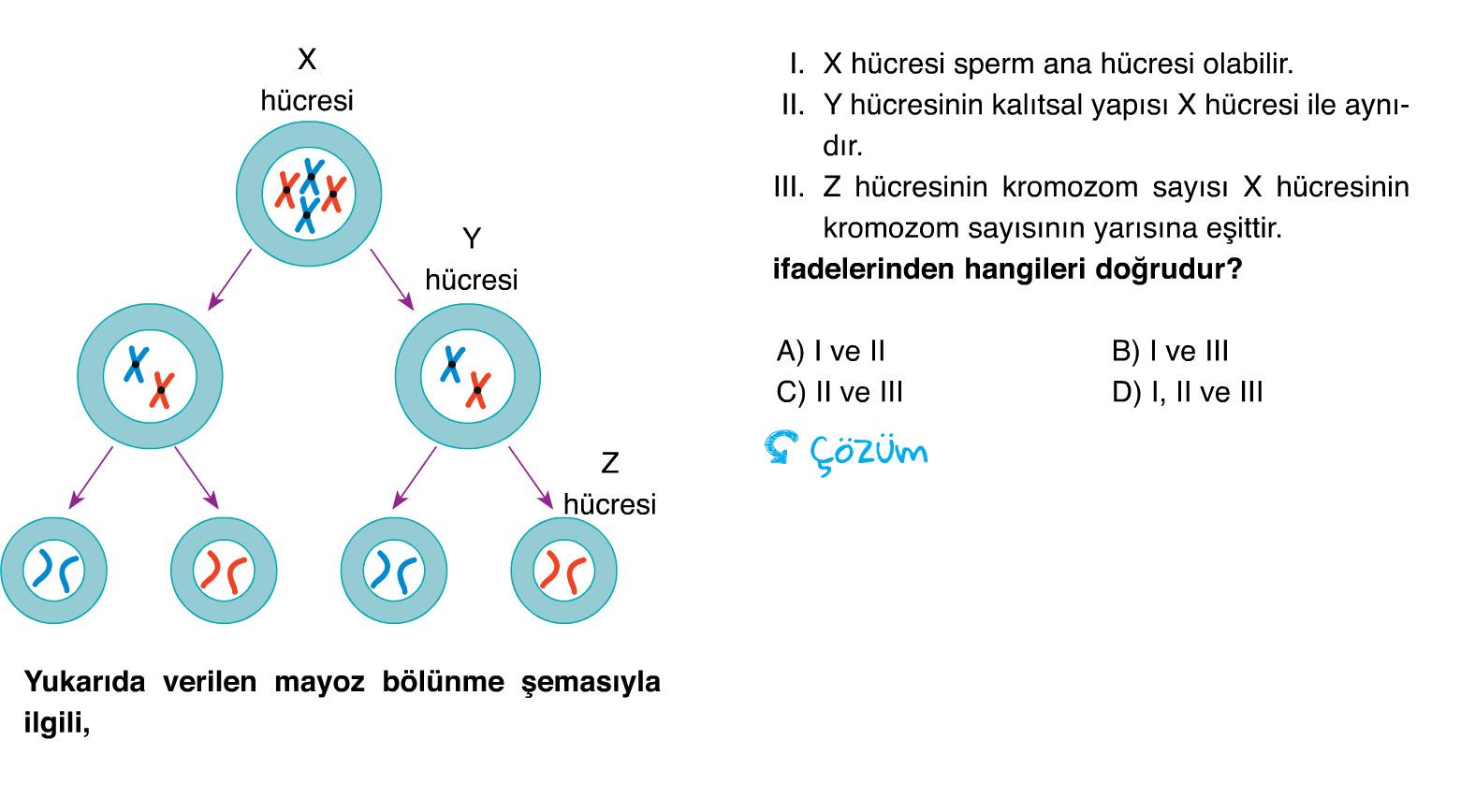 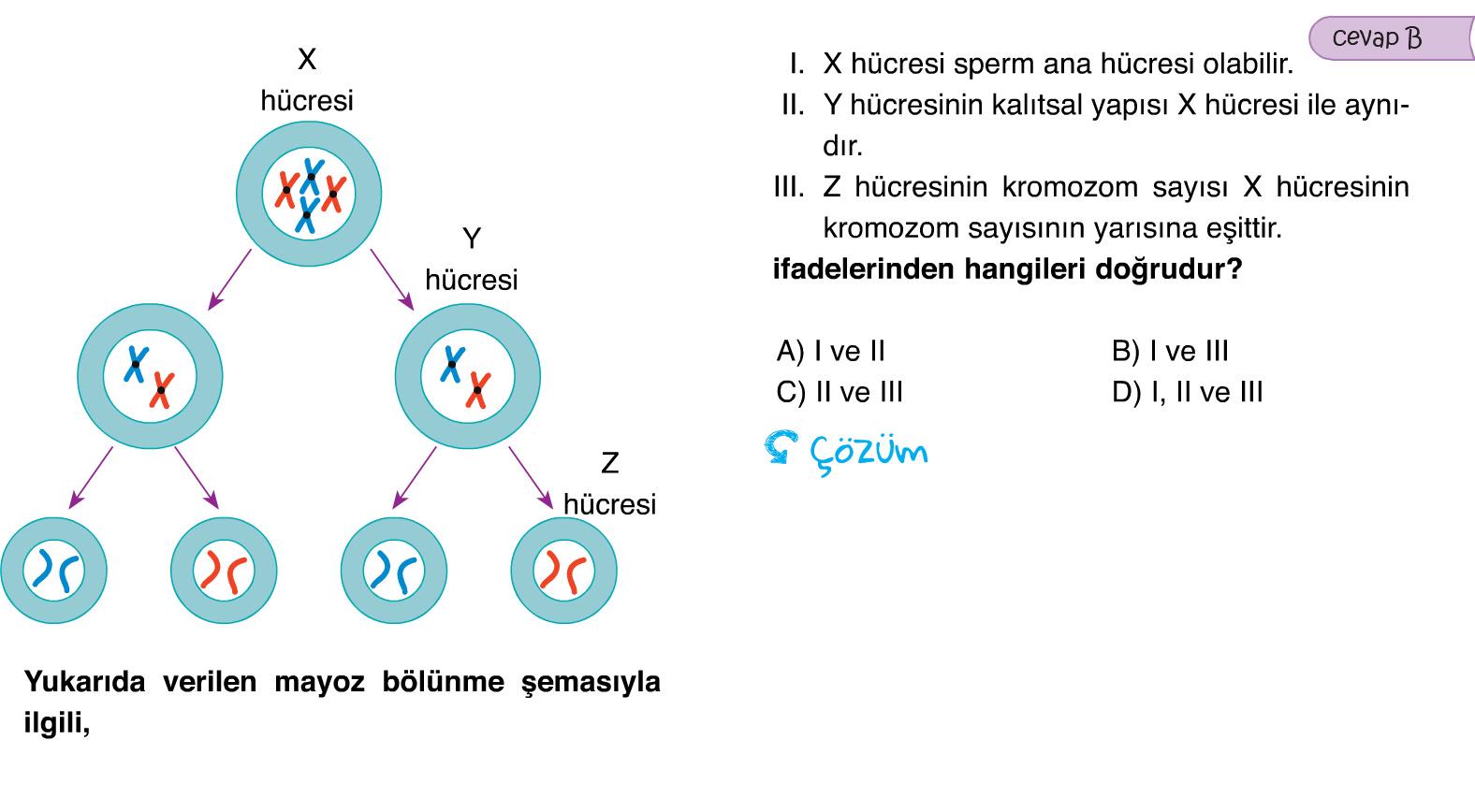 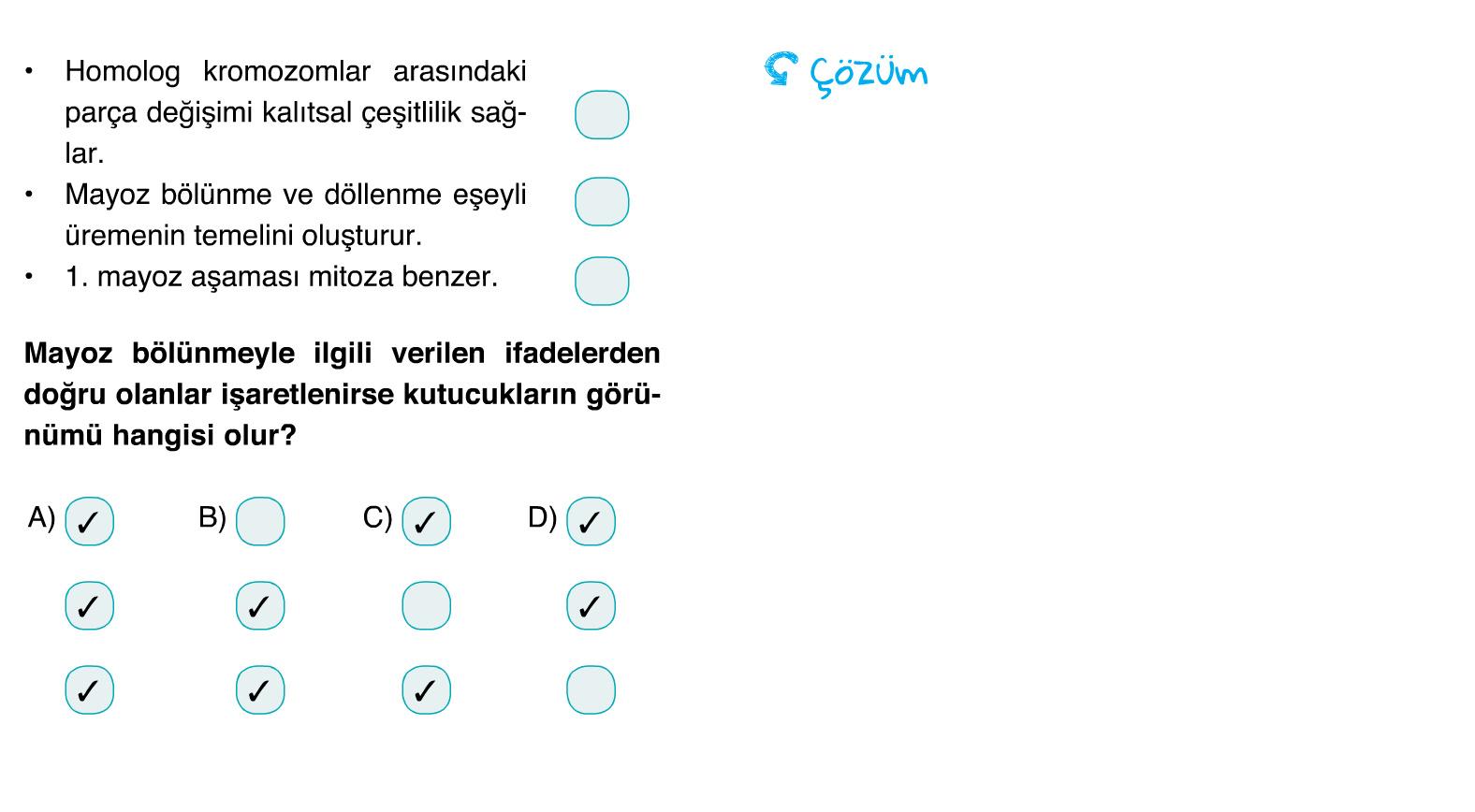 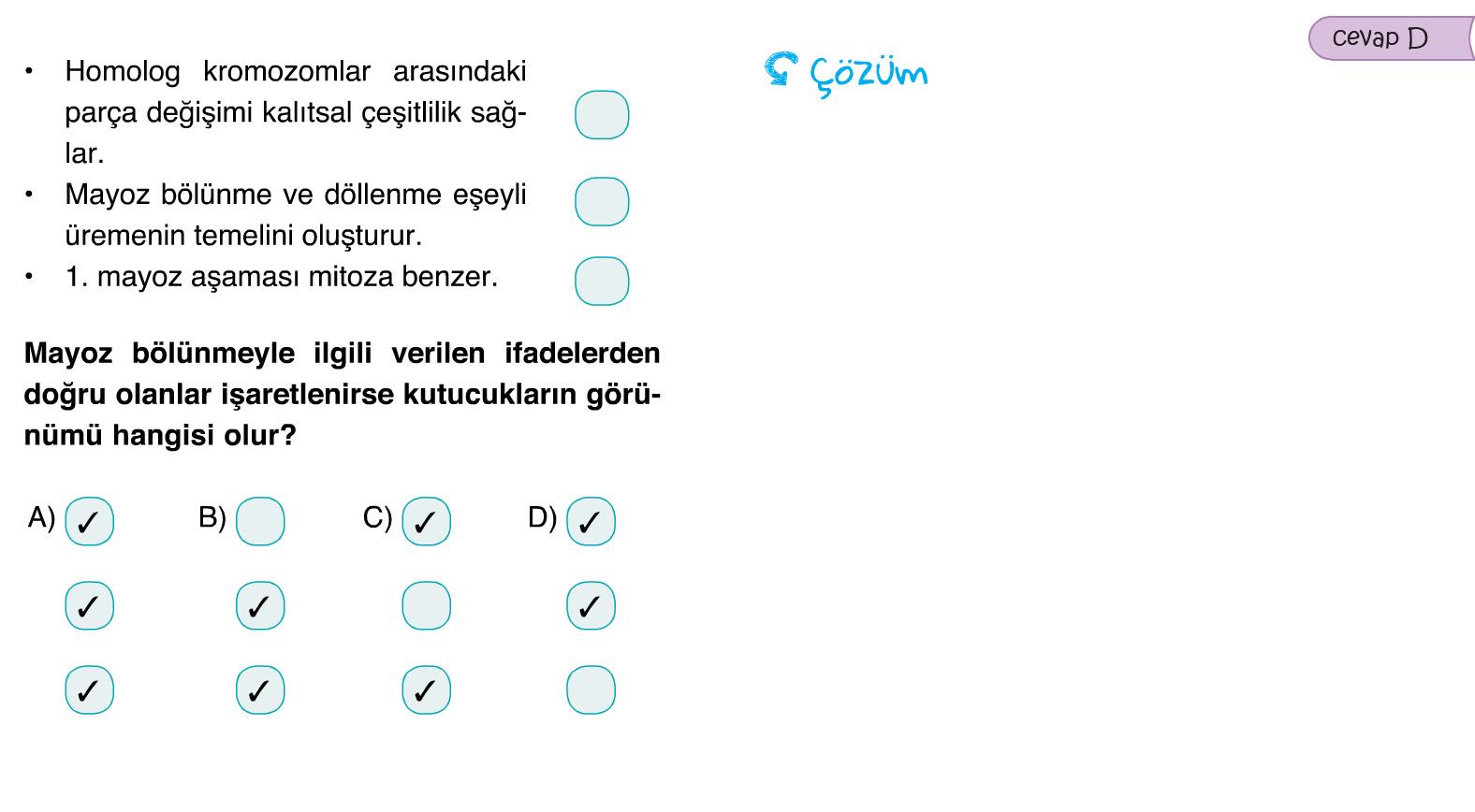 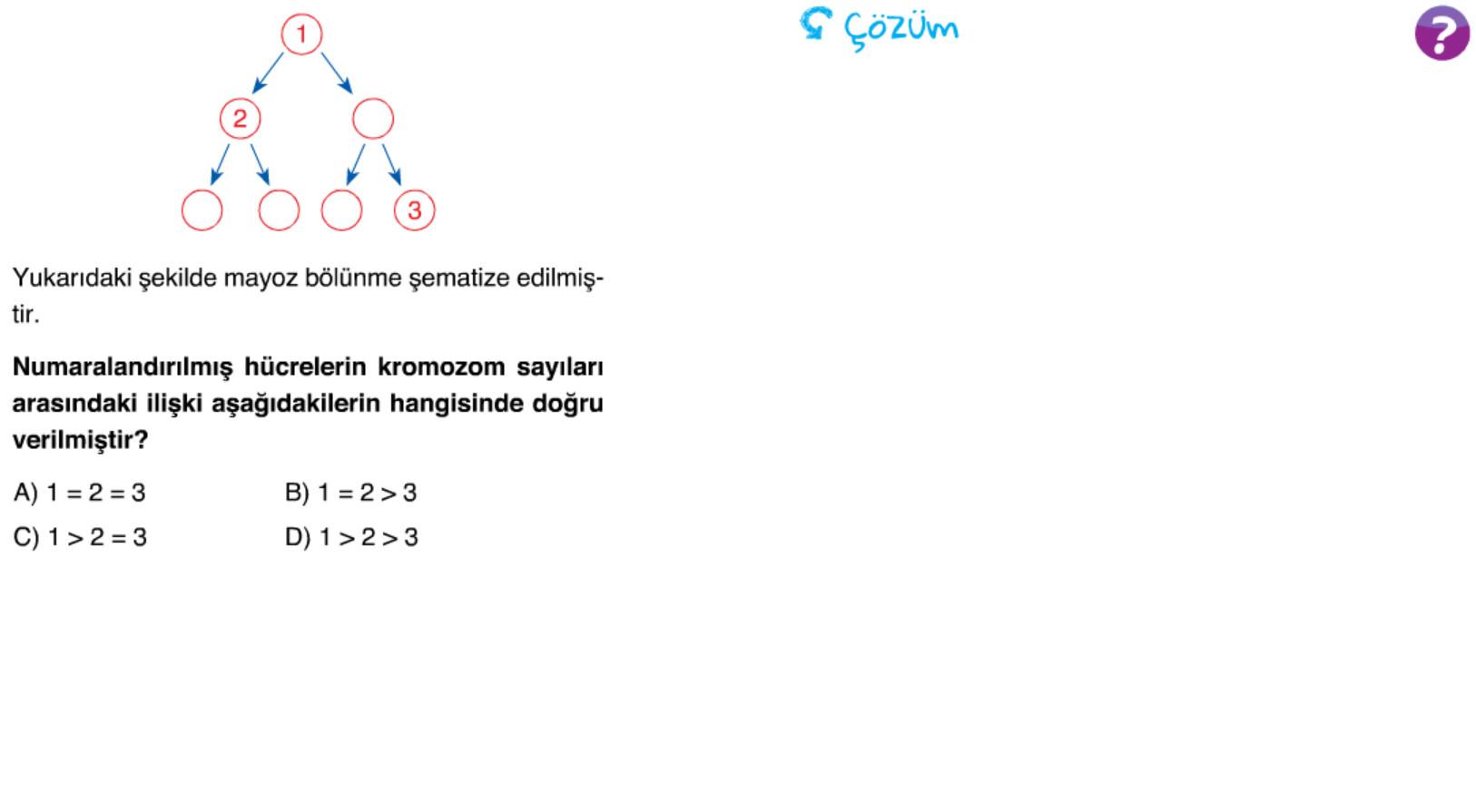 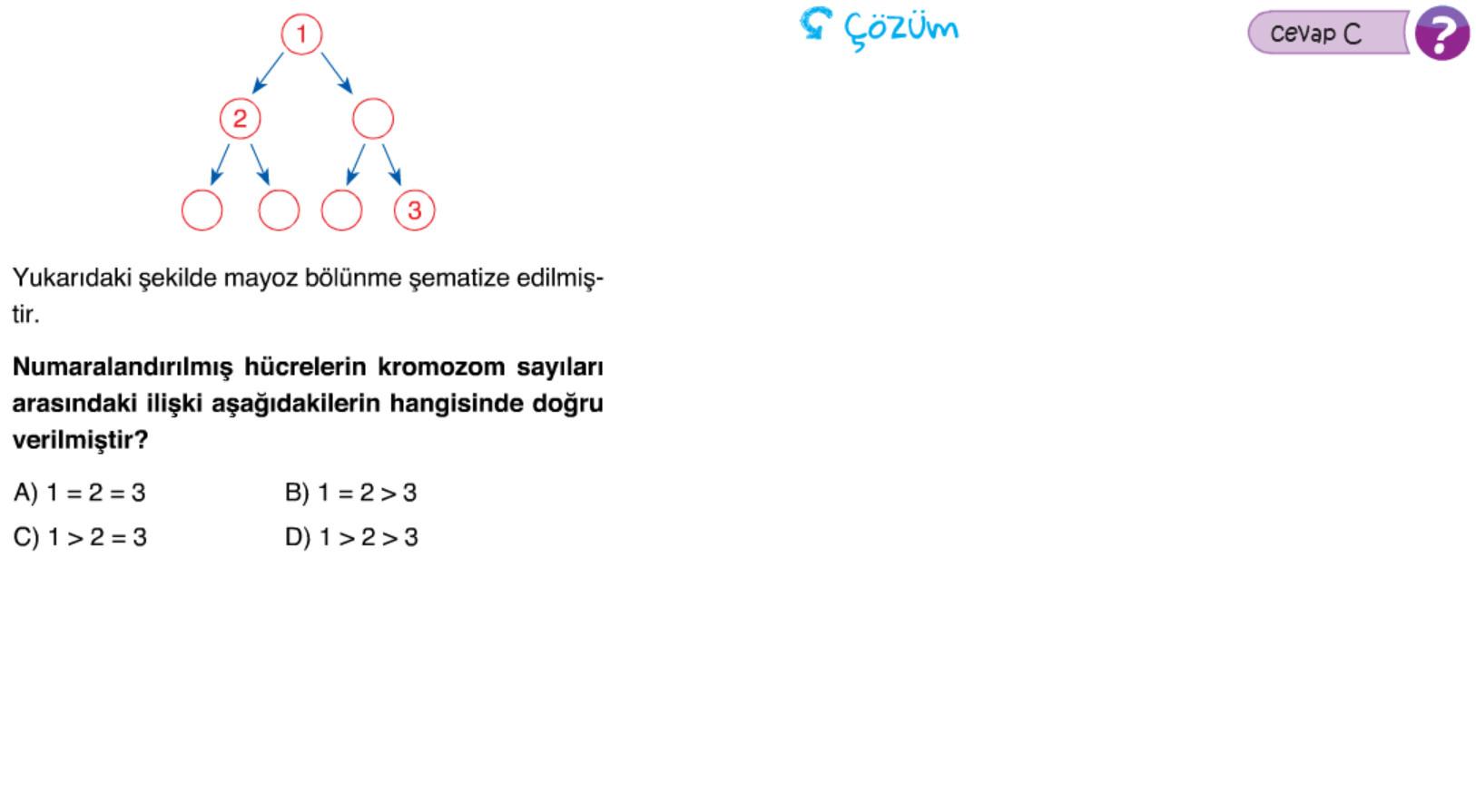 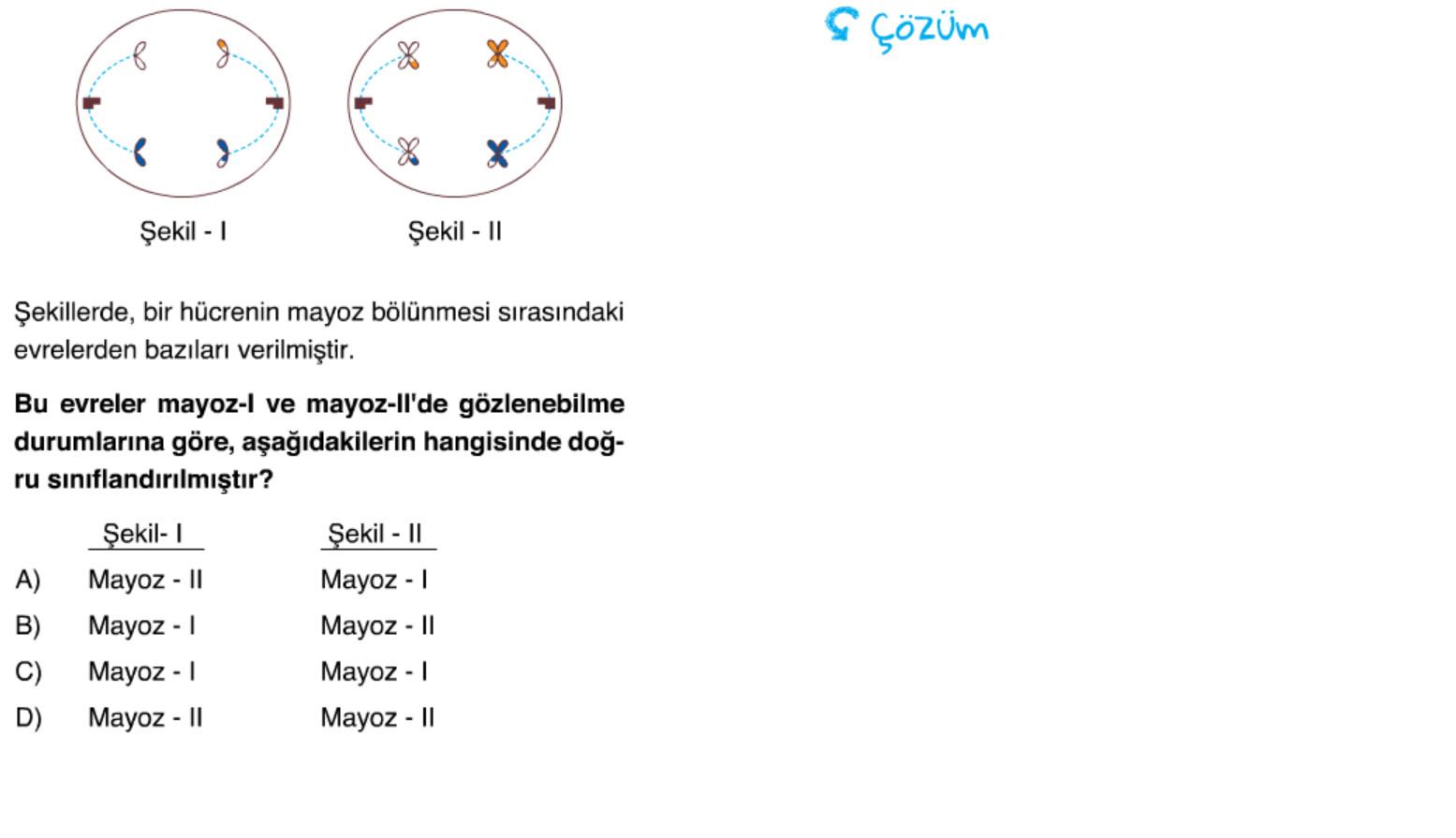 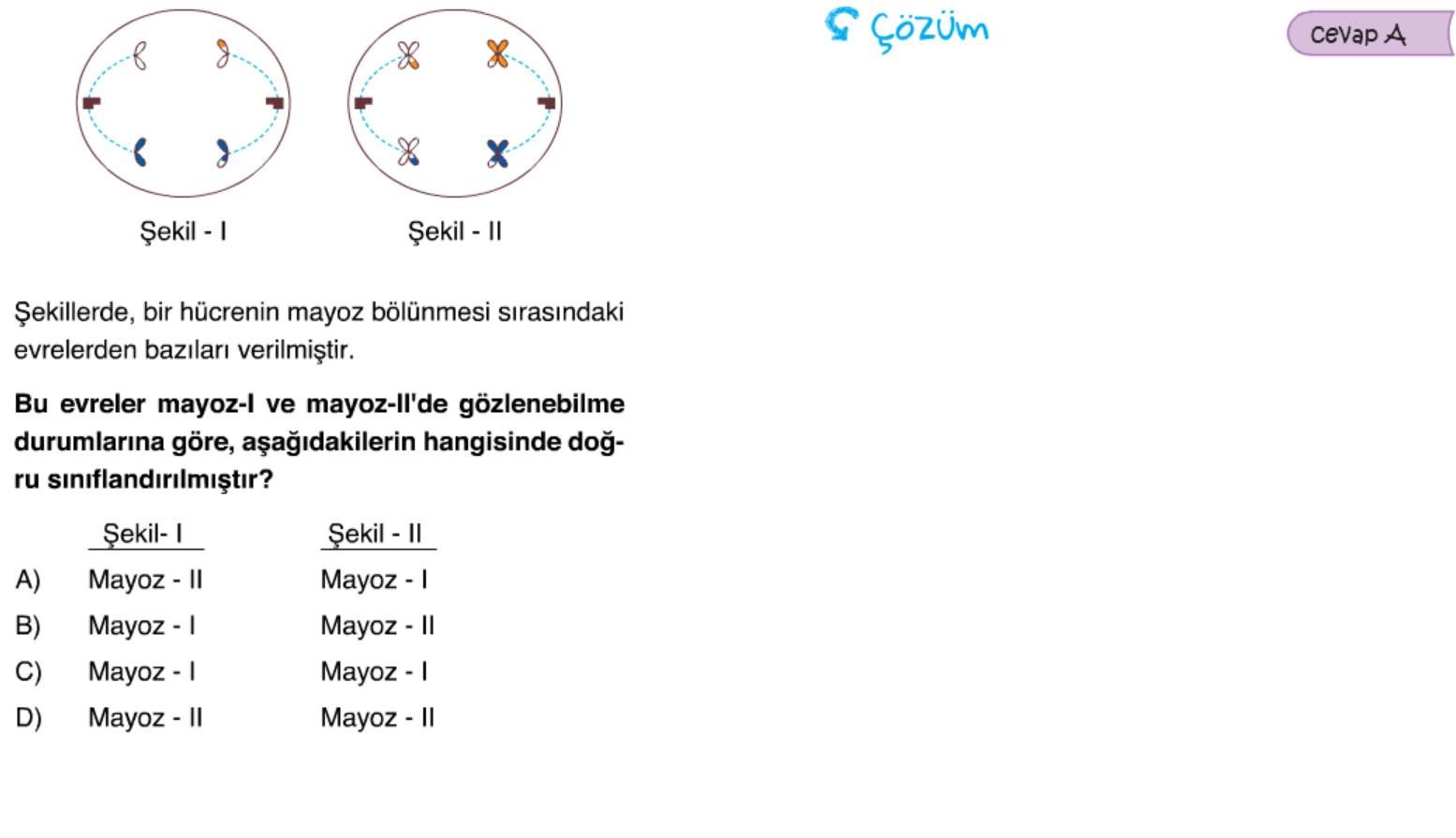 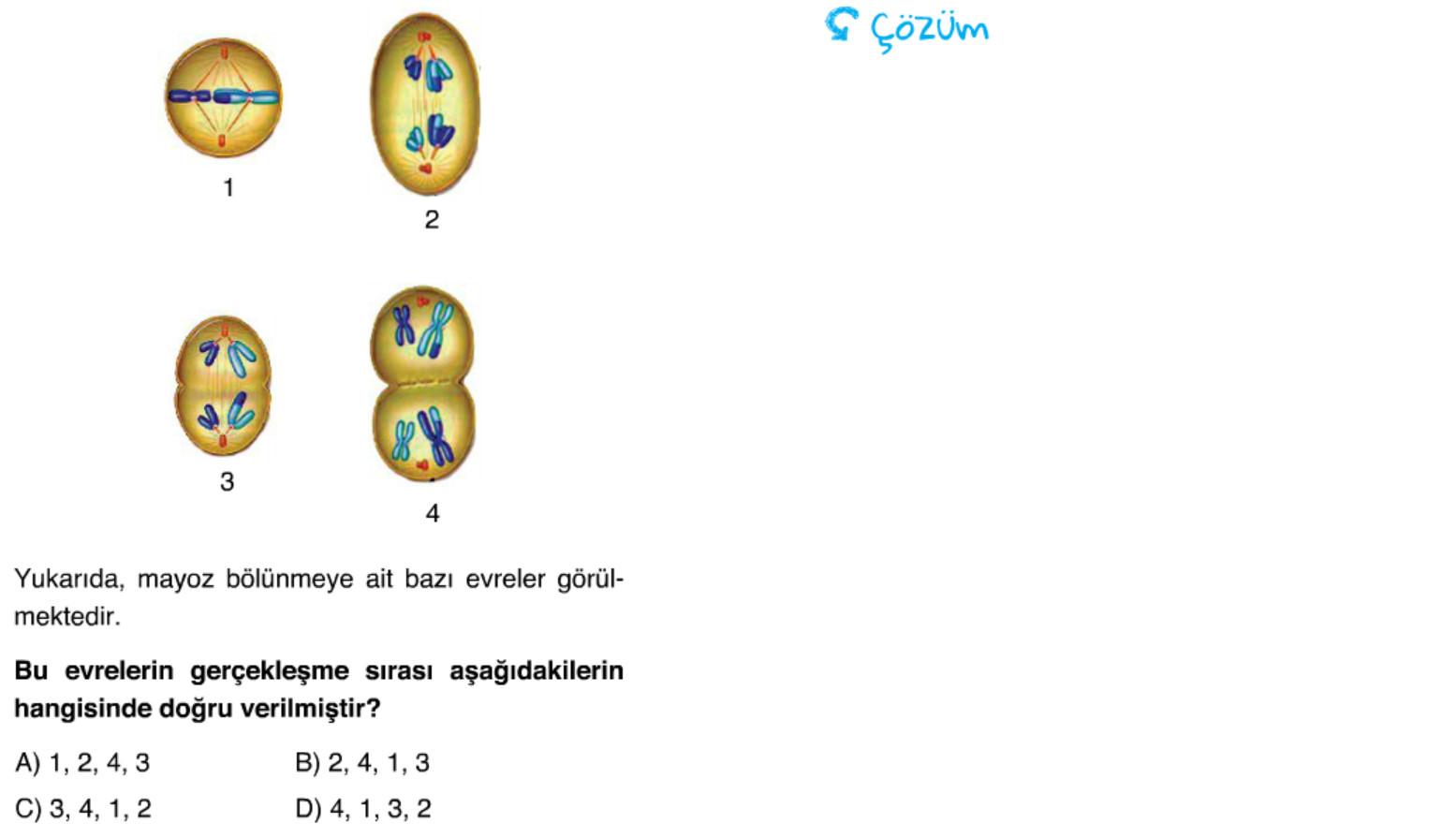 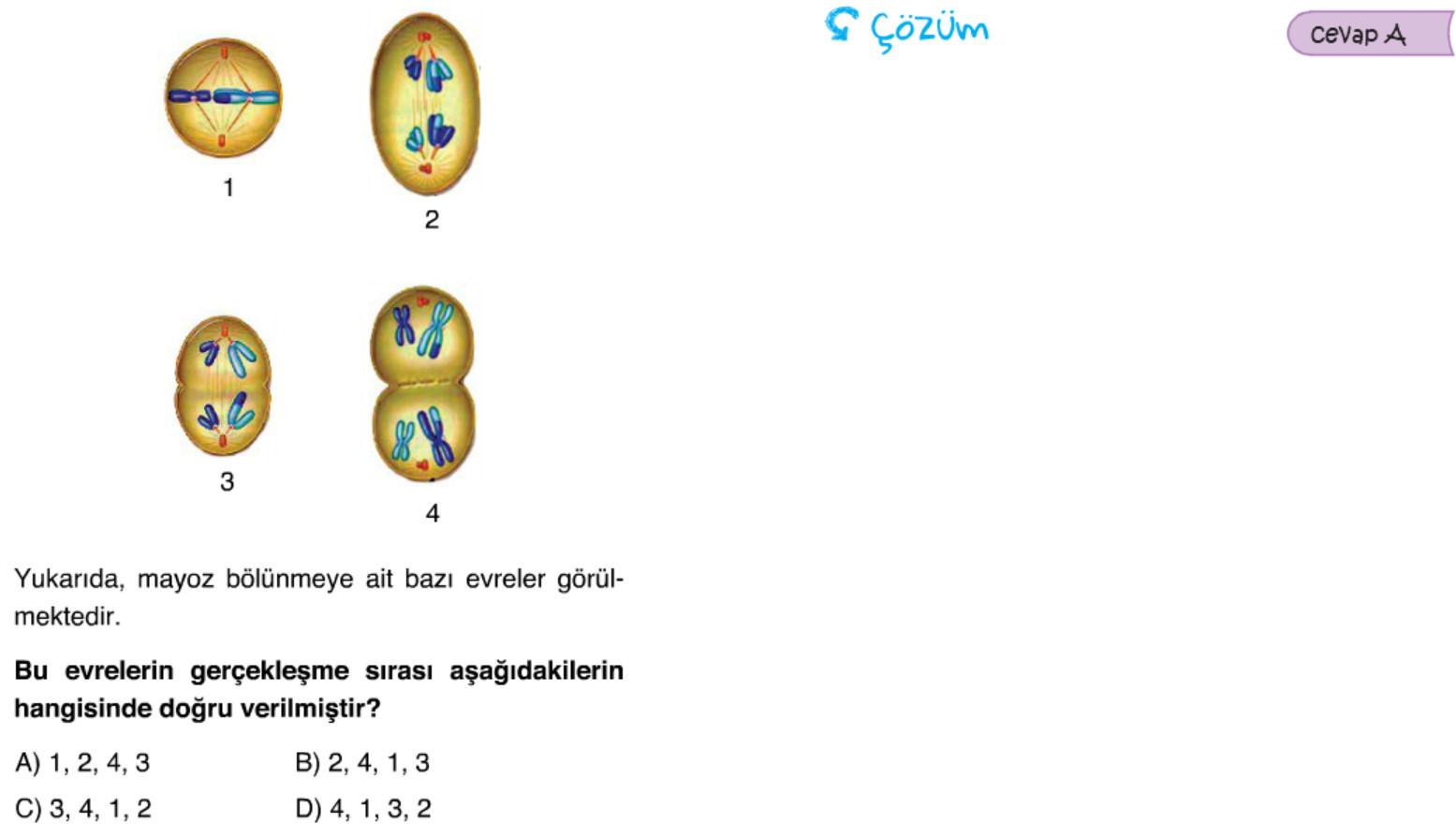 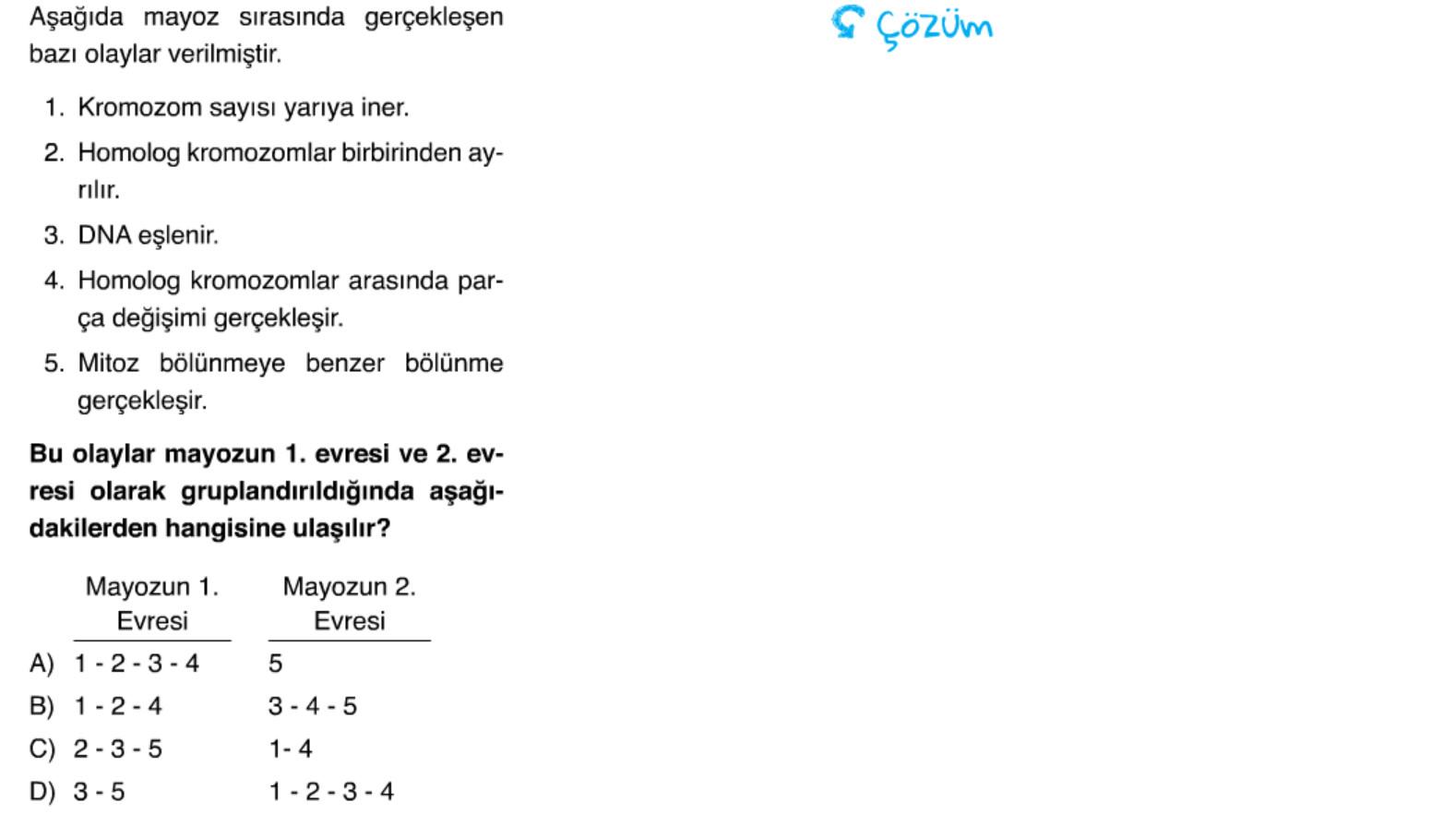 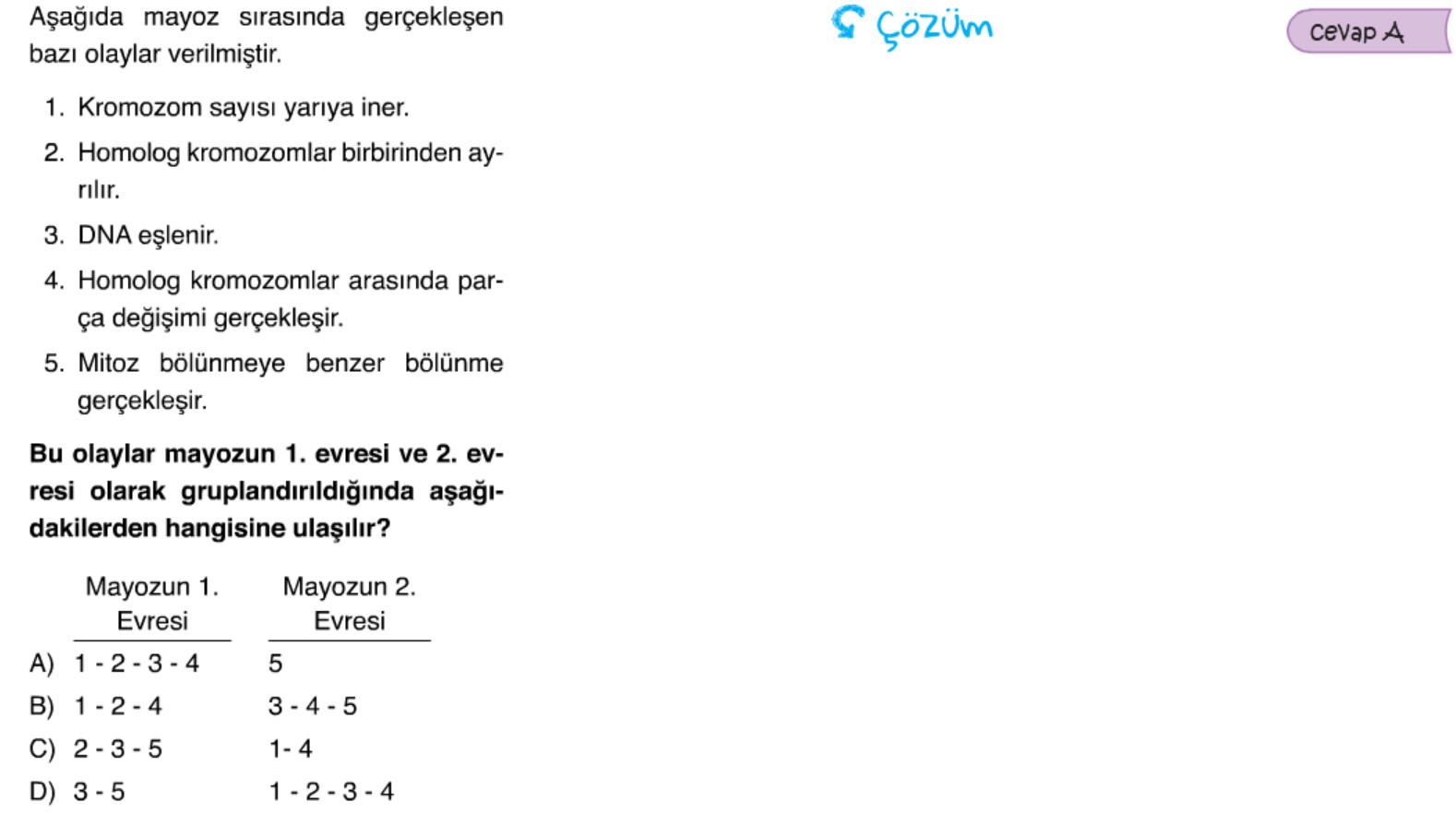 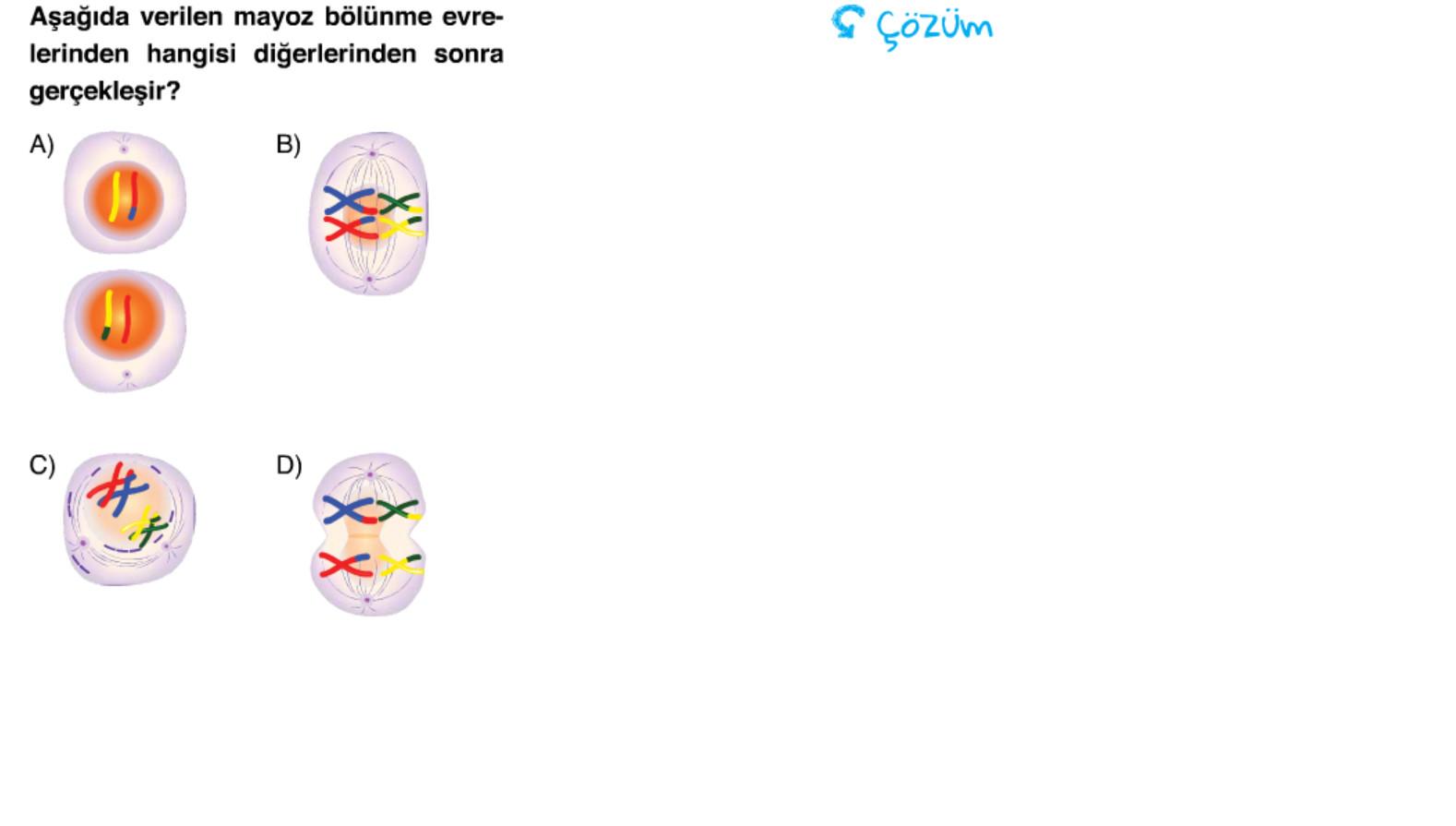 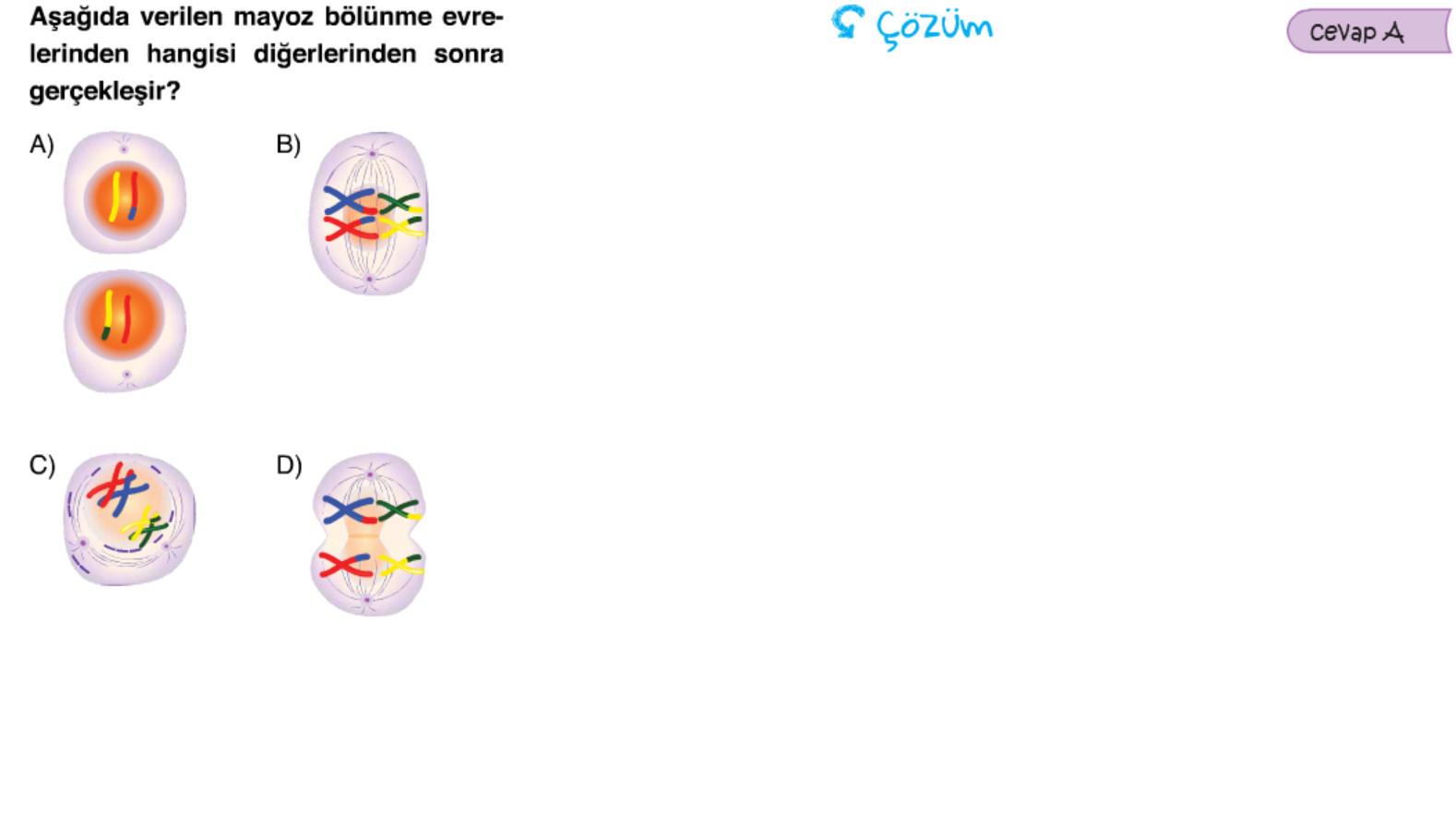 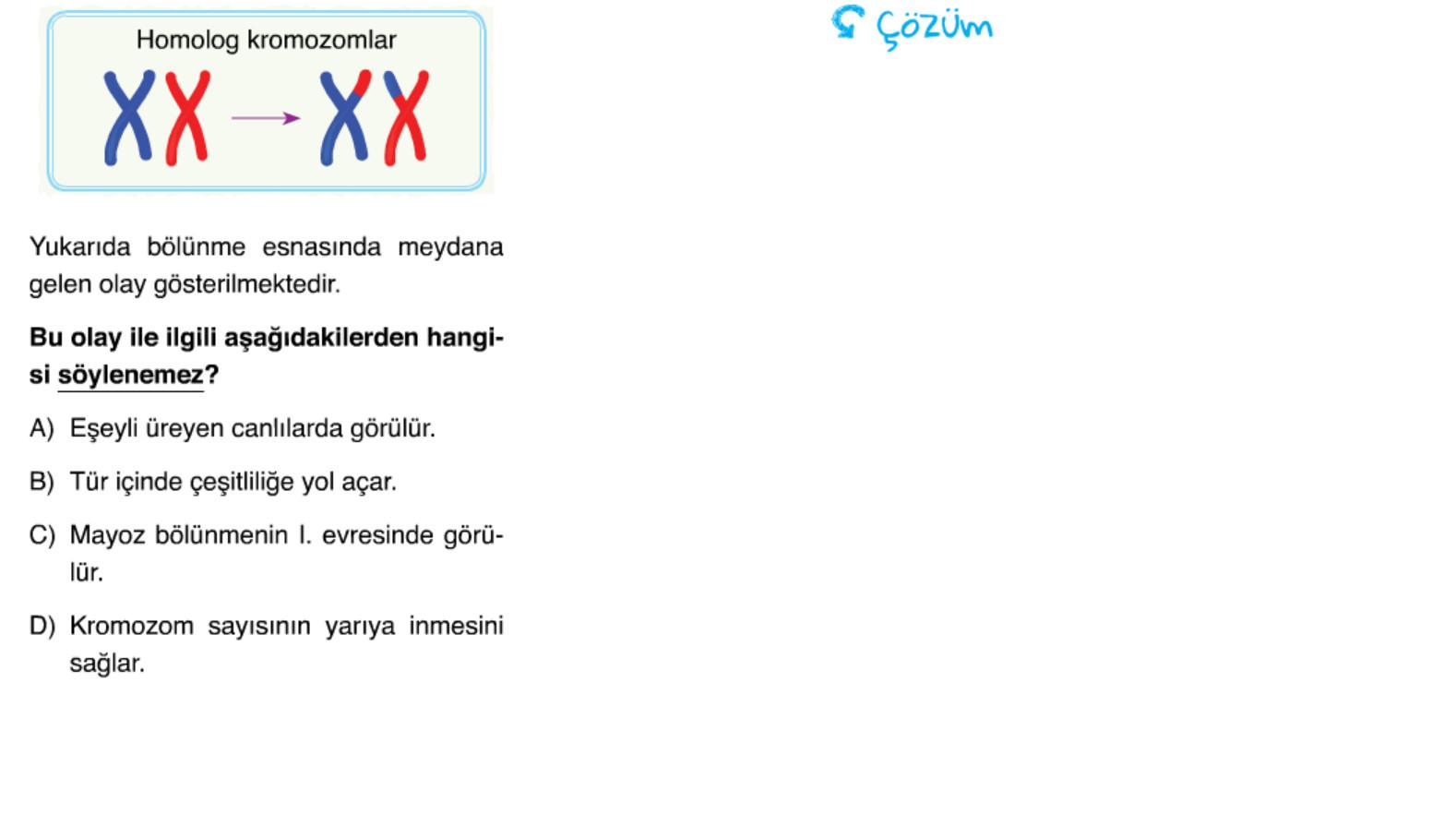 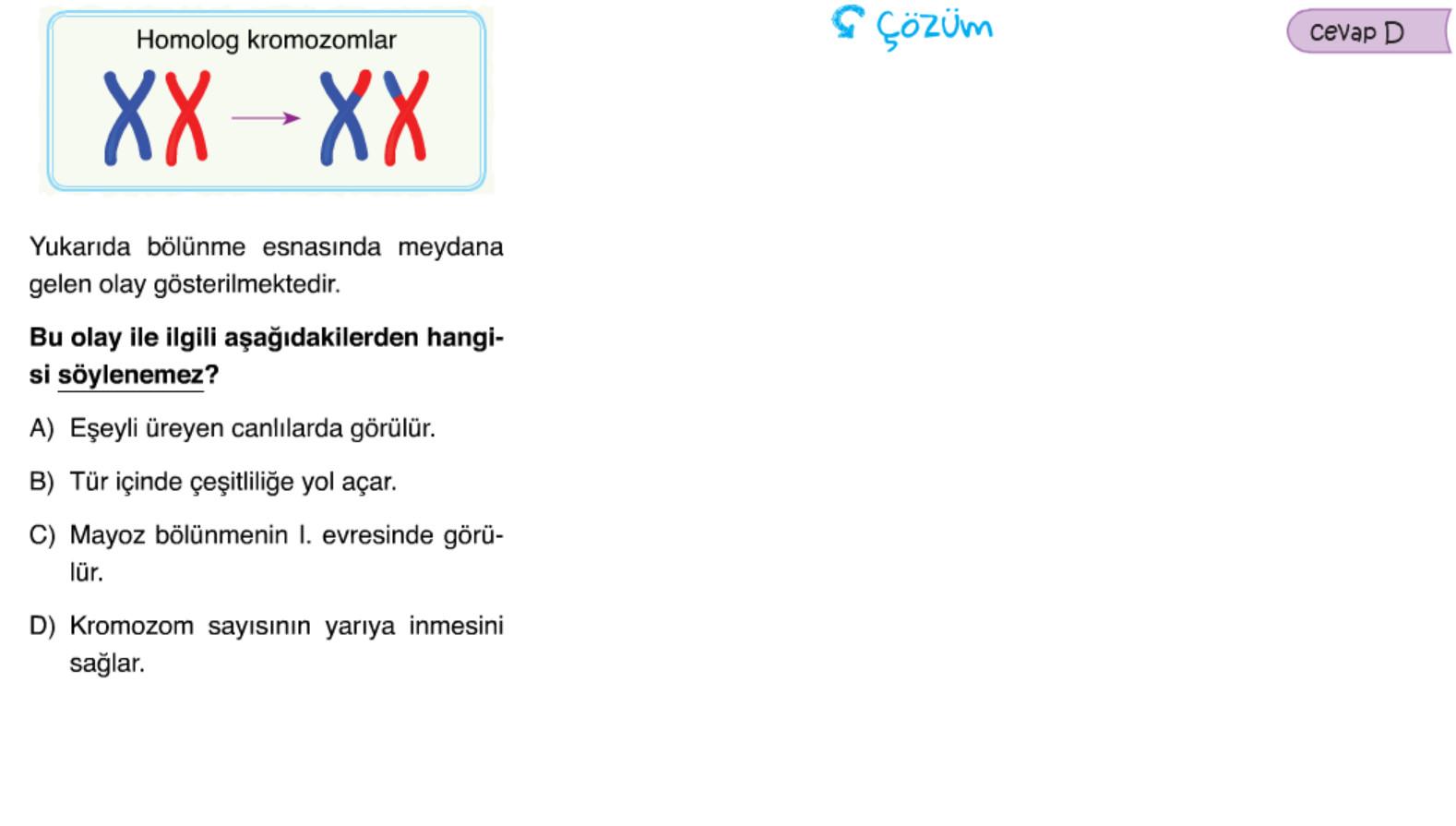 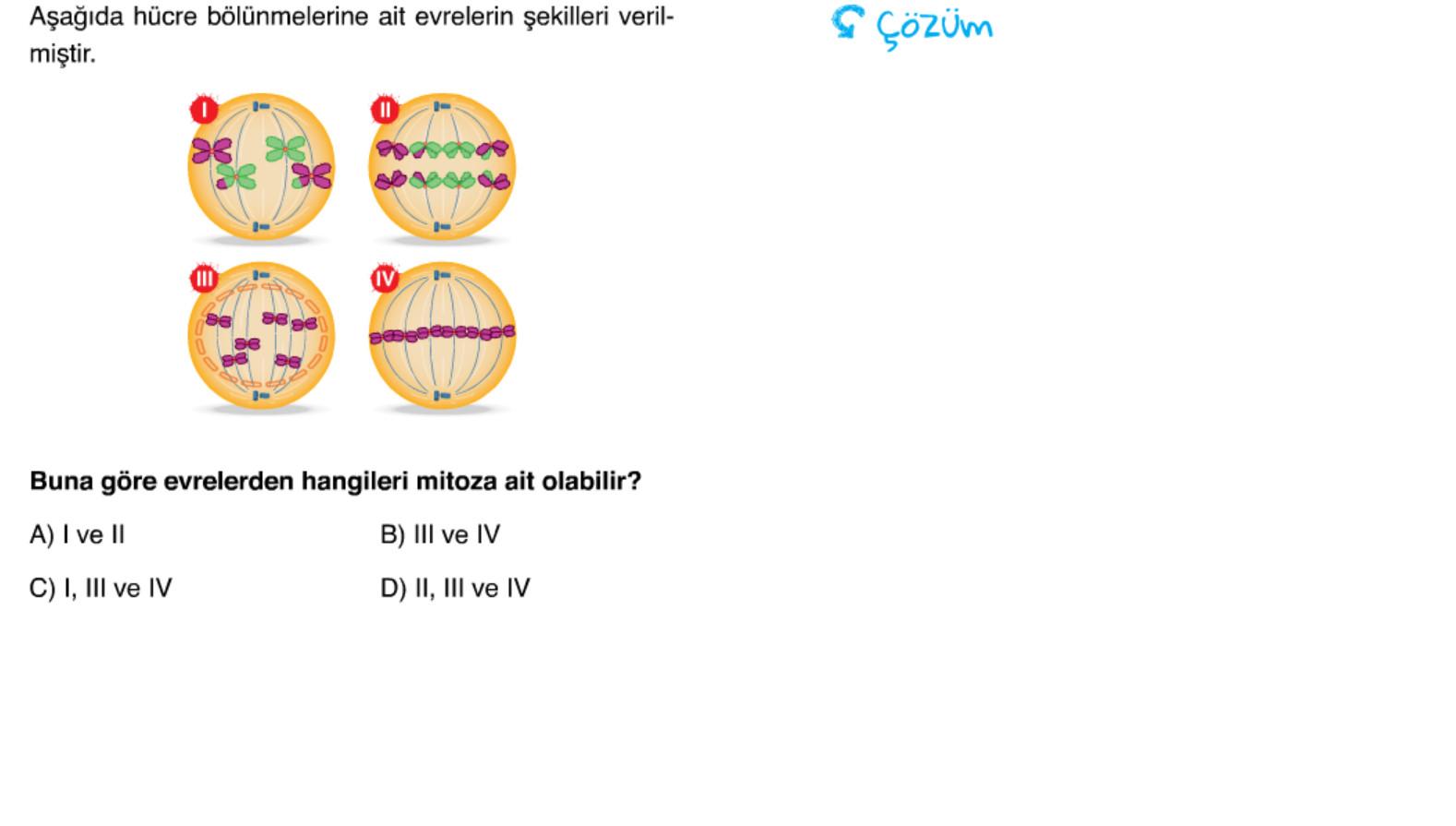 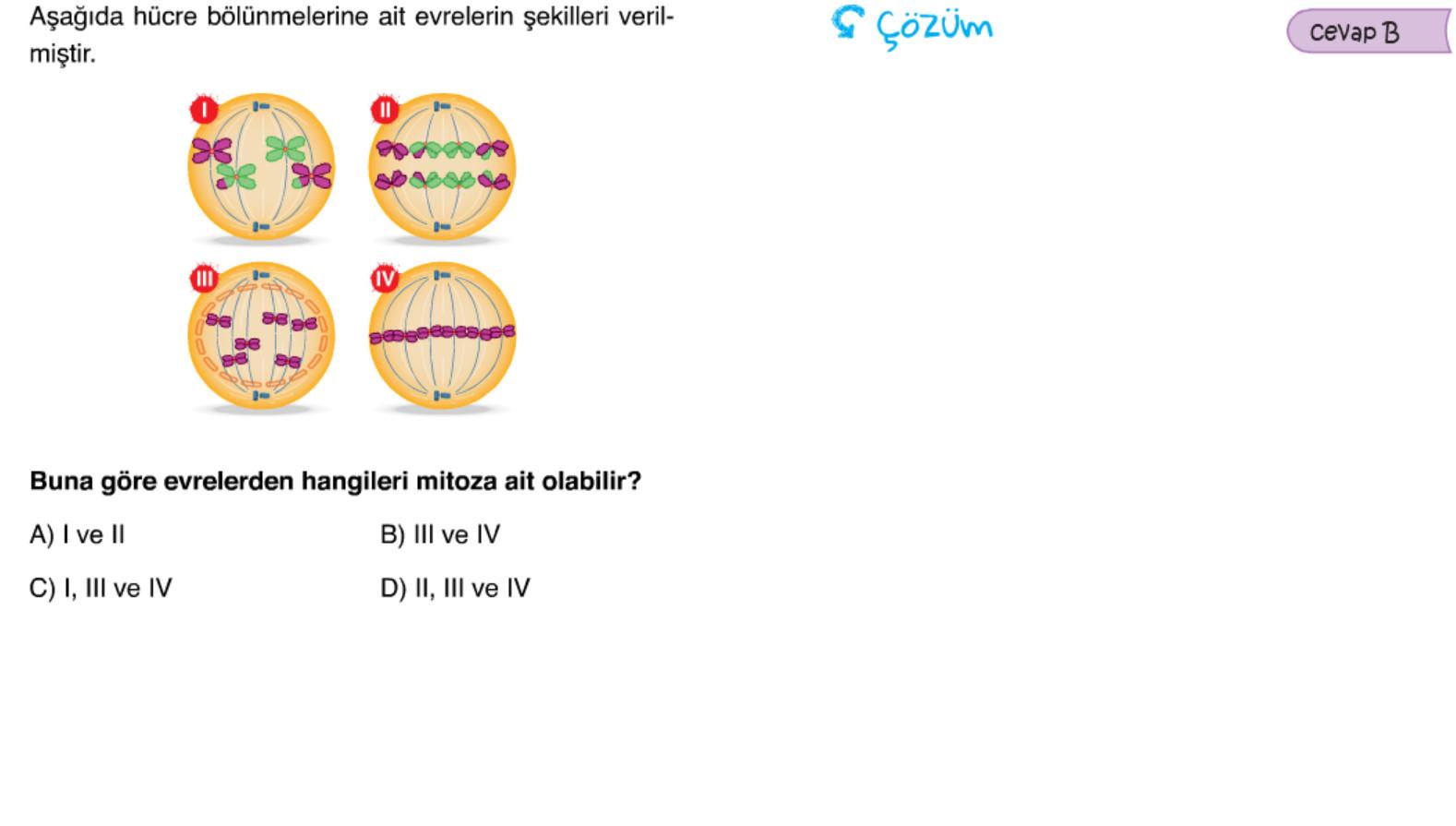